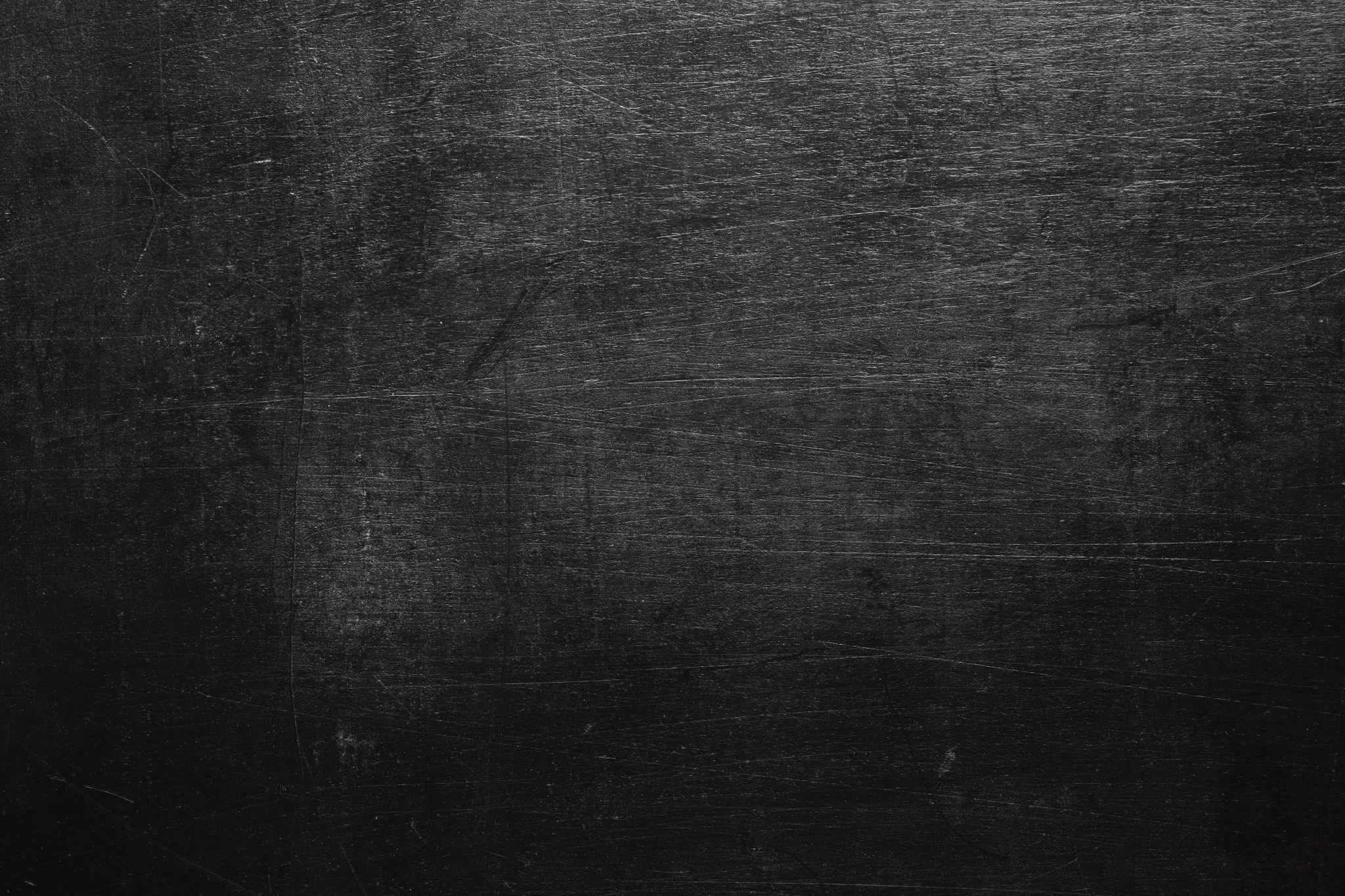 Shalom School of Theology(SSOT)
1689 Baptist Confession of Faith
Chapter 5 ~ Of Divine Providence
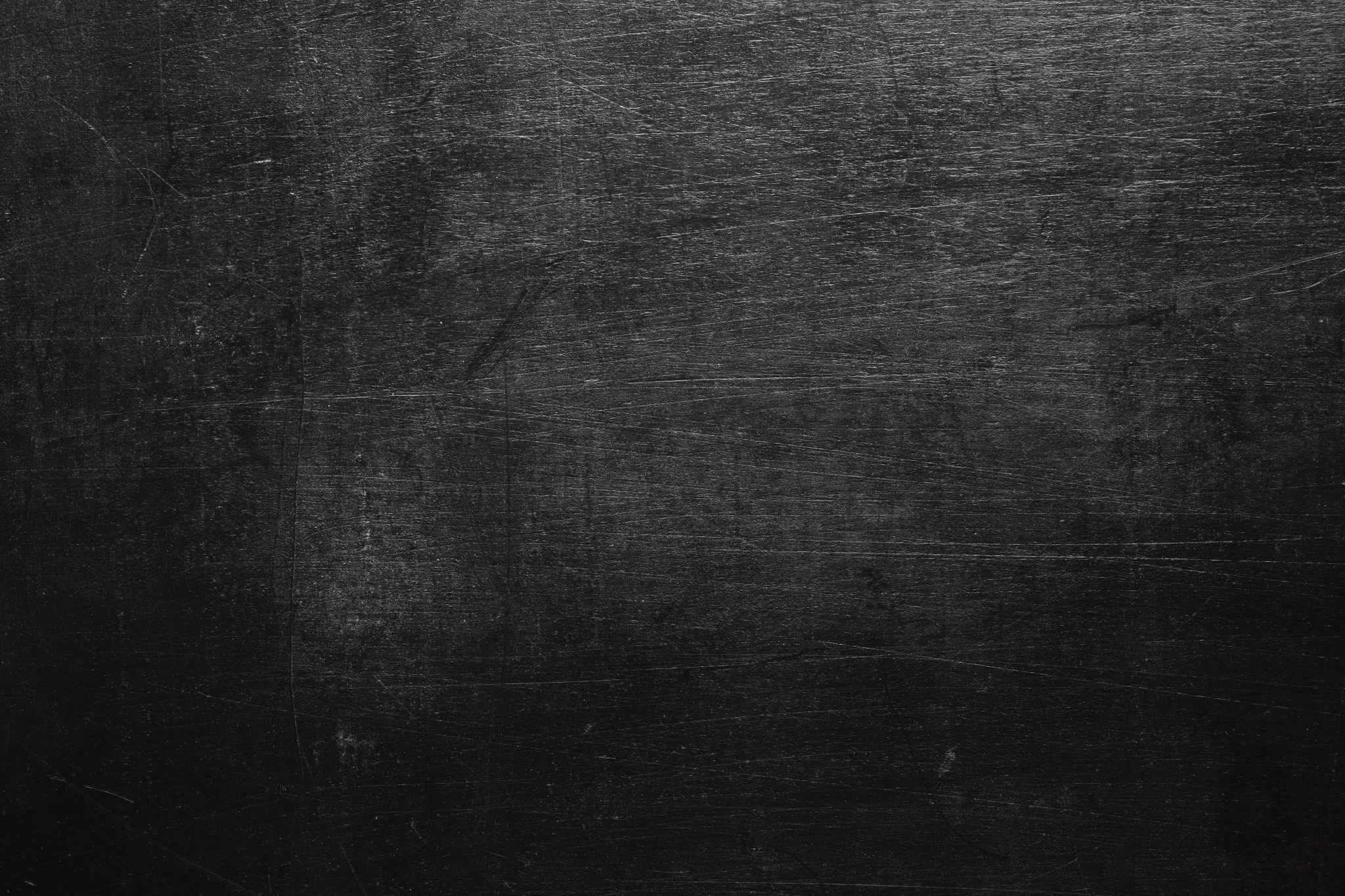 Shalom School of Theology(SSOT)
1689 Baptist Confession of Faith
Chapter 5 ~ Of Divine Providence
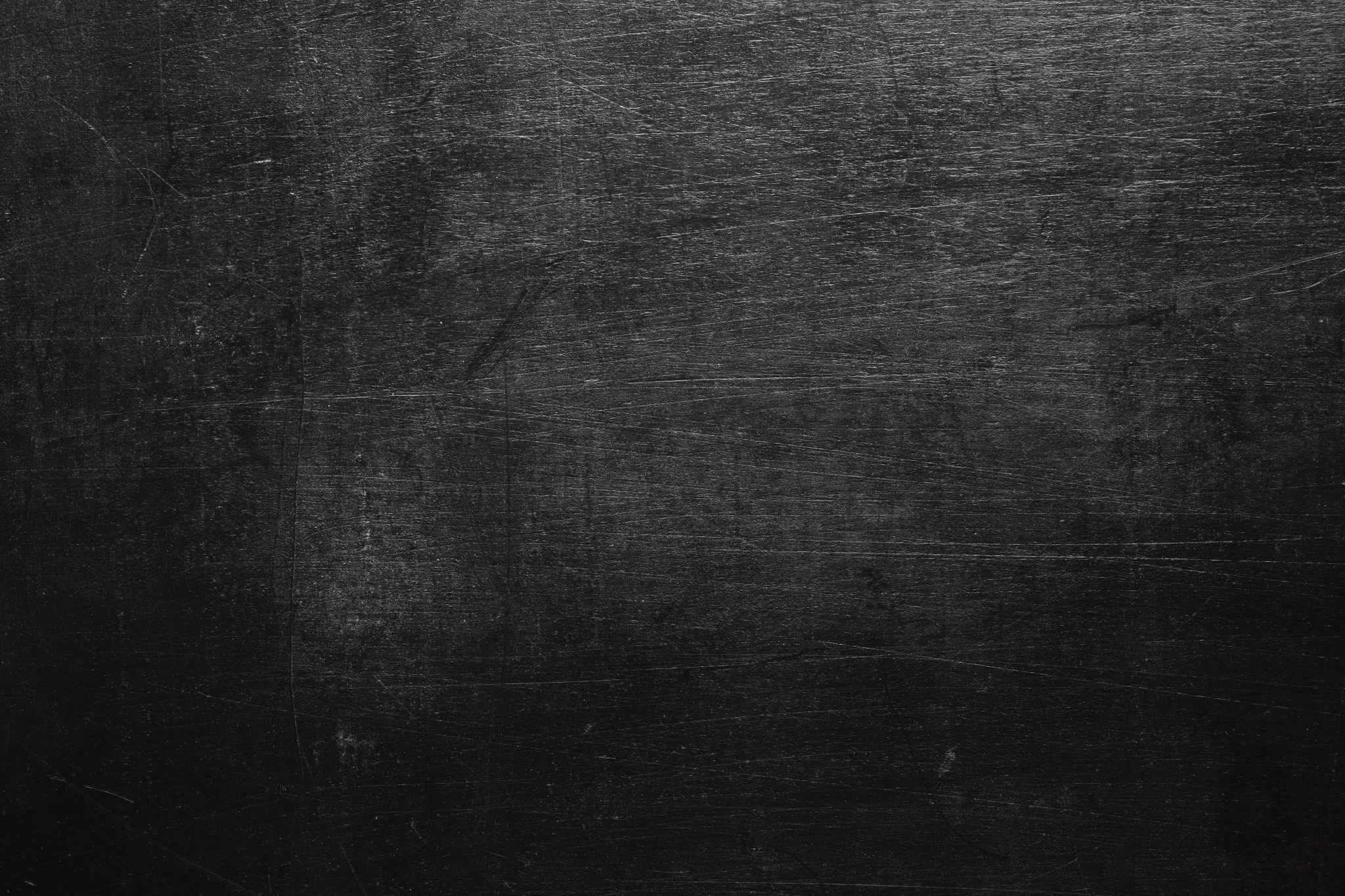 … providentia: providence

the continuing act of divine power, subsequent to the act of creation, by means of which God 

preserves all things in being, 
supports their actions, 
governs them according to his established order, 
and direct them toward their ordained ends.
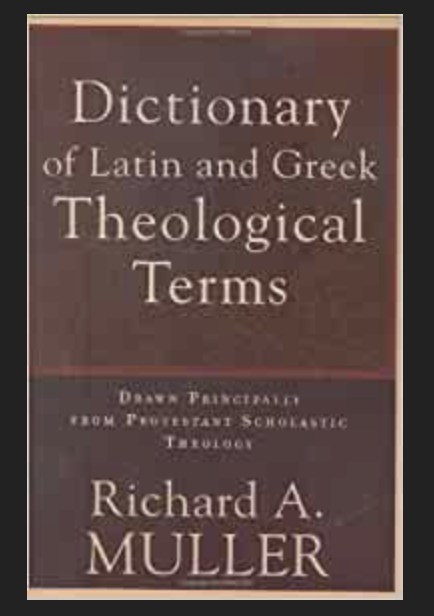 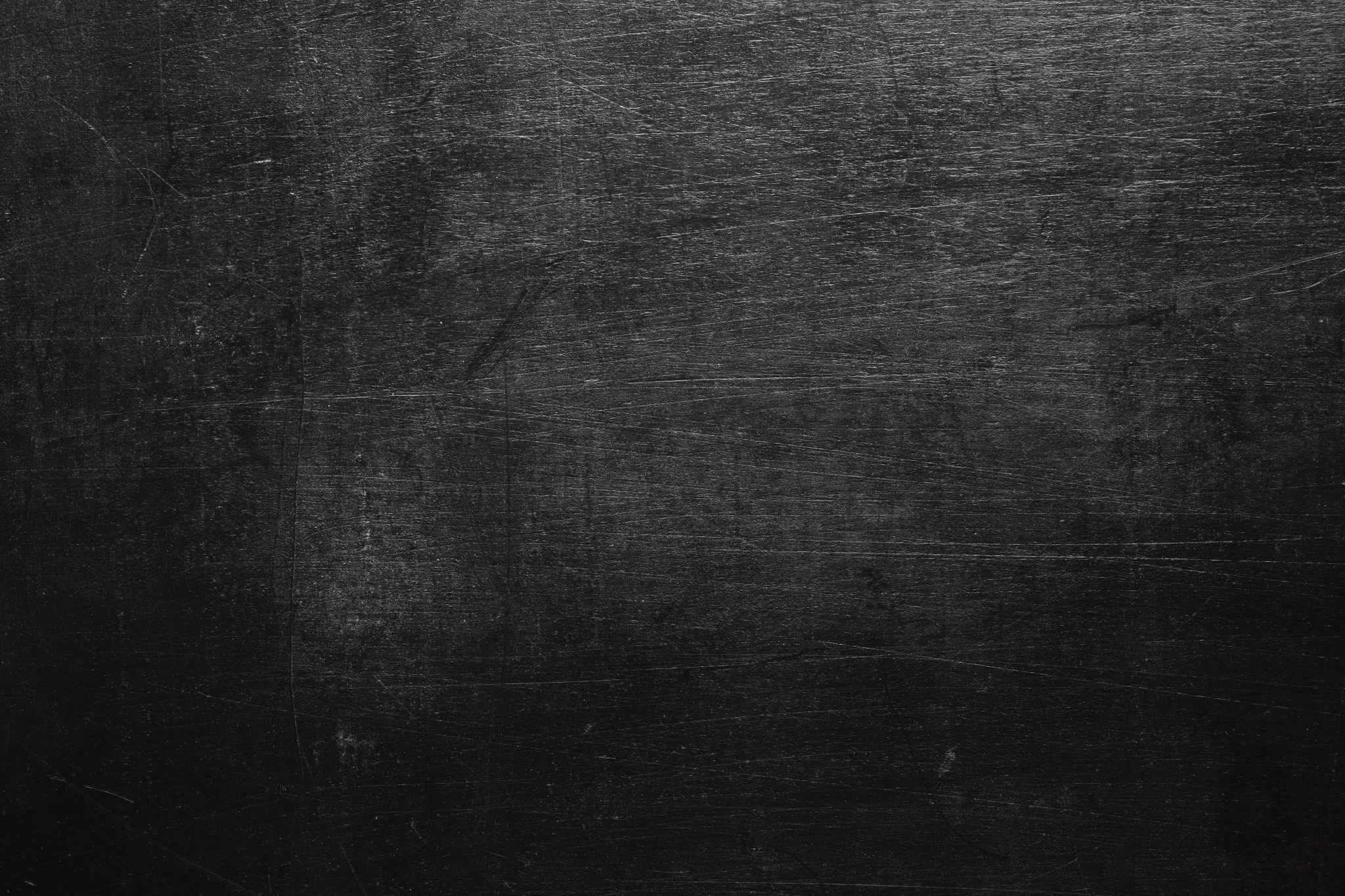 Though the term providence is not found in Scripture, it has been traditionally used to summarize God’s ongoing relationship to his creation.
When we accept the biblical doctrine of providence, we avoid four common errors in thinking about God’s relationship to creation.
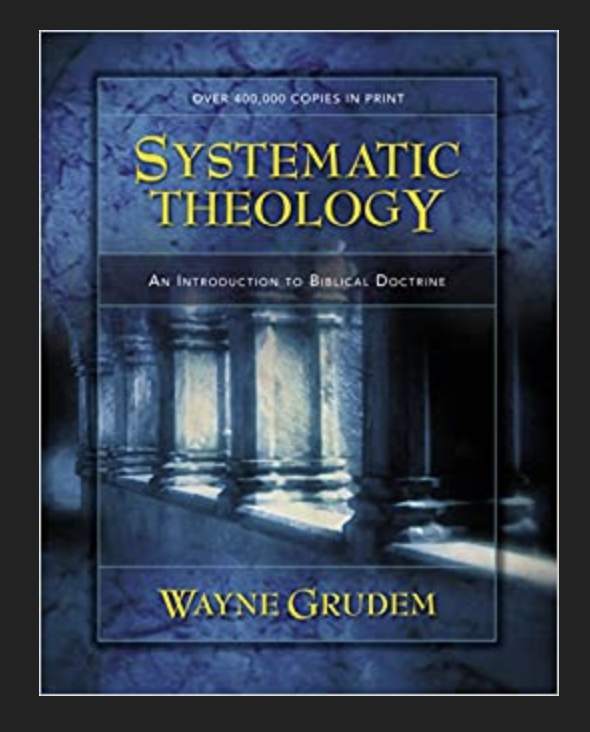 The biblical doctrine is not deism (which teaches that God created the world and then essentially abandoned it), nor pantheism (which teaches that the creation does not have a real, distinct existence in itself, but is only part of God), but providence which teaches that though God is actively related to and involved in the creation at each moment, creation is distinct from him.
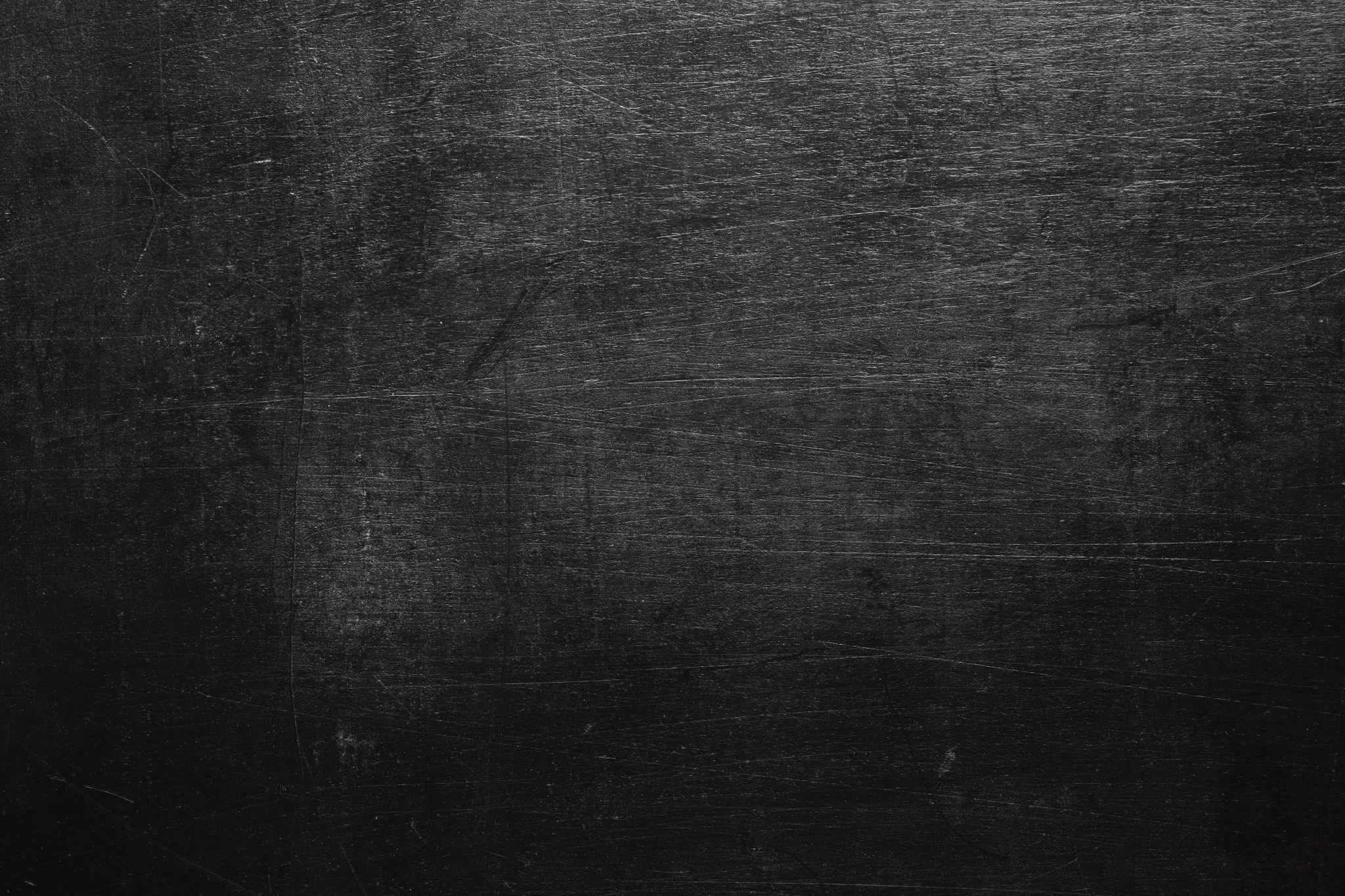 Moreover, the biblical doctrine does not teach that events in creation are determined by chance (or randomness), nor are they determined by impersonal fate (or determinism), but by God, who is the personal yet infinitely powerful Creator and Lord.
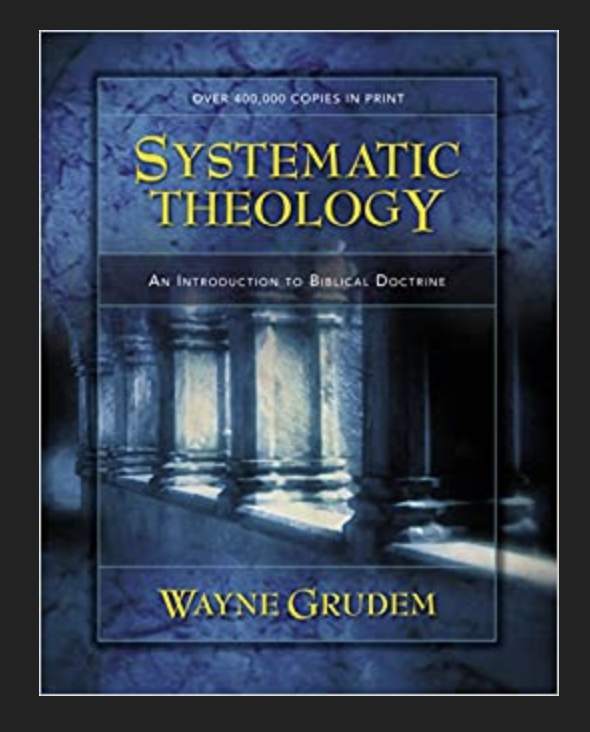 We may define God’s providence as follows: God is continually involved with all created things in such a way that he (1) keeps them existing and maintaining the properties with which he created them; (2) cooperates with created things in every action, directing their distinctive properties to cause them to act as they do; and (3) directs them to fulfil his purposes.
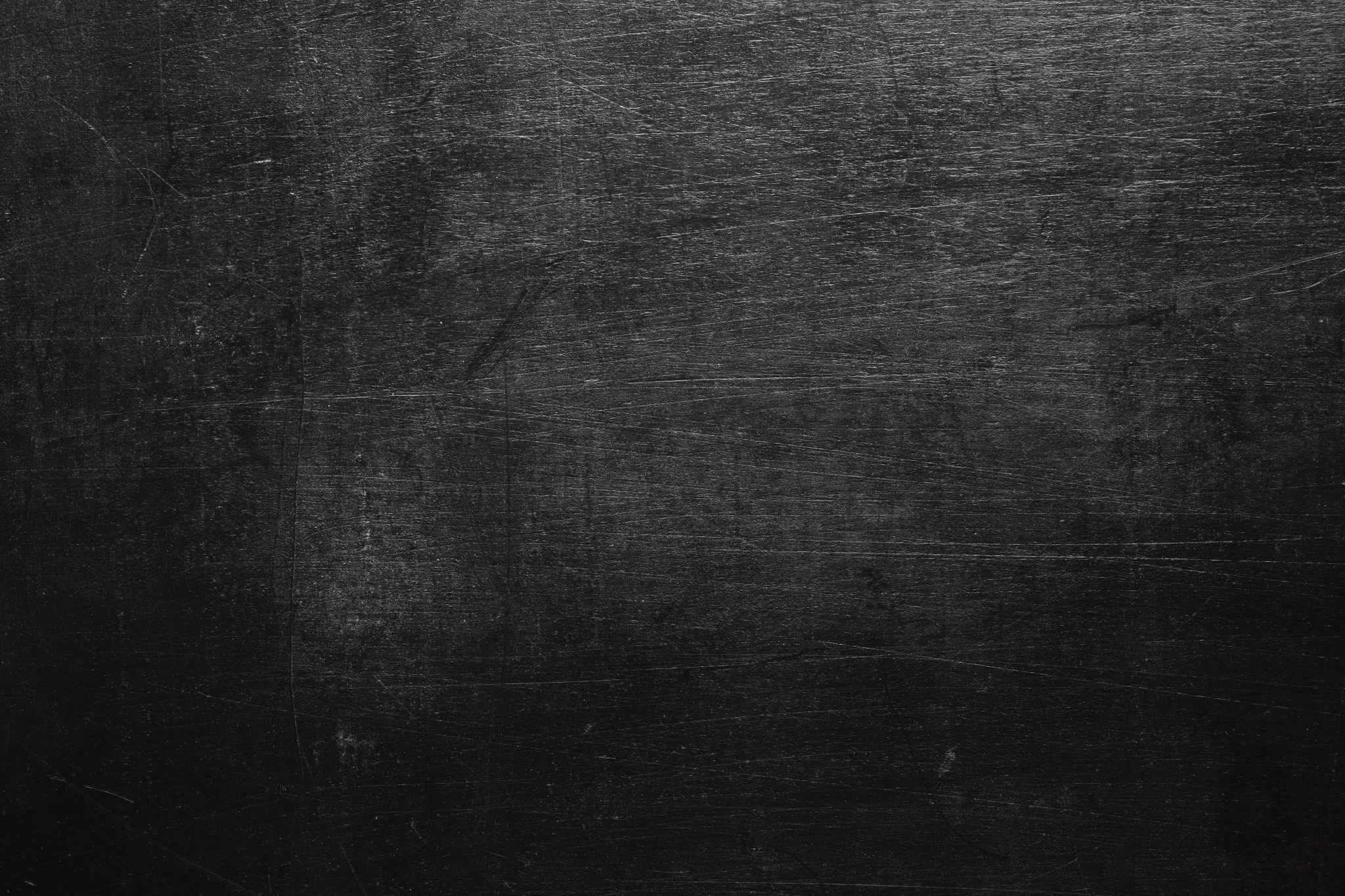 1. God the good Creator of all things, in His infinite power and wisdom, upholds, directs, disposes, and governs all creatures and things, from the greatest even to the least, by His most wise and holy providence, to the end for the which they were created, according unto his infallible foreknowledge, and the free and immutable counsel of His own will; to the praise of the glory of His wisdom, power, justice, infinite goodness, and mercy. 
(Hebrews 1:3; Job 38:11, Isaiah 46:10, 11; Psalm 135:6; Matthew 10:29-31; Ephesians 1:11)
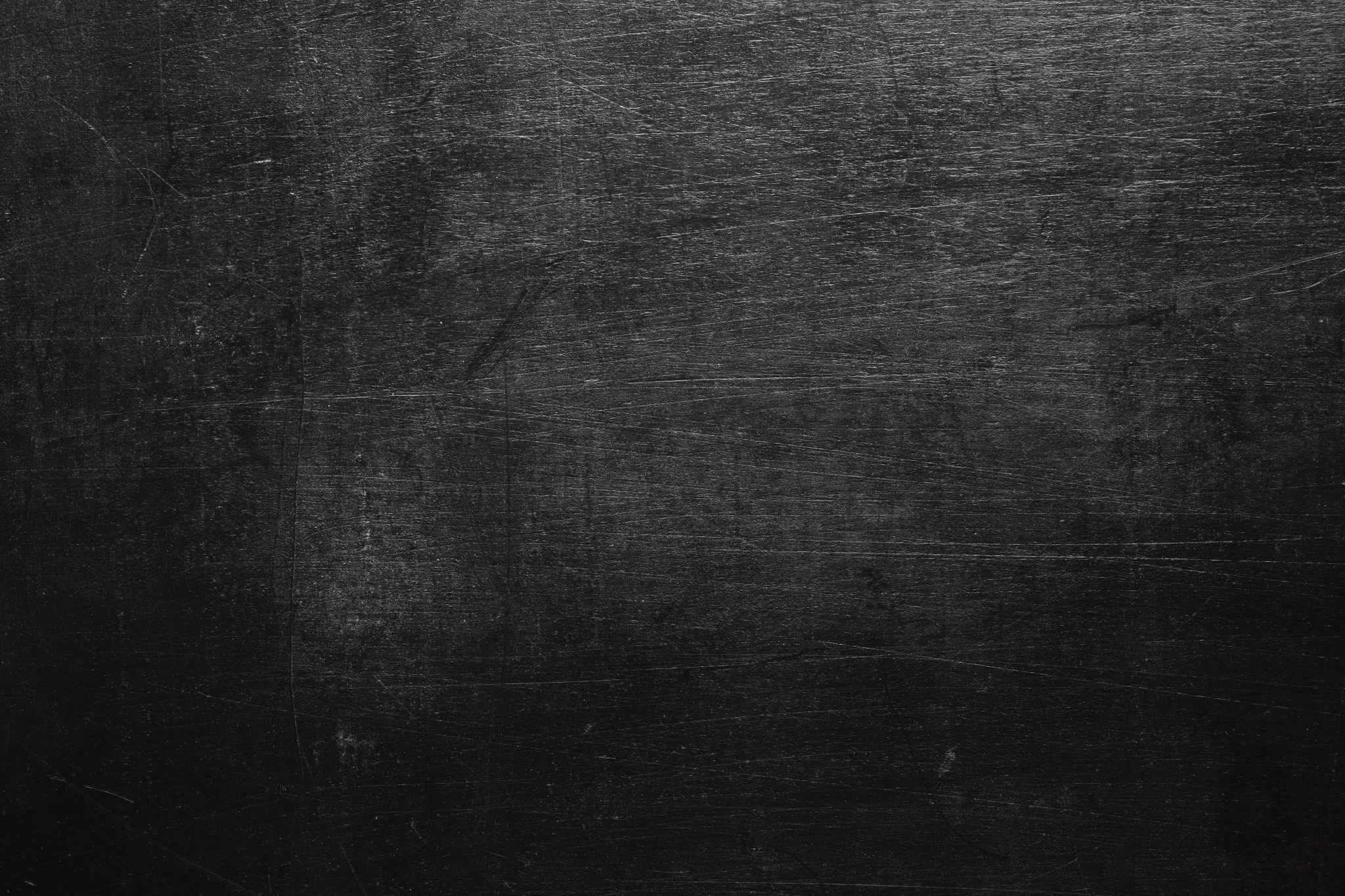 1. God the good Creator of all things, in His infinite power and wisdom, upholds, directs, disposes, and governs all creatures and things, from the greatest even to the least, by His most wise and holy providence, to the end for the which they were created, according unto his infallible foreknowledge, and the free and immutable counsel of His own will; to the praise of the glory of His wisdom, power, justice, infinite goodness, and mercy. 
(Hebrews 1:3; Job 38:11, Isaiah 46:10, 11; Psalm 135:6; Matthew 10:29-31; Ephesians 1:11)
Author  of Divine Providence
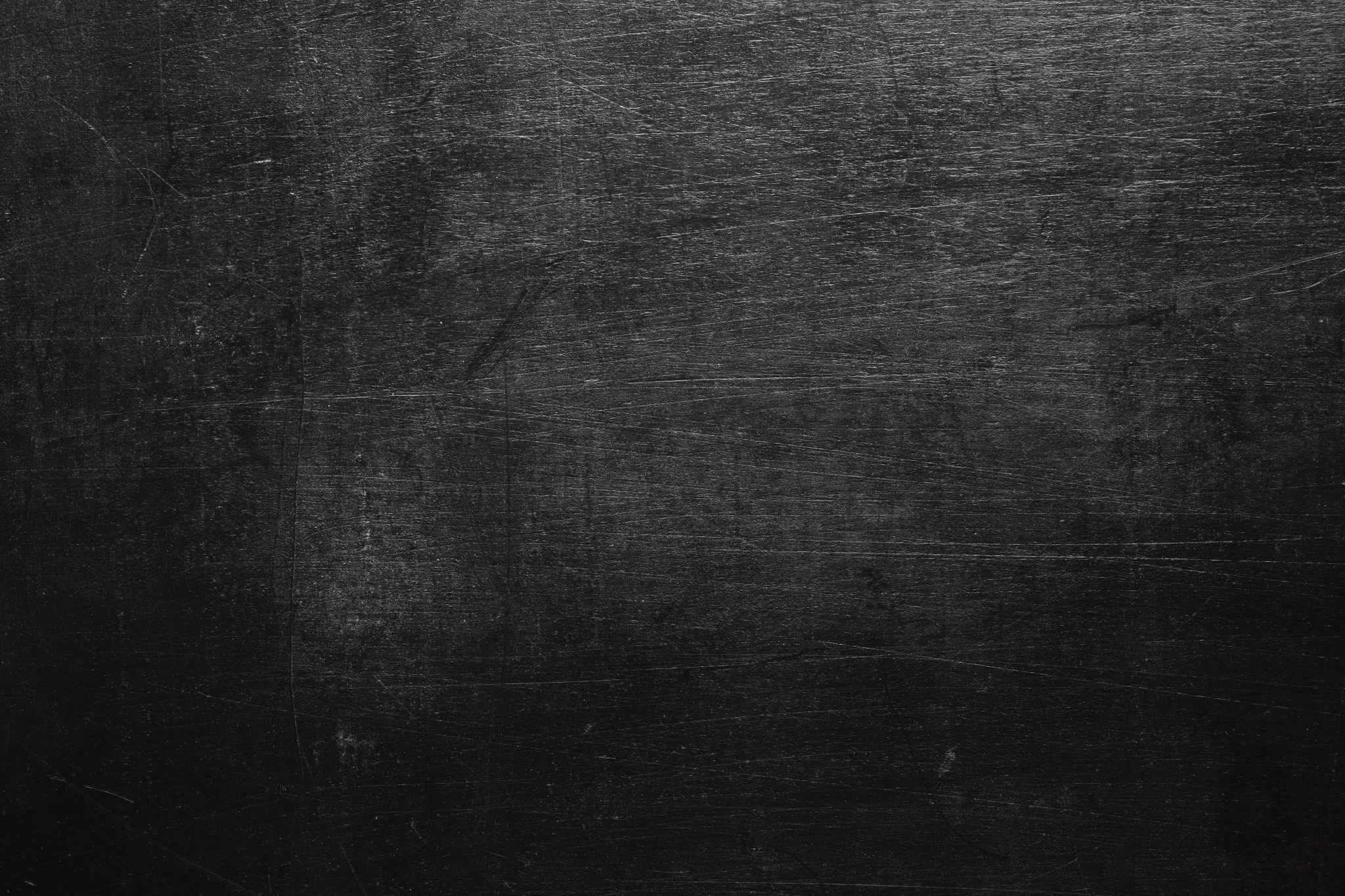 1. God the good Creator of all things, in His infinite power and wisdom, upholds, directs, disposes, and governs all creatures and things, from the greatest even to the least, by His most wise and holy providence, to the end for the which they were created, according unto his infallible foreknowledge, and the free and immutable counsel of His own will; to the praise of the glory of His wisdom, power, justice, infinite goodness, and mercy. 
(Hebrews 1:3; Job 38:11, Isaiah 46:10, 11; Psalm 135:6; Matthew 10:29-31; Ephesians 1:11)
Author  of Divine Providence
Foundation of Divine Providence
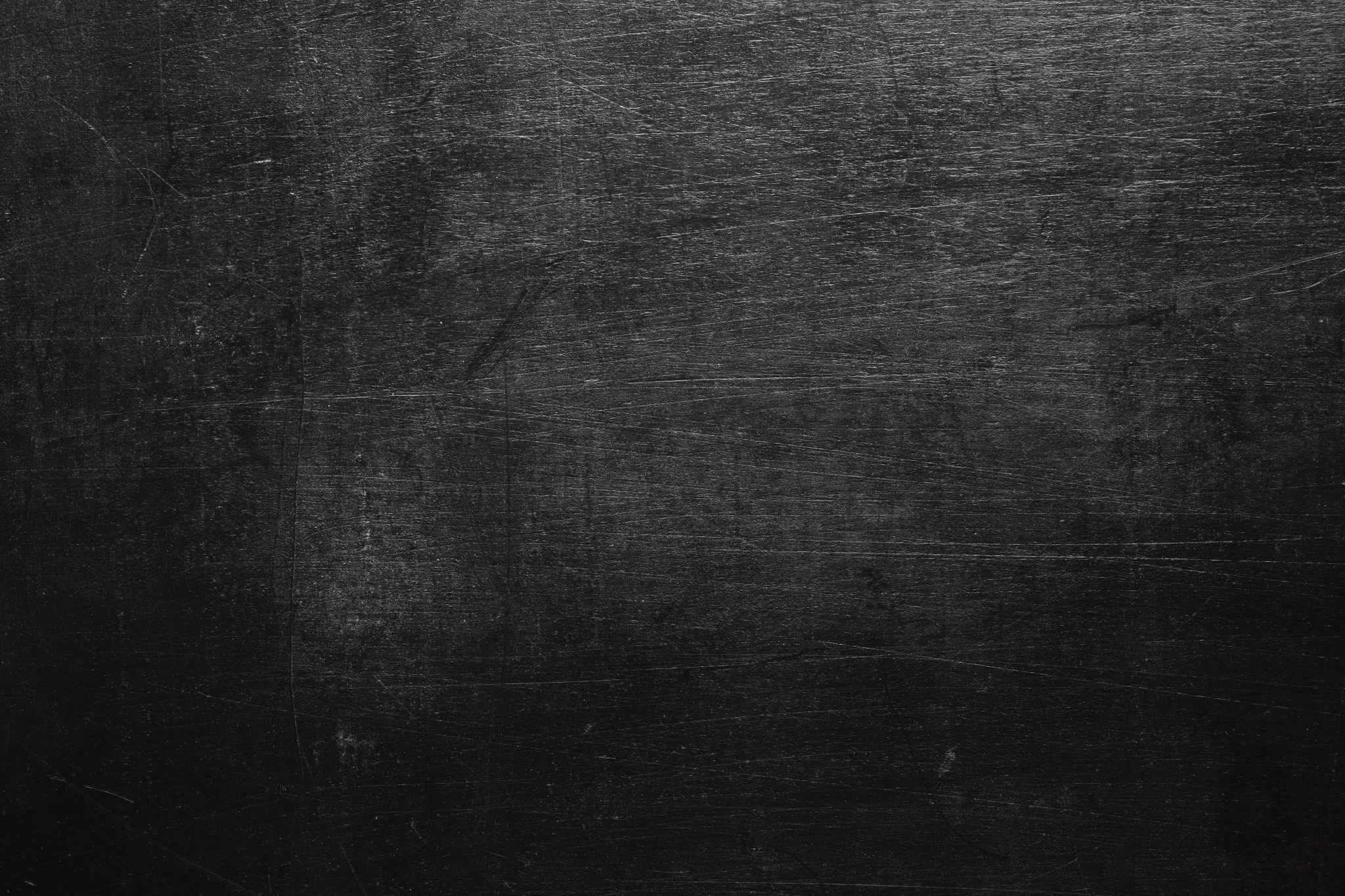 1. God the good Creator of all things, in His infinite power and wisdom, upholds, directs, disposes, and governs all creatures and things, from the greatest even to the least, by His most wise and holy providence, to the end for the which they were created, according unto his infallible foreknowledge, and the free and immutable counsel of His own will; to the praise of the glory of His wisdom, power, justice, infinite goodness, and mercy. 
(Hebrews 1:3; Job 38:11, Isaiah 46:10, 11; Psalm 135:6; Matthew 10:29-31; Ephesians 1:11)
Author  of Divine Providence
Foundation of Divine Providence
Essence of Divine Providence
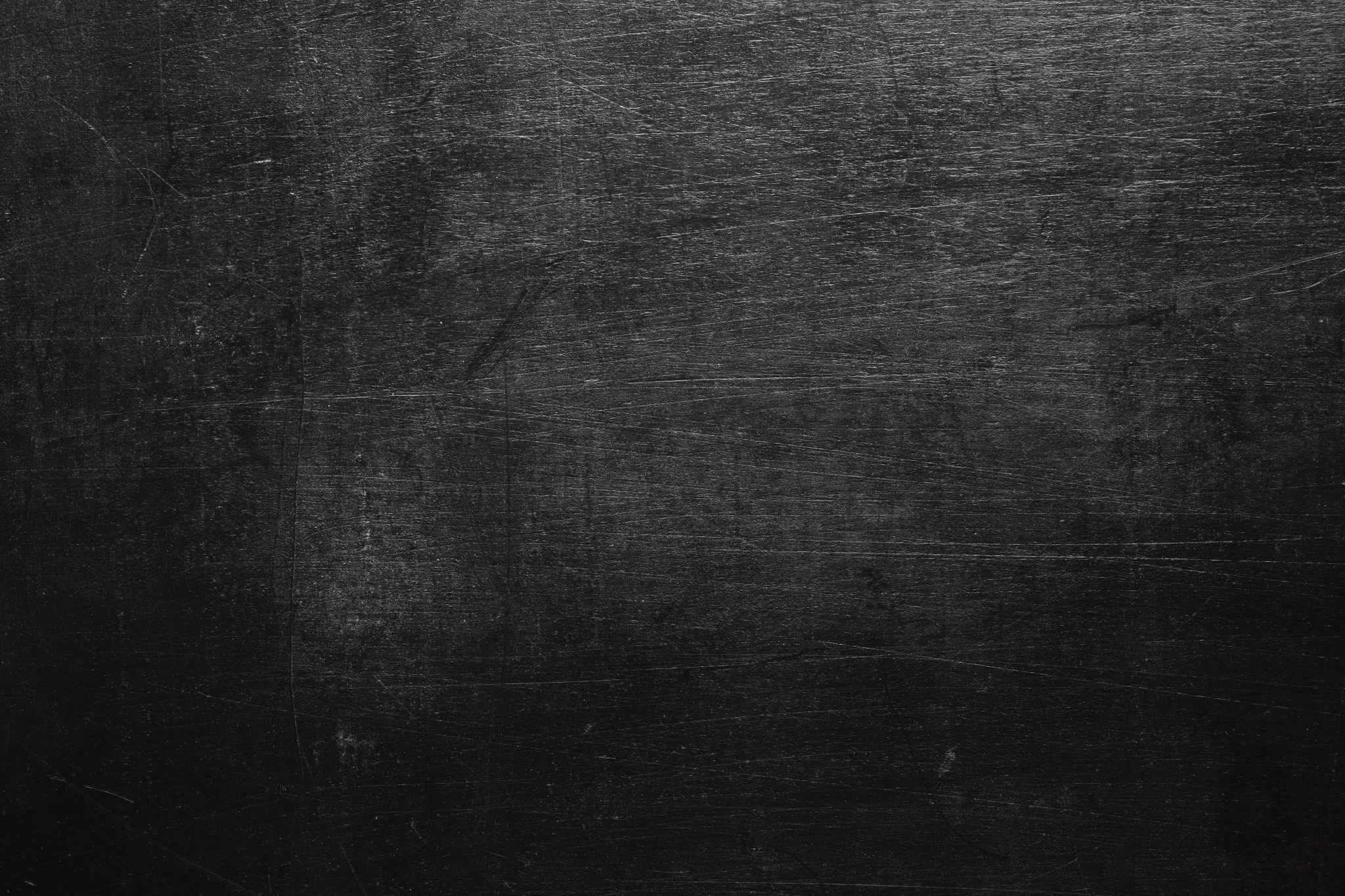 1. God the good Creator of all things, in His infinite power and wisdom, upholds, directs, disposes, and governs all creatures and things, from the greatest even to the least, by His most wise and holy providence, to the end for the which they were created, according unto his infallible foreknowledge, and the free and immutable counsel of His own will; to the praise of the glory of His wisdom, power, justice, infinite goodness, and mercy. 
(Hebrews 1:3; Job 38:11, Isaiah 46:10, 11; Psalm 135:6; Matthew 10:29-31; Ephesians 1:11)
Author  of Divine Providence
Objects of Divine Providence
Foundation of Divine Providence
Essence of Divine Providence
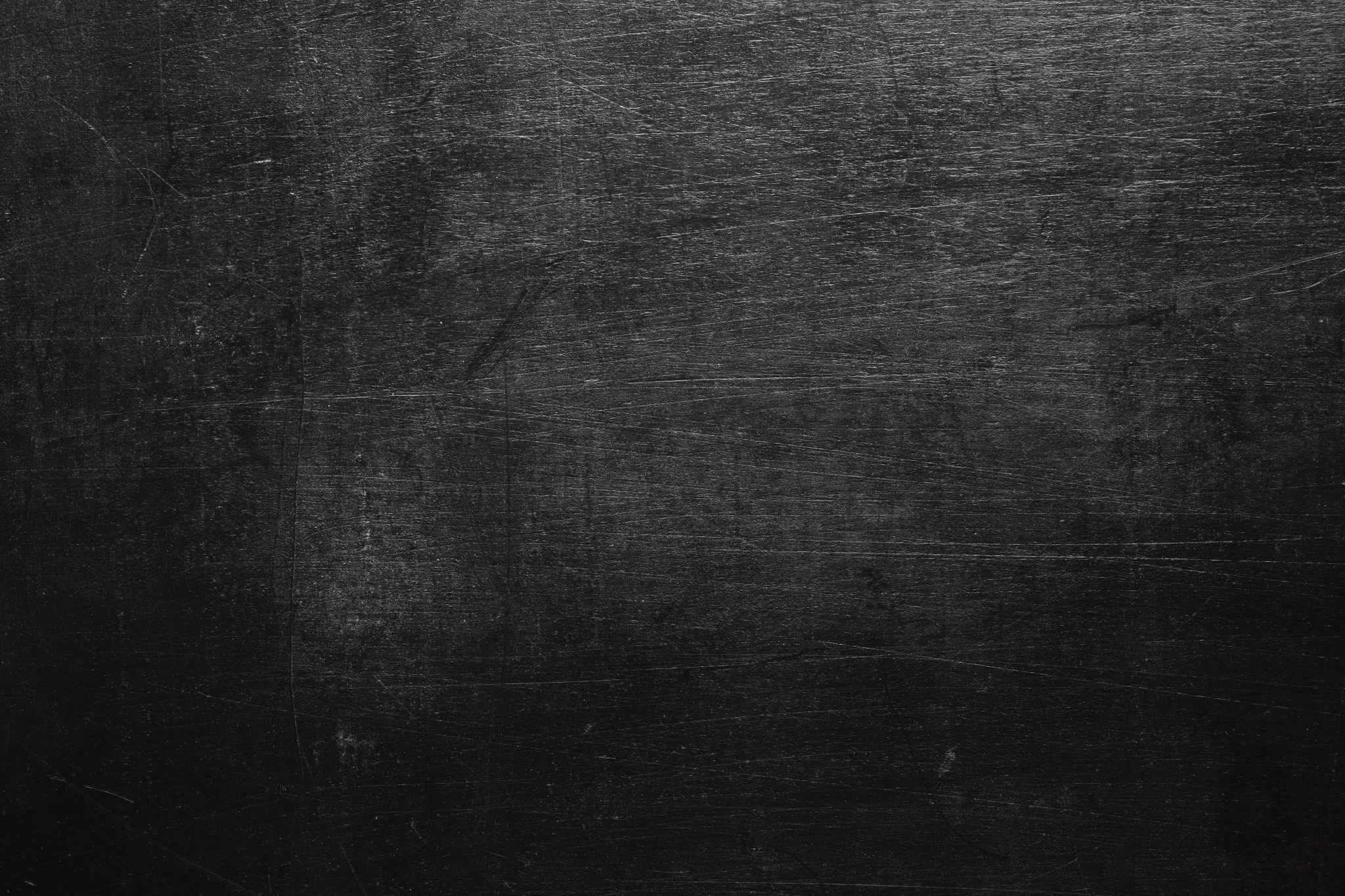 1. God the good Creator of all things, in His infinite power and wisdom, upholds, directs, disposes, and governs all creatures and things, from the greatest even to the least, by His most wise and holy providence, to the end for the which they were created, according unto his infallible foreknowledge, and the free and immutable counsel of His own will; to the praise of the glory of His wisdom, power, justice, infinite goodness, and mercy. 
(Hebrews 1:3; Job 38:11, Isaiah 46:10, 11; Psalm 135:6; Matthew 10:29-31; Ephesians 1:11)
Author  of Divine Providence
Objects of Divine Providence
Foundation of Divine Providence
Nature of Divine Providence
Essence of Divine Providence
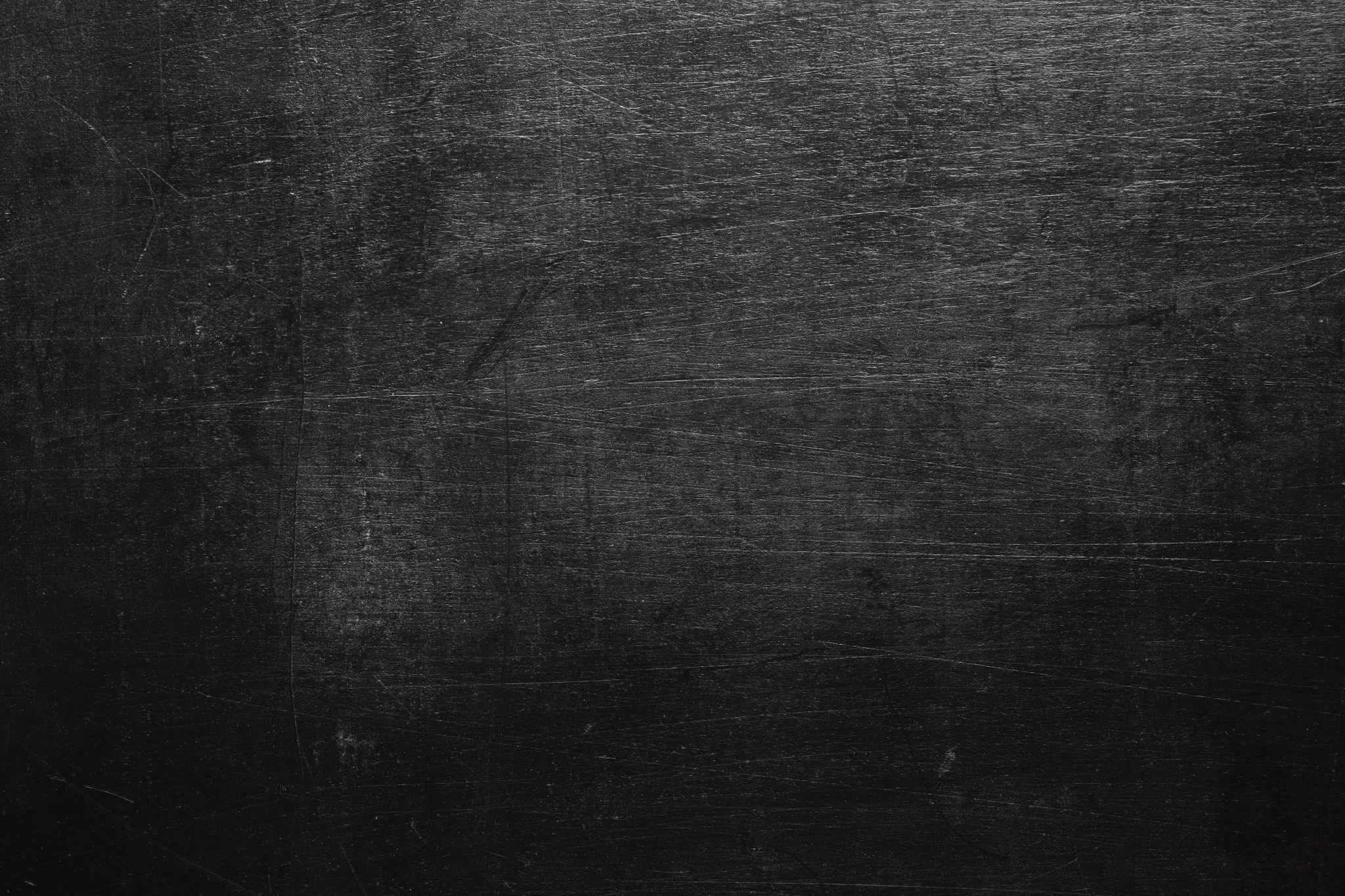 1. God the good Creator of all things, in His infinite power and wisdom, upholds, directs, disposes, and governs all creatures and things, from the greatest even to the least, by His most wise and holy providence, to the end for the which they were created, according unto his infallible foreknowledge, and the free and immutable counsel of His own will; to the praise of the glory of His wisdom, power, justice, infinite goodness, and mercy. 
(Hebrews 1:3; Job 38:11, Isaiah 46:10, 11; Psalm 135:6; Matthew 10:29-31; Ephesians 1:11)
Author  of Divine Providence
Objects of Divine Providence
Foundation of Divine Providence
Nature of Divine Providence
Essence of Divine Providence
Compatibility of Divine Providence
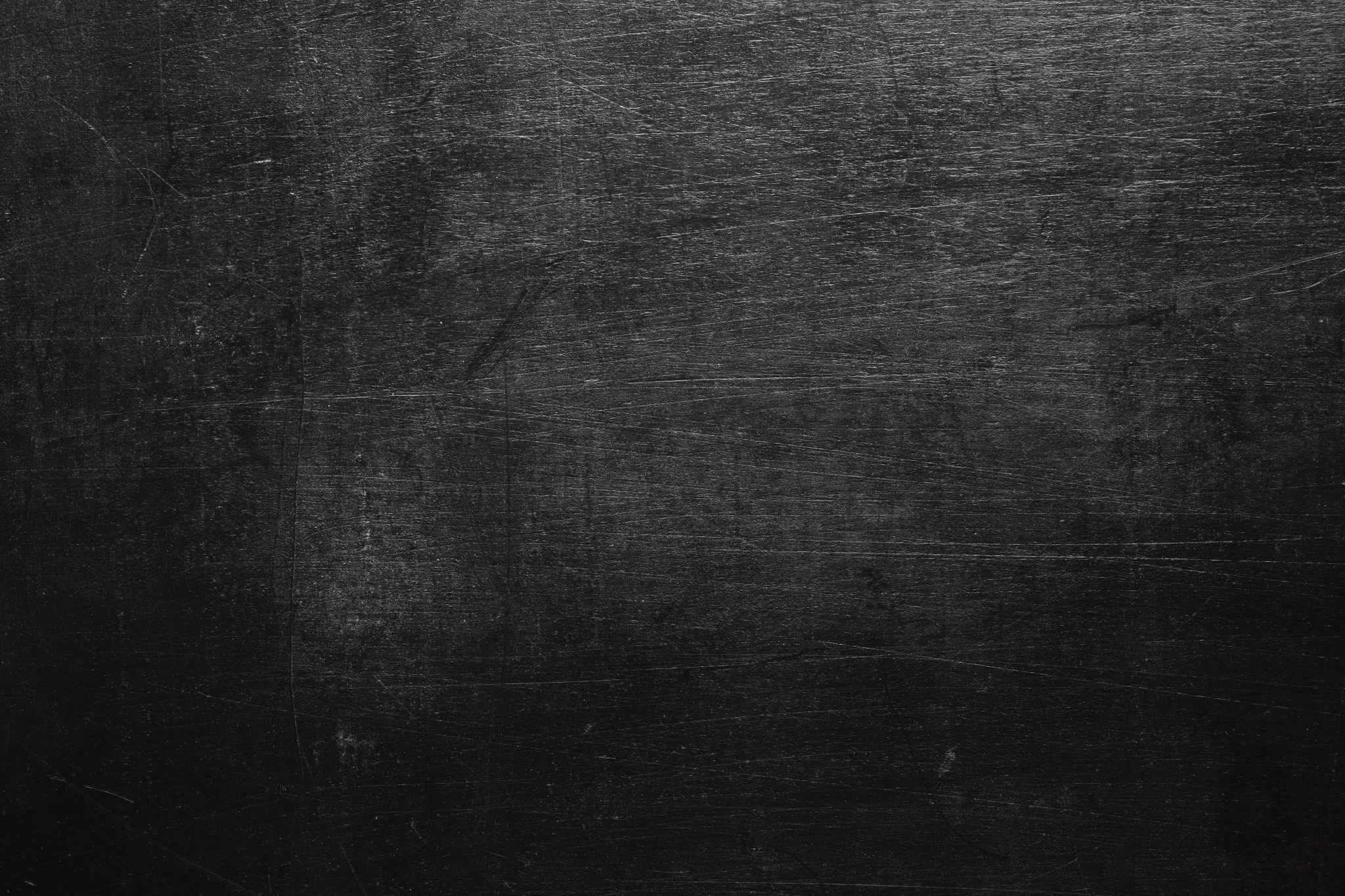 1. God the good Creator of all things, in His infinite power and wisdom, upholds, directs, disposes, and governs all creatures and things, from the greatest even to the least, by His most wise and holy providence, to the end for the which they were created, according unto his infallible foreknowledge, and the free and immutable counsel of His own will; to the praise of the glory of His wisdom, power, justice, infinite goodness, and mercy. 
(Hebrews 1:3; Job 38:11, Isaiah 46:10, 11; Psalm 135:6; Matthew 10:29-31; Ephesians 1:11)
Author  of Divine Providence
Objects of Divine Providence
Foundation of Divine Providence
Nature of Divine Providence
Essence of Divine Providence
Compatibility of Divine Providence
Determining Cause  of Divine Providence
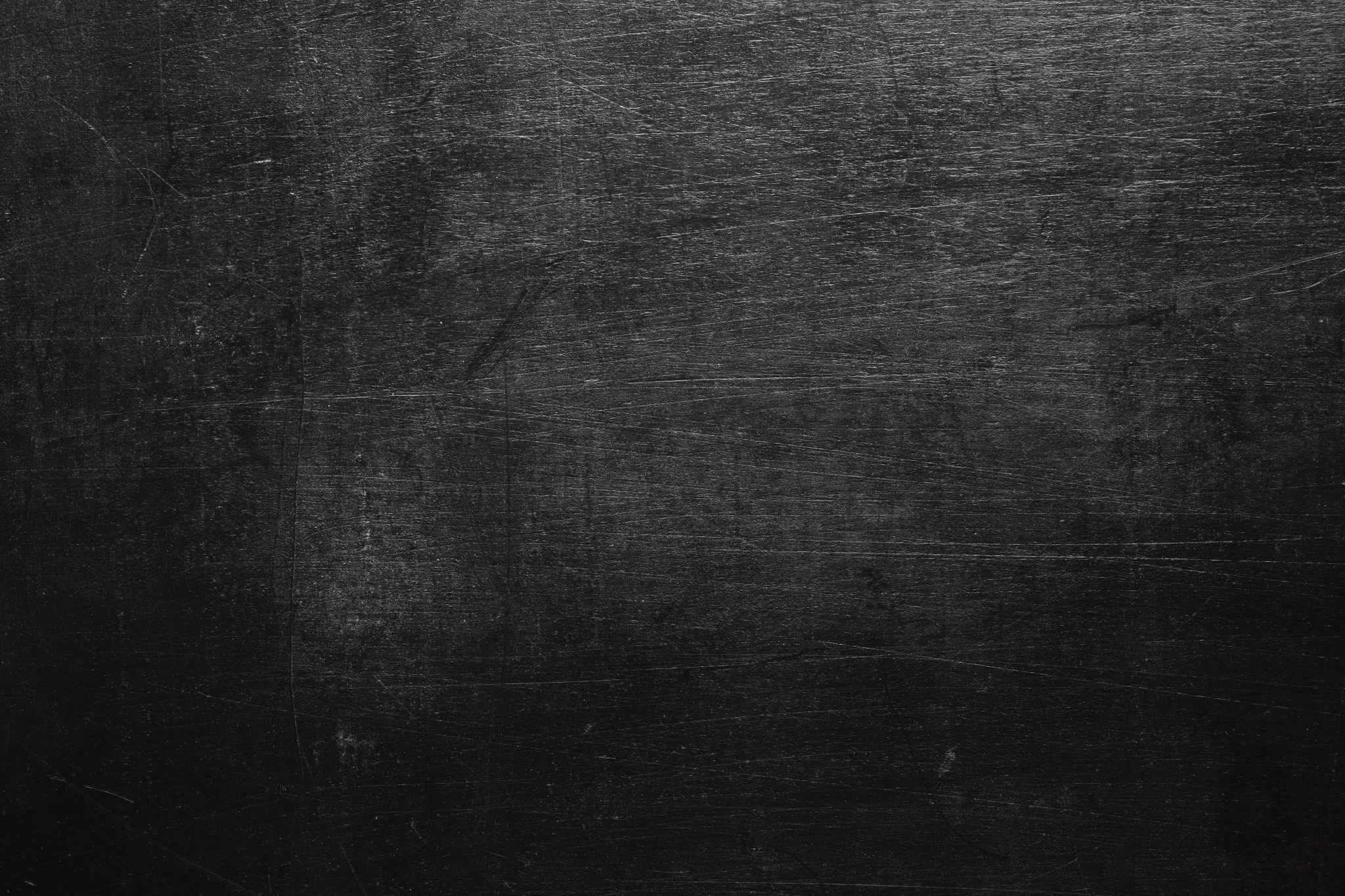 1. God the good Creator of all things, in His infinite power and wisdom, upholds, directs, disposes, and governs all creatures and things, from the greatest even to the least, by His most wise and holy providence, to the end for the which they were created, according unto his infallible foreknowledge, and the free and immutable counsel of His own will; to the praise of the glory of His wisdom, power, justice, infinite goodness, and mercy. 
(Hebrews 1:3; Job 38:11, Isaiah 46:10, 11; Psalm 135:6; Matthew 10:29-31; Ephesians 1:11)
Author  of Divine Providence
Objects of Divine Providence
Foundation of Divine Providence
Nature of Divine Providence
Essence of Divine Providence
Compatibility of Divine Providence
Determining Cause  of Divine Providence
Goal of Divine Providence
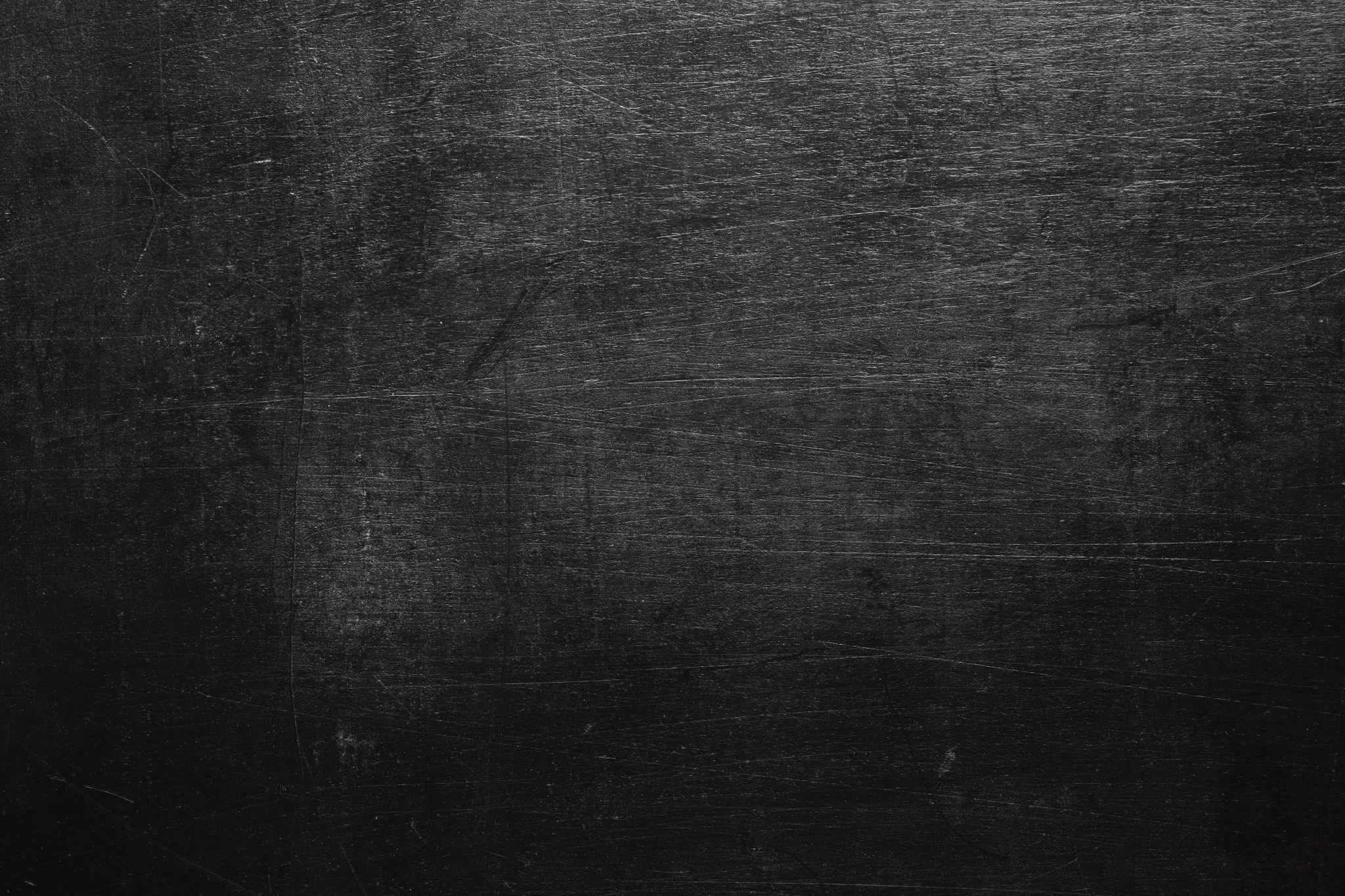 1. God the good Creator of all things, in His infinite power and wisdom, upholds, directs, disposes, and governs all creatures and things, from the greatest even to the least, by His most wise and holy providence, to the end for the which they were created, according unto his infallible foreknowledge, and the free and immutable counsel of His own will; to the praise of the glory of His wisdom, power, justice, infinite goodness, and mercy. 
(Hebrews 1:3; Job 38:11, Isaiah 46:10, 11; Psalm 135:6; Matthew 10:29-31; Ephesians 1:11)
Essence of Divine Providence
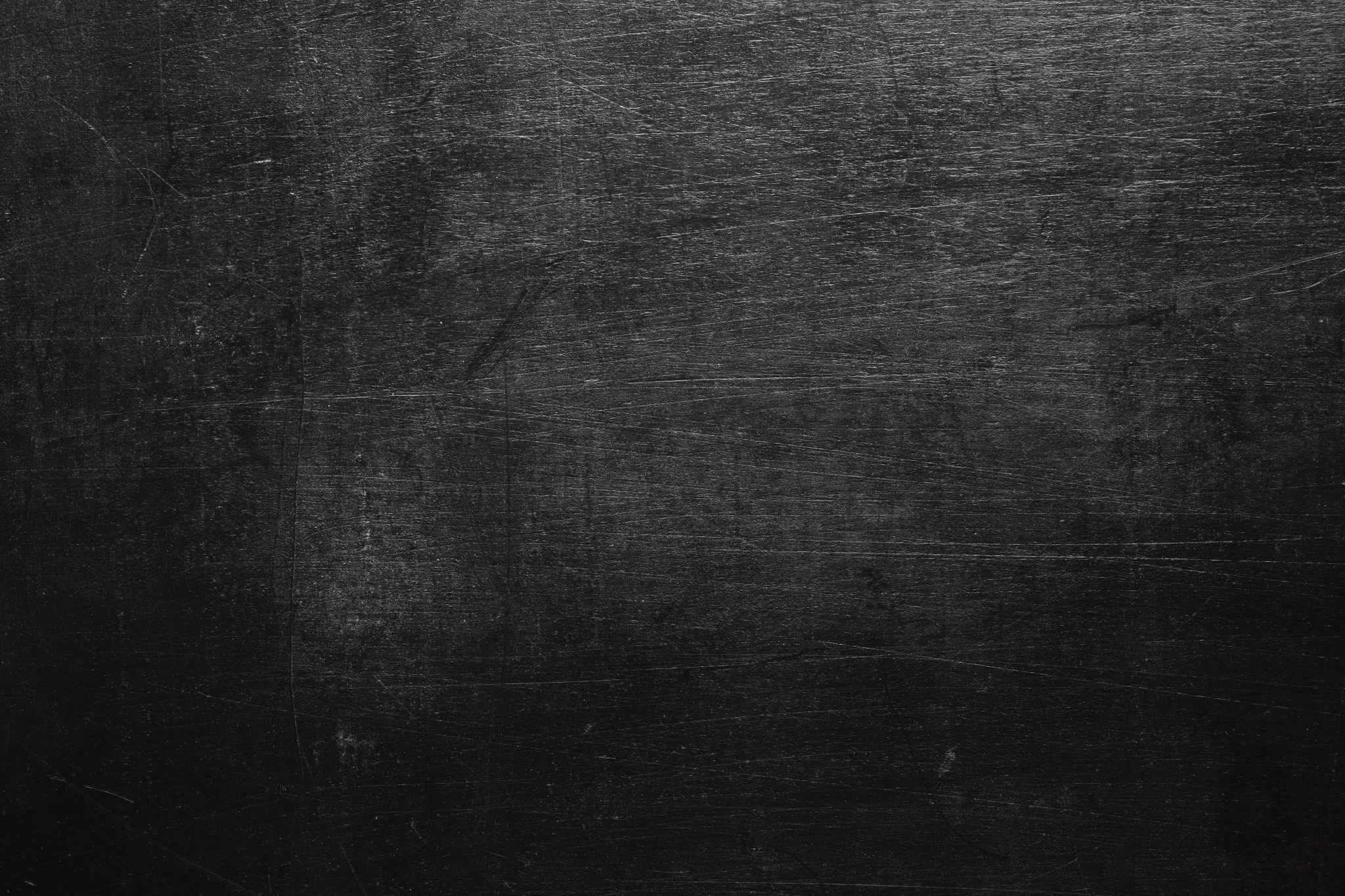 1. God the good Creator of all things, in His infinite power and wisdom, upholds, directs, disposes, and governs all creatures and things, from the greatest even to the least, by His most wise and holy providence, to the end for the which they were created, according unto his infallible foreknowledge, and the free and immutable counsel of His own will; to the praise of the glory of His wisdom, power, justice, infinite goodness, and mercy. 
(Hebrews 1:3; Job 38:11, Isaiah 46:10, 11; Psalm 135:6; Matthew 10:29-31; Ephesians 1:11)
Essence of Divine Providence
God . . . has in these last days spoken to us by His Son . . . 
through whom also He made the worlds . . . 
and upholding all things by the word of His power
HEBREWS 1:1-3
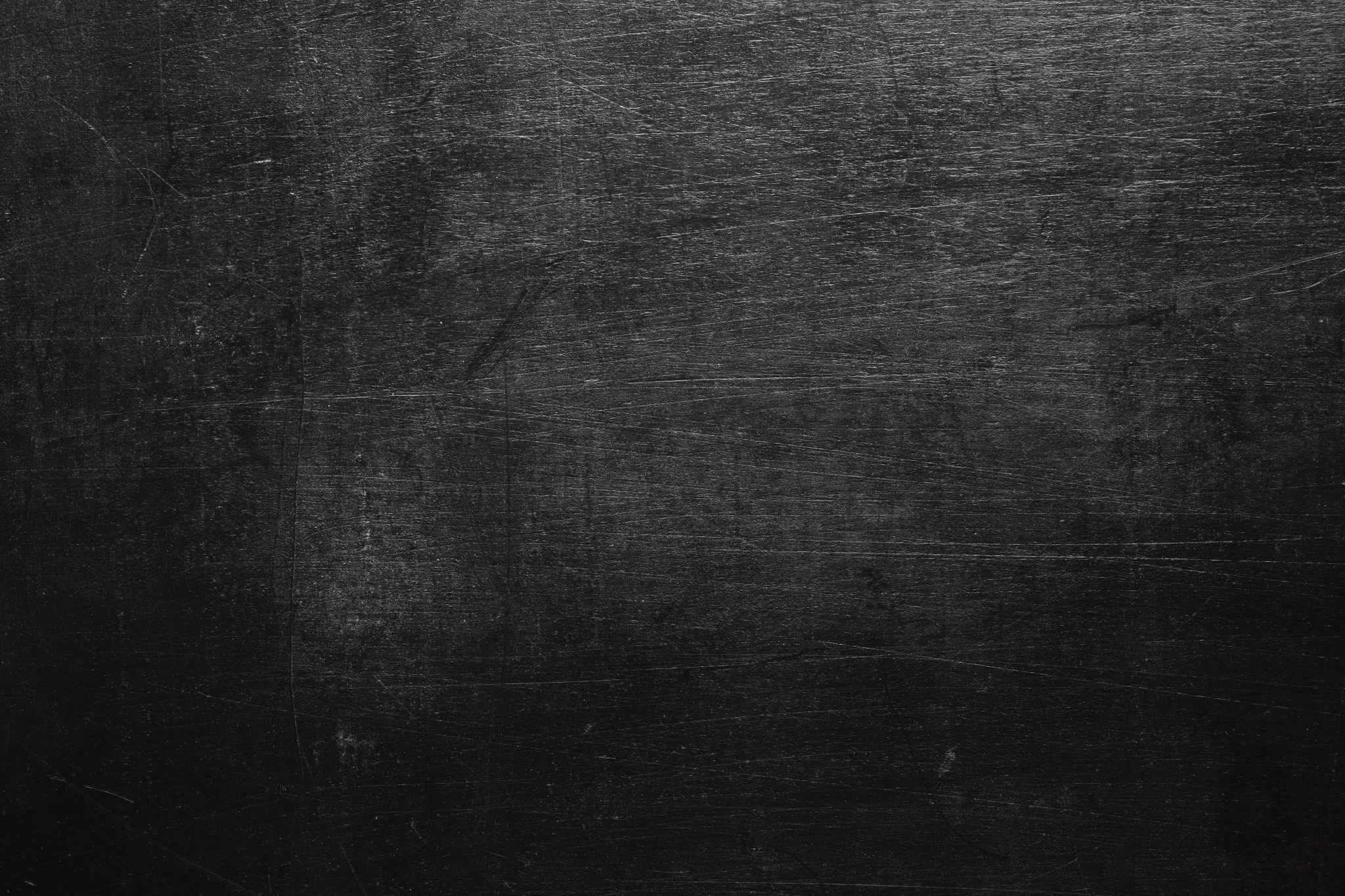 1. God the good Creator of all things, in His infinite power and wisdom, upholds, directs, disposes, and governs all creatures and things, from the greatest even to the least, by His most wise and holy providence, to the end for the which they were created, according unto his infallible foreknowledge, and the free and immutable counsel of His own will; to the praise of the glory of His wisdom, power, justice, infinite goodness, and mercy. 
(Hebrews 1:3; Job 38:11, Isaiah 46:10, 11; Psalm 135:6; Matthew 10:29-31; Ephesians 1:11)
Essence of Divine Providence
God . . . has in these last days spoken to us by His Son . . . 
through whom also He made the worlds . . . 
and upholding all things by the word of His power
HEBREWS 1:1-3
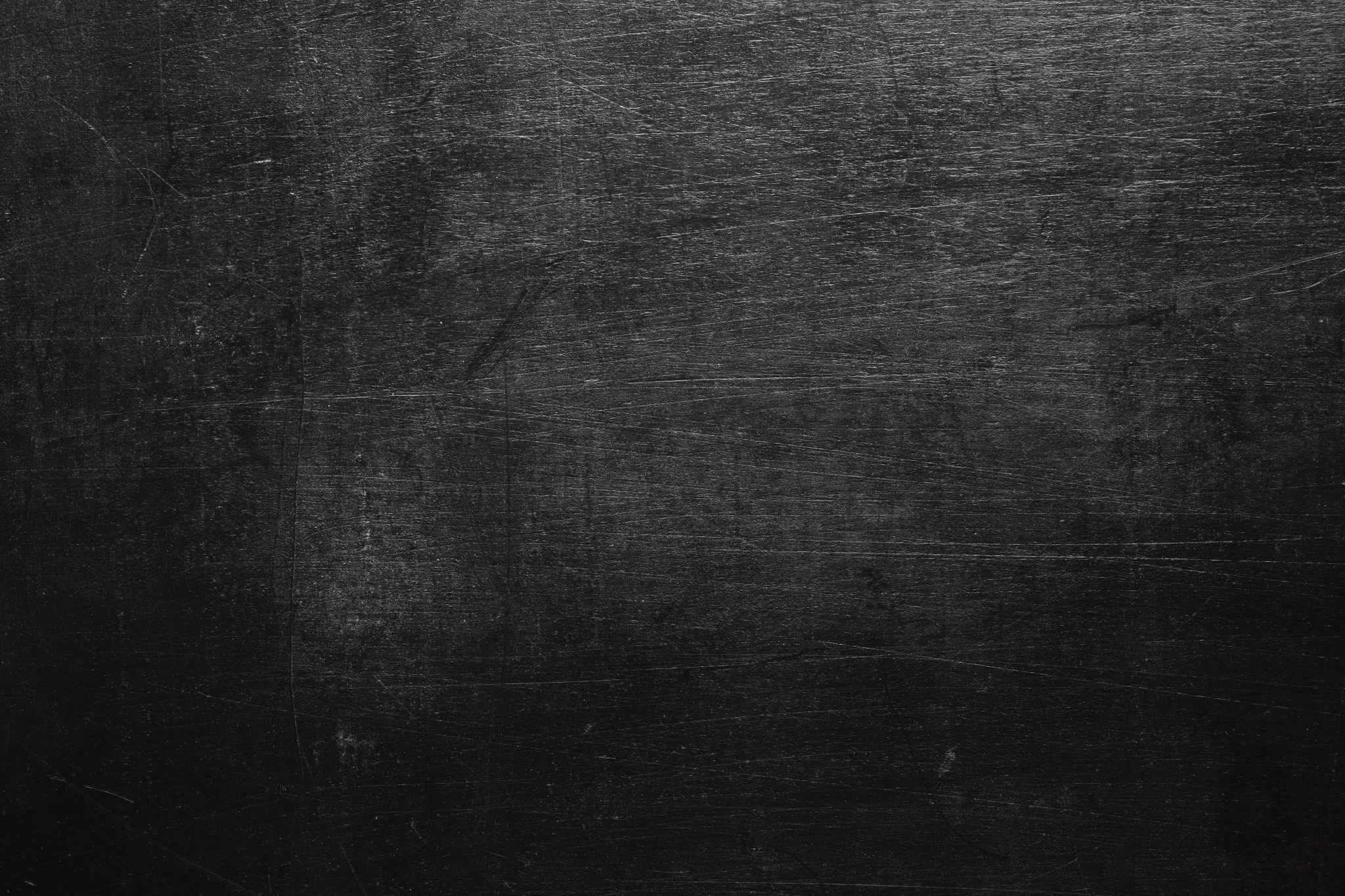 1. God the good Creator of all things, in His infinite power and wisdom, upholds, directs, disposes, and governs all creatures and things, from the greatest even to the least, by His most wise and holy providence, to the end for the which they were created, according unto his infallible foreknowledge, and the free and immutable counsel of His own will; to the praise of the glory of His wisdom, power, justice, infinite goodness, and mercy. 
(Hebrews 1:3; Job 38:11, Isaiah 46:10, 11; Psalm 135:6; Matthew 10:29-31; Ephesians 1:11)
Essence of Divine Providence
You alone are the Lord; You have made heaven, the heaven of heavens, with all their host, the earth and everything on it, the seas and all that is in them, and You preserve them all. The host of heaven worships You.
NEHEMIAH 9:6
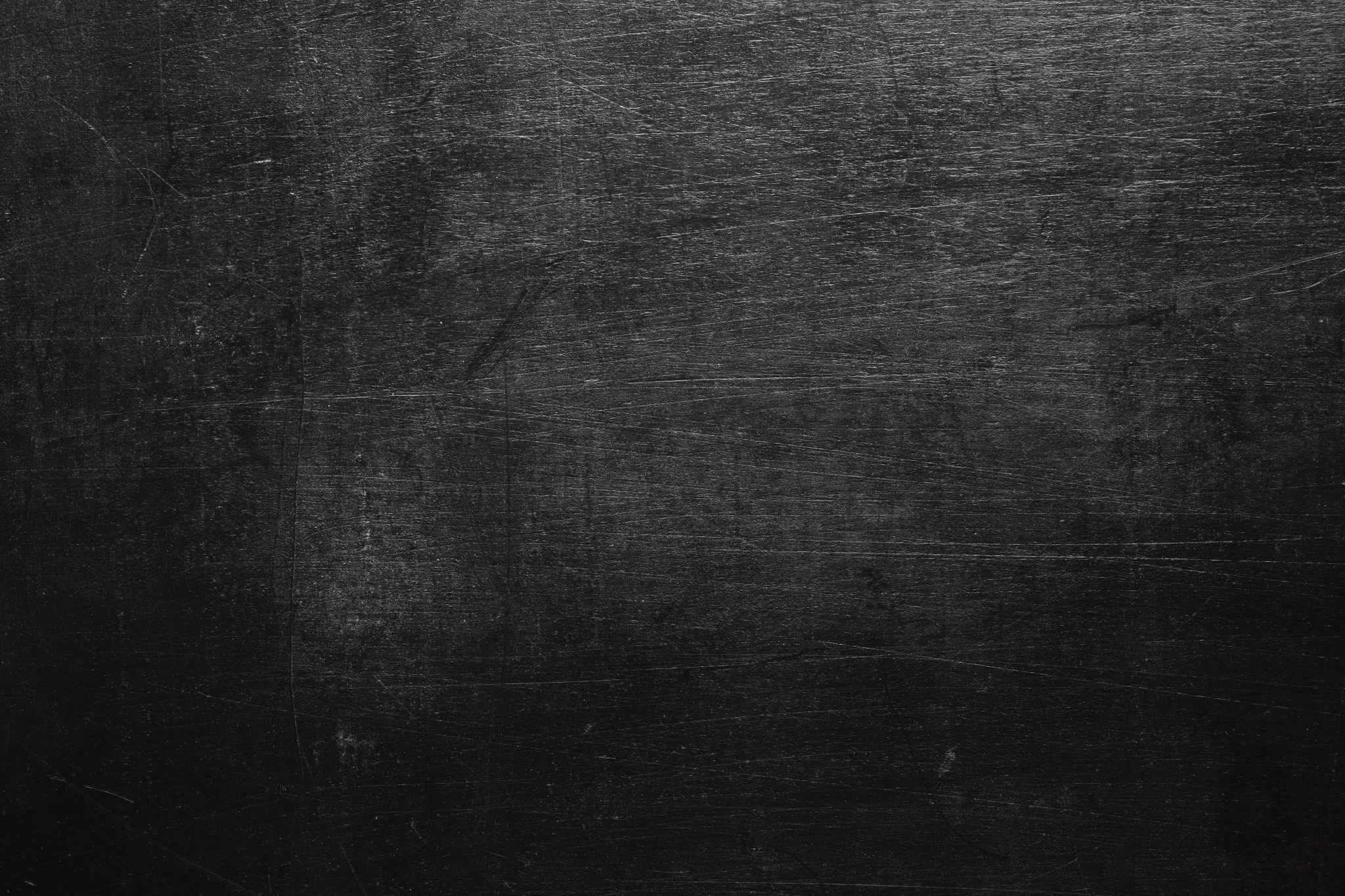 1. God the good Creator of all things, in His infinite power and wisdom, upholds, directs, disposes, and governs all creatures and things, from the greatest even to the least, by His most wise and holy providence, to the end for the which they were created, according unto his infallible foreknowledge, and the free and immutable counsel of His own will; to the praise of the glory of His wisdom, power, justice, infinite goodness, and mercy. 
(Hebrews 1:3; Job 38:11, Isaiah 46:10, 11; Psalm 135:6; Matthew 10:29-31; Ephesians 1:11)
Essence of Divine Providence
You alone are the Lord; You have made heaven, the heaven of heavens, with all their host, the earth and everything on it, the seas and all that is in them, and You preserve them all. The host of heaven worships You.
NEHEMIAH 9:6
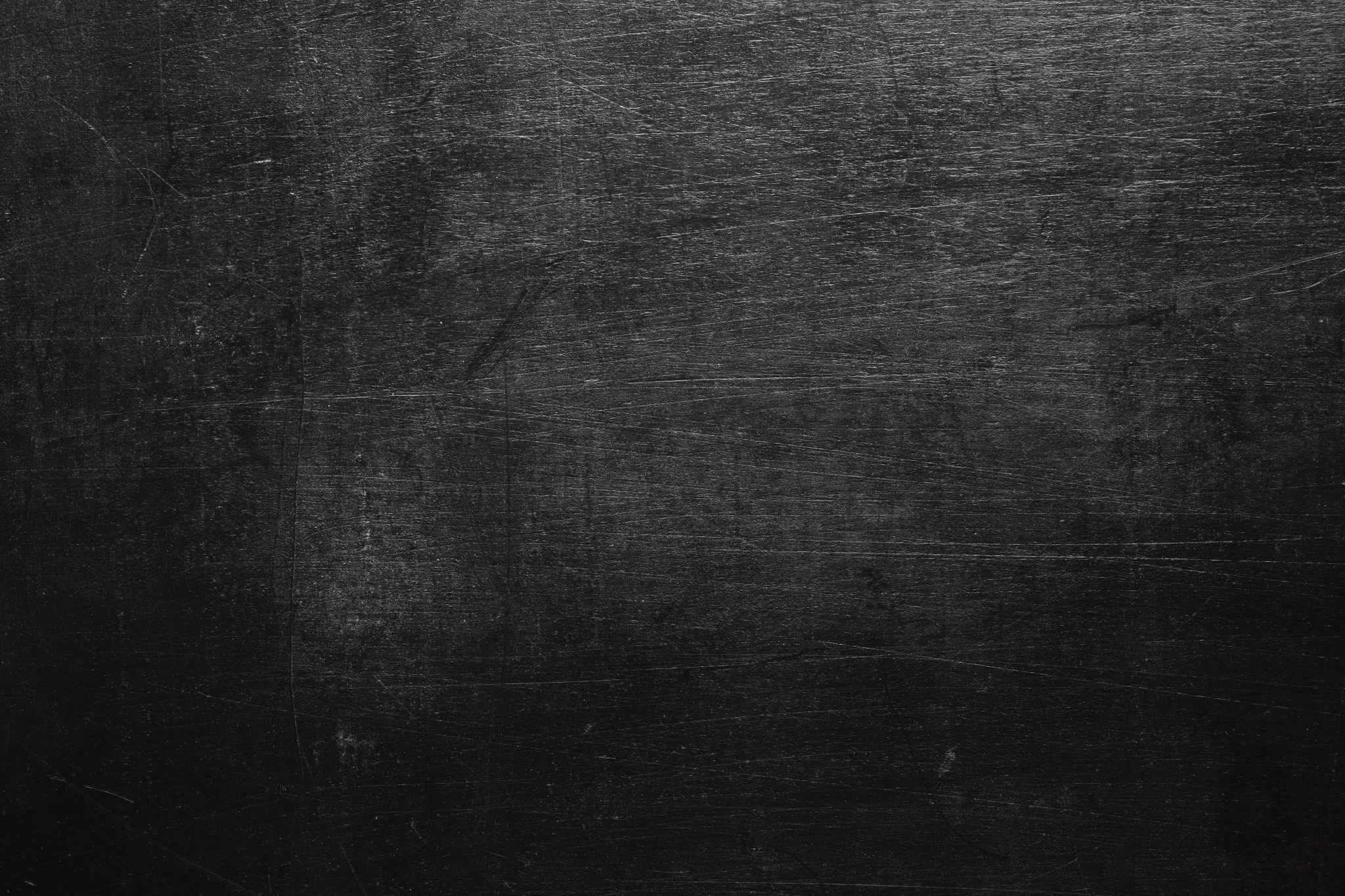 1. God the good Creator of all things, in His infinite power and wisdom, upholds, directs, disposes, and governs all creatures and things, from the greatest even to the least, by His most wise and holy providence, to the end for the which they were created, according unto his infallible foreknowledge, and the free and immutable counsel of His own will; to the praise of the glory of His wisdom, power, justice, infinite goodness, and mercy. 
(Hebrews 1:3; Job 38:11, Isaiah 46:10, 11; Psalm 135:6; Matthew 10:29-31; Ephesians 1:11)
Essence of Divine Providence
But our God is in heaven; He does whatever He pleases.
PSALM 115:3
Whatever the Lord pleases He does, 
in heaven and in earth, in the seas and in all deep places. 
PSALM 135:6
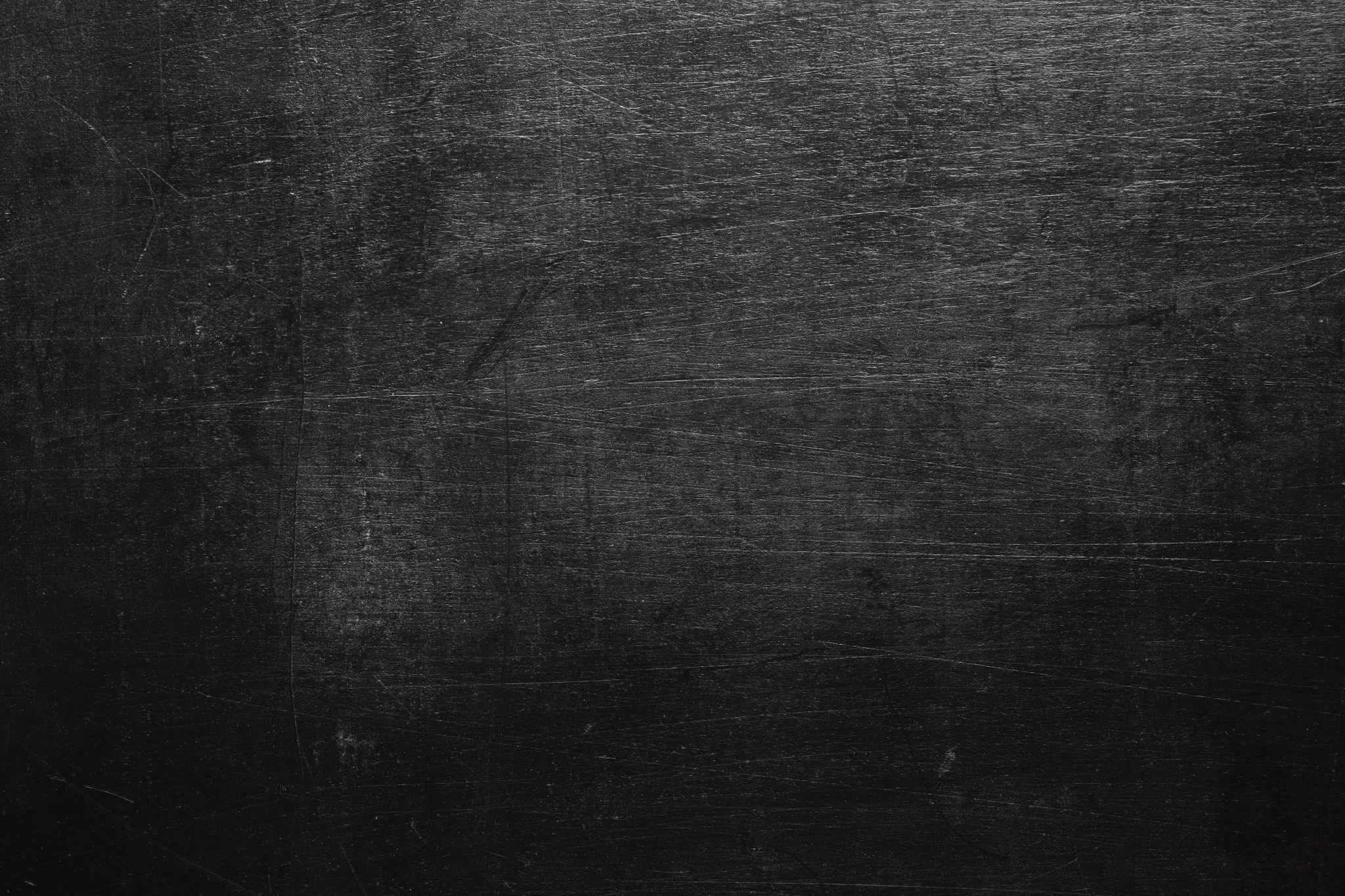 1. God the good Creator of all things, in His infinite power and wisdom, upholds, directs, disposes, and governs all creatures and things, from the greatest even to the least, by His most wise and holy providence, to the end for the which they were created, according unto his infallible foreknowledge, and the free and immutable counsel of His own will; to the praise of the glory of His wisdom, power, justice, infinite goodness, and mercy. 
(Hebrews 1:3; Job 38:11, Isaiah 46:10, 11; Psalm 135:6; Matthew 10:29-31; Ephesians 1:11)
Essence of Divine Providence
Declaring the end from the beginning, and from ancient times things that are not yet done, saying, ‘My counsel shall stand, and I will do all My pleasure,’  . . . Indeed I have spoken it; I will also bring it to pass. I have purposed it; I will also do it. 
ISAIAH 46:9-10
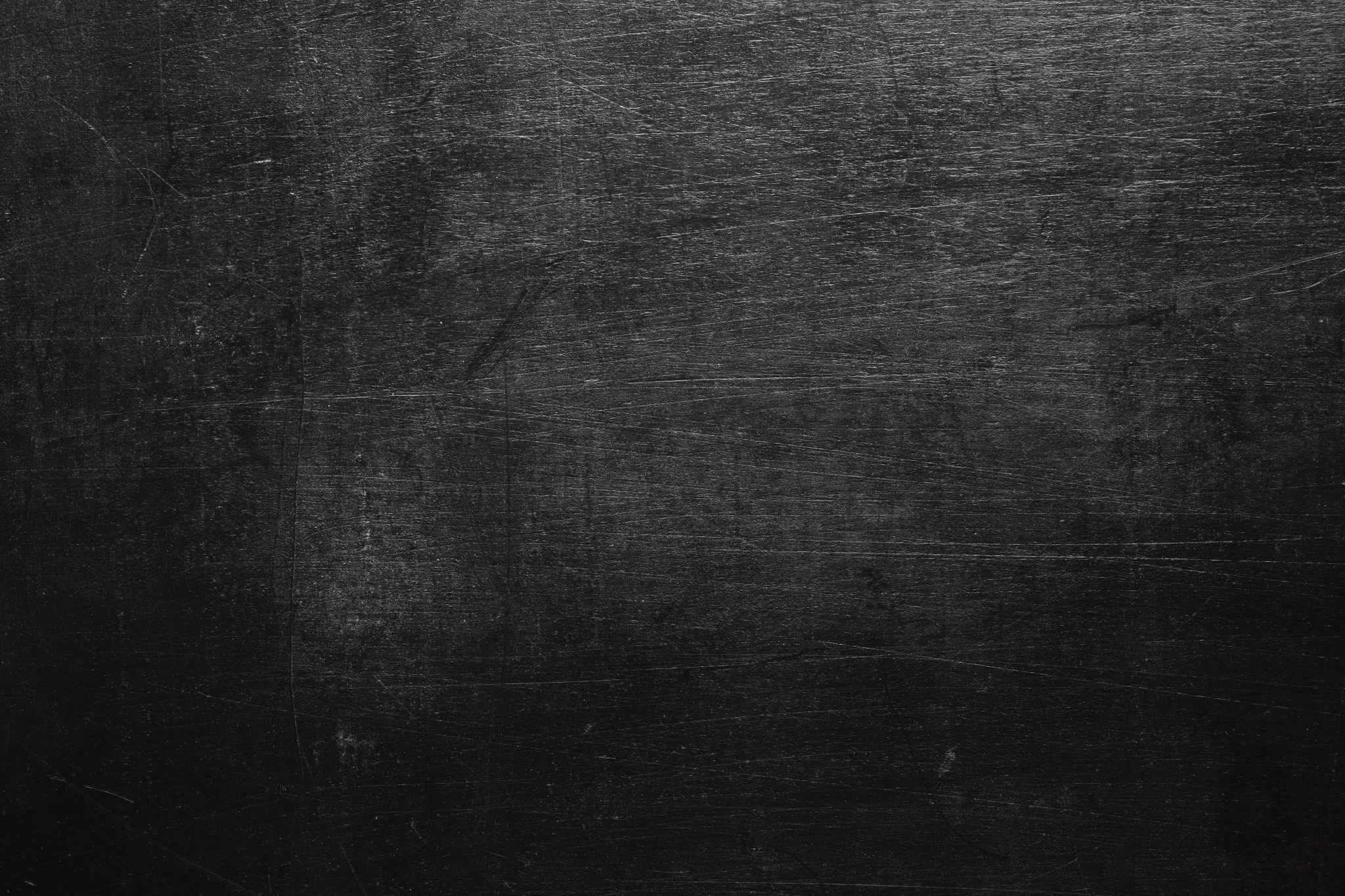 1. God the good Creator of all things, in His infinite power and wisdom, upholds, directs, disposes, and governs all creatures and things, from the greatest even to the least, by His most wise and holy providence, to the end for the which they were created, according unto his infallible foreknowledge, and the free and immutable counsel of His own will; to the praise of the glory of His wisdom, power, justice, infinite goodness, and mercy. 
(Hebrews 1:3; Job 38:11, Isaiah 46:10, 11; Psalm 135:6; Matthew 10:29-31; Ephesians 1:11)
Essence of Divine Providence
ACTS 17:24-26
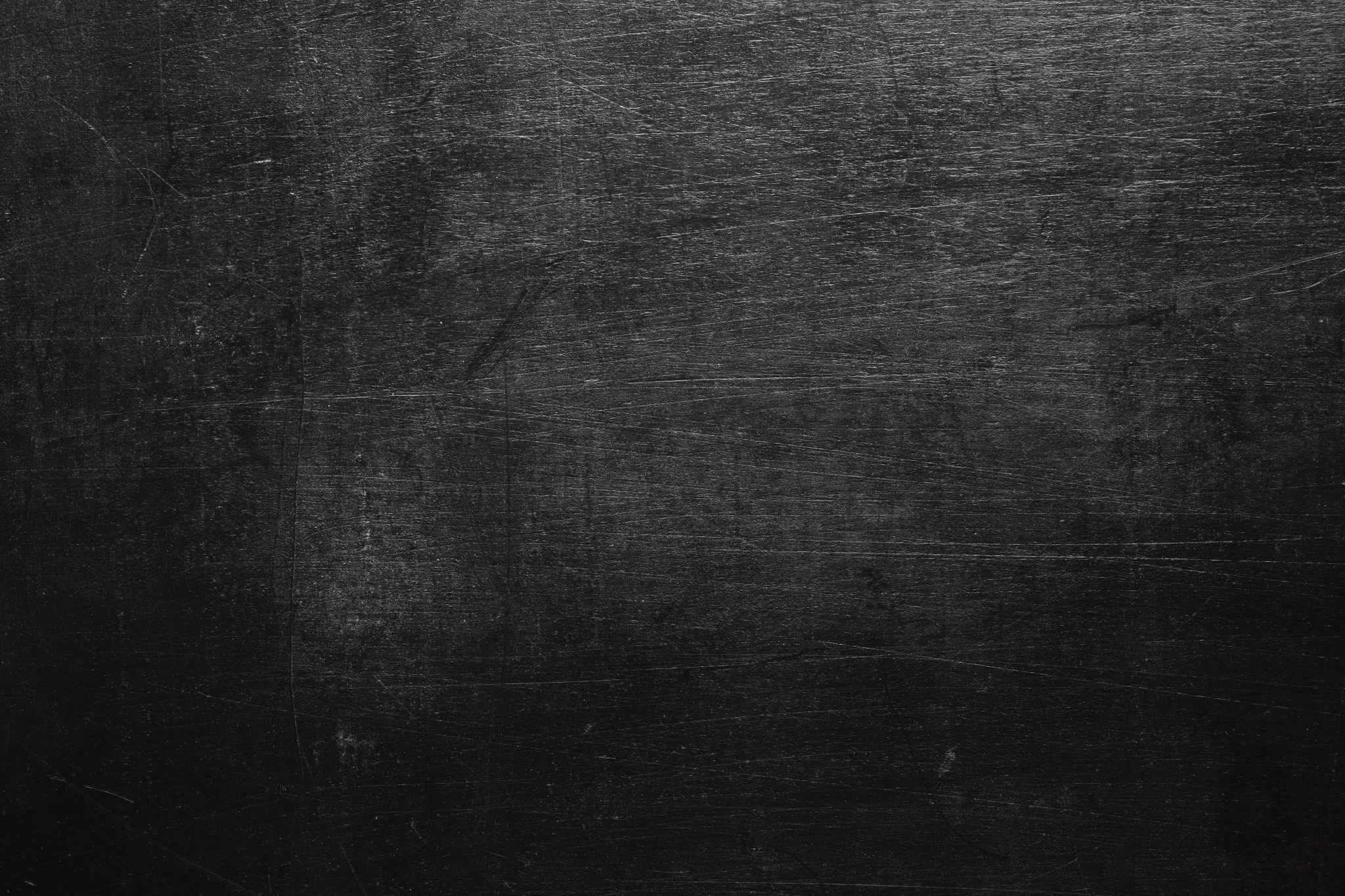 1. God the good Creator of all things, in His infinite power and wisdom, upholds, directs, disposes, and governs all creatures and things, from the greatest even to the least, by His most wise and holy providence, to the end for the which they were created, according unto his infallible foreknowledge, and the free and immutable counsel of His own will; to the praise of the glory of His wisdom, power, justice, infinite goodness, and mercy. 
(Hebrews 1:3; Job 38:11, Isaiah 46:10, 11; Psalm 135:6; Matthew 10:29-31; Ephesians 1:11)
Objects of Divine Providence
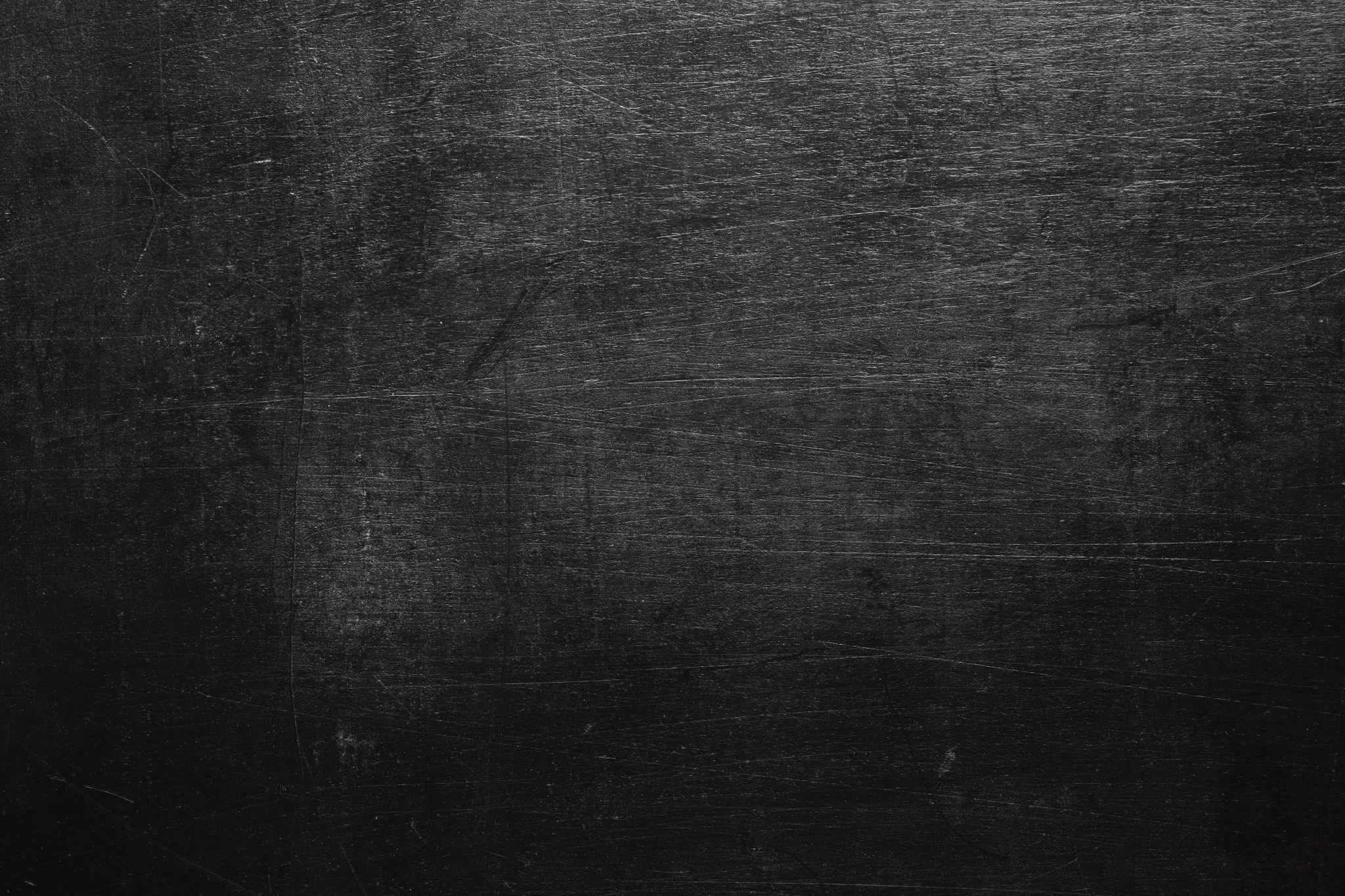 1. God the good Creator of all things, in His infinite power and wisdom, upholds, directs, disposes, and governs all creatures and things, from the greatest even to the least, by His most wise and holy providence, to the end for the which they were created, according unto his infallible foreknowledge, and the free and immutable counsel of His own will; to the praise of the glory of His wisdom, power, justice, infinite goodness, and mercy. 
(Hebrews 1:3; Job 38:11, Isaiah 46:10, 11; Psalm 135:6; Matthew 10:29-31; Ephesians 1:11)
Objects of Divine Providence
Chapter 4 Para 1
In the beginning it pleased God the Father, Son, and Holy Spirit, 
for the manifestation of the glory of his eternal power, wisdom, and goodness, 
to create or make the world, and all things therein, 
whether visible or invisible, in the space of six days, and all very good
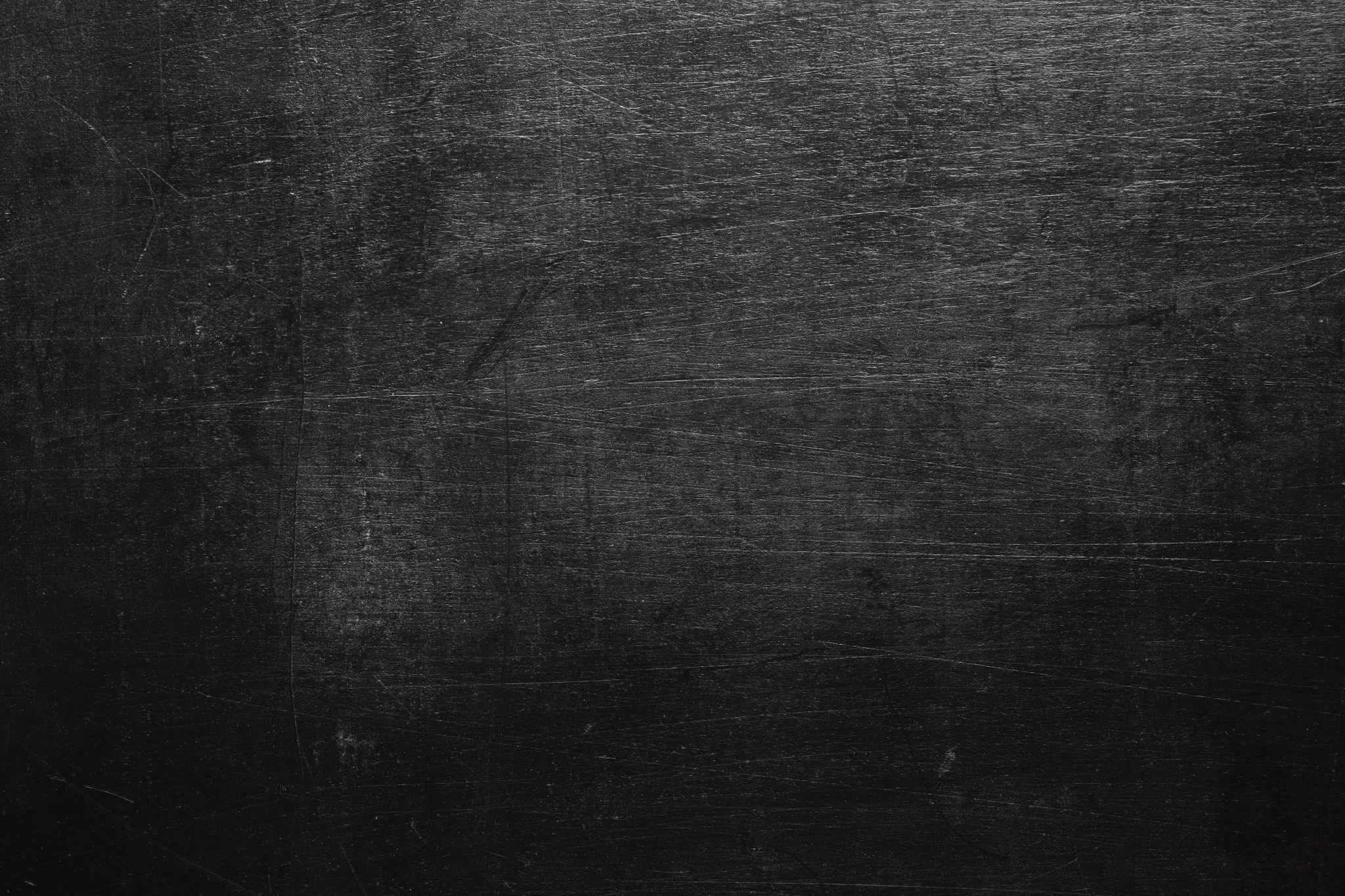 1. God the good Creator of all things, in His infinite power and wisdom, upholds, directs, disposes, and governs all creatures and things, from the greatest even to the least, by His most wise and holy providence, to the end for the which they were created, according unto his infallible foreknowledge, and the free and immutable counsel of His own will; to the praise of the glory of His wisdom, power, justice, infinite goodness, and mercy. 
(Hebrews 1:3; Job 38:11, Isaiah 46:10, 11; Psalm 135:6; Matthew 10:29-31; Ephesians 1:11)
Objects of Divine Providence
HEBREWS 1:14
JOB 1:12
JOB 12:13-25
PROVERBS 21:1
MATTHEW 10:29-31
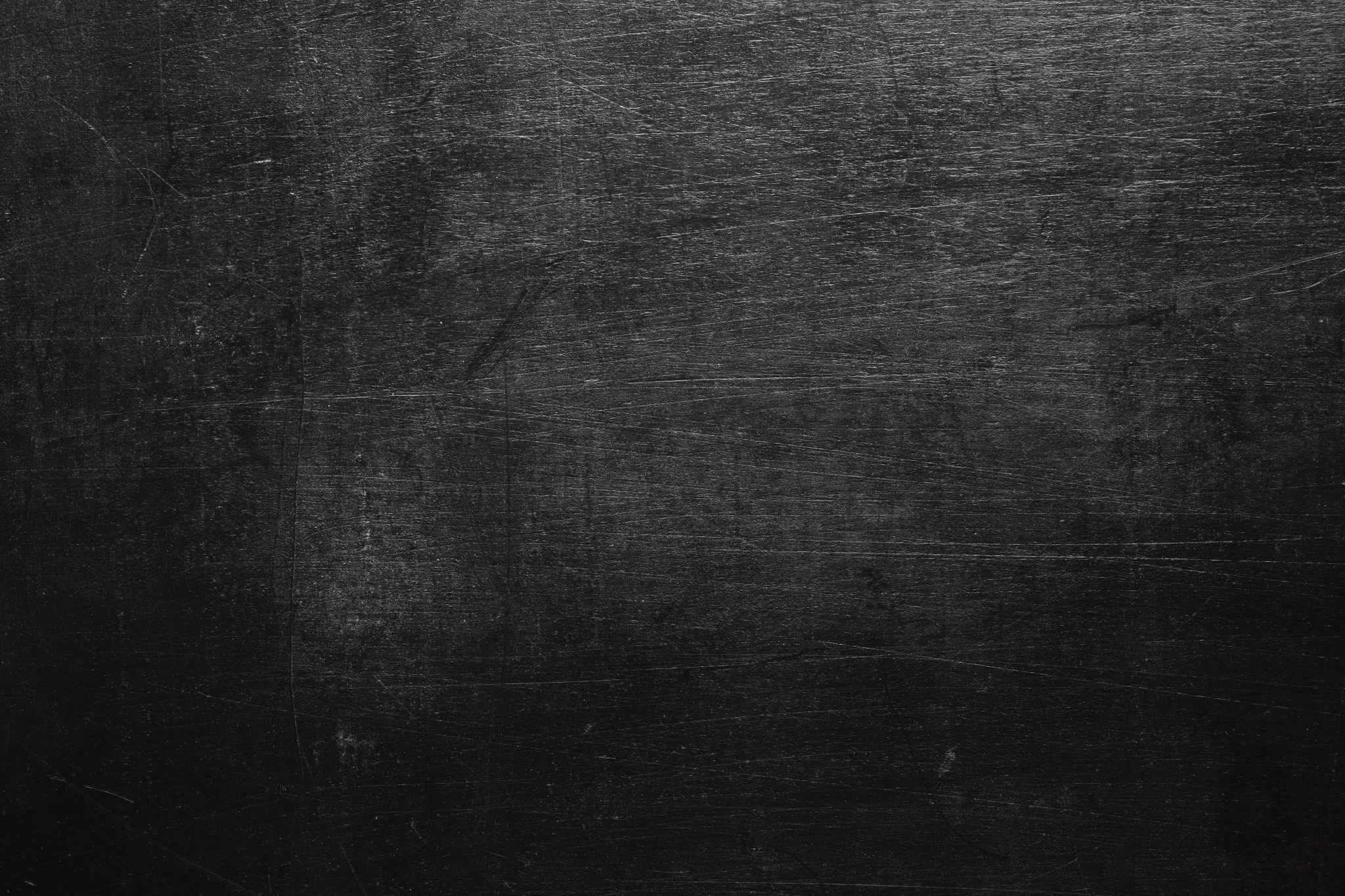 1. God the good Creator of all things, in His infinite power and wisdom, upholds, directs, disposes, and governs all creatures and things, from the greatest even to the least, by His most wise and holy providence, to the end for the which they were created, according unto his infallible foreknowledge, and the free and immutable counsel of His own will; to the praise of the glory of His wisdom, power, justice, infinite goodness, and mercy. 
(Hebrews 1:3; Job 38:11, Isaiah 46:10, 11; Psalm 135:6; Matthew 10:29-31; Ephesians 1:11)
Goal of Divine Providence
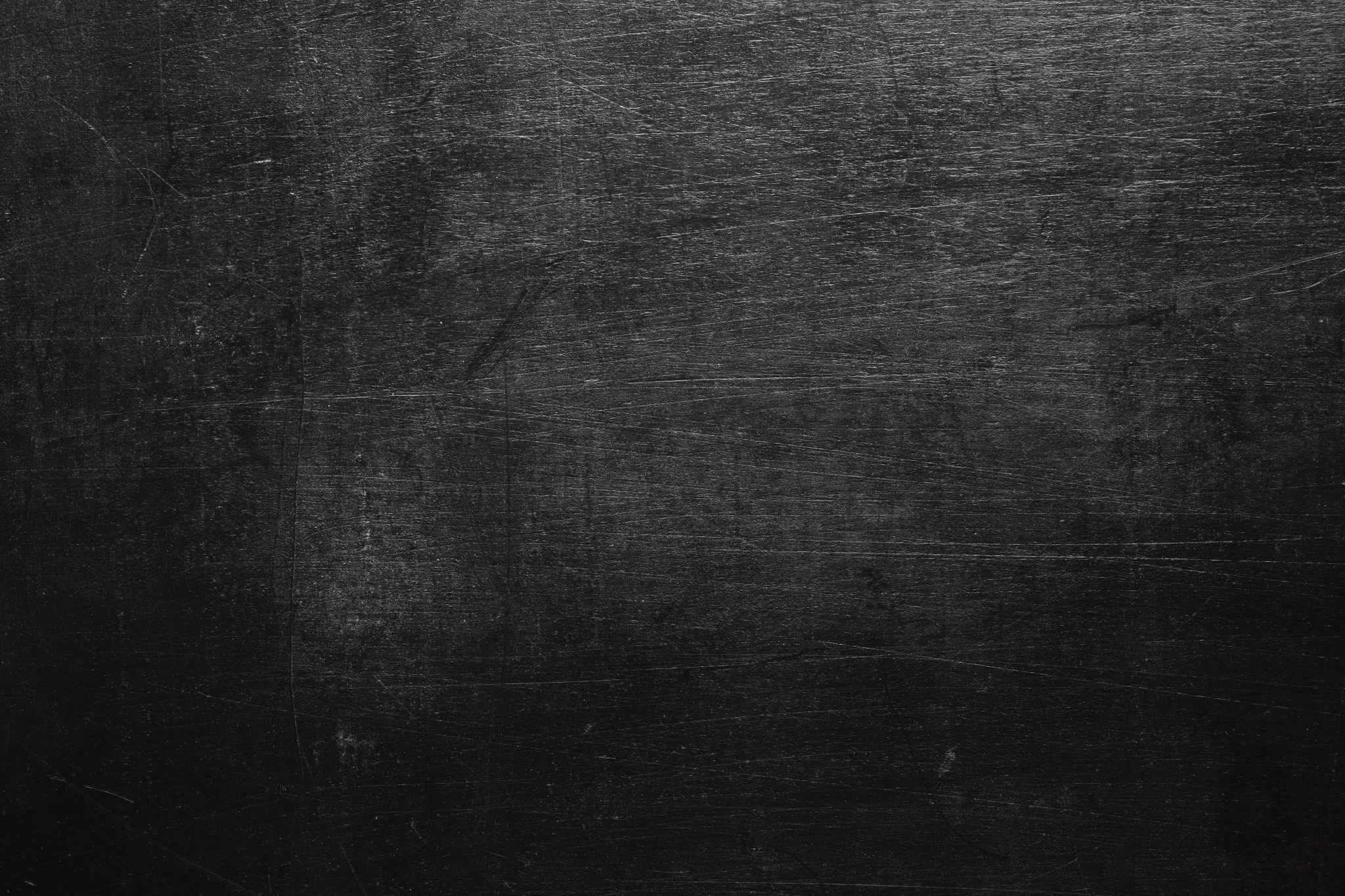 1. God the good Creator of all things, in His infinite power and wisdom, upholds, directs, disposes, and governs all creatures and things, from the greatest even to the least, by His most wise and holy providence, to the end for the which they were created, according unto his infallible foreknowledge, and the free and immutable counsel of His own will; to the praise of the glory of His wisdom, power, justice, infinite goodness, and mercy. 
(Hebrews 1:3; Job 38:11, Isaiah 46:10, 11; Psalm 135:6; Matthew 10:29-31; Ephesians 1:11)
Goal of Divine Providence
How
God
Governs
What
God
Creates
What
God
Decrees
Who
God
Is
Baptist Catechism (1695)
Q10. What are the decrees of God?
The decrees of God are His eternal purpose according to the counsel of His will, whereby, for His own glory, He hath foreordained whatsoever comes to pass.
Baptist Catechism (1695)
Q10. What are the decrees of God?
The decrees of God are His eternal purpose according to the counsel of His will, whereby, for His own glory, He hath foreordained whatsoever comes to pass.
Q11. How doth God execute His decrees?
God executeth His decrees in the works of creation and providence.
Q14. What are God's works of providence?
God's works of providence are His most holy, wise, and powerful preserving and governing all His creatures, and all their actions.
Q15. What special act of providence did God exercise towards man in the estate wherein he was created?
When God had created man, He entered into a covenant of life with him upon condition of perfect obedience: forbidding him to eat of the tree of the knowledge of good and evil, upon pain of death.
Baptist Catechism (1695)
Q10. What are the decrees of God?
The decrees of God are His eternal purpose according to the counsel of His will, whereby, for His own glory, He hath foreordained whatsoever comes to pass.
Q11. How doth God execute His decrees?
God executeth His decrees in the works of creation and providence.
Q14. What are God's works of providence?
God's works of providence are His most holy, wise, and powerful preserving and governing all His creatures, and all their actions.
Q15. What special act of providence did God exercise towards man in the estate wherein he was created?
When God had created man, He entered into a covenant of life with him upon condition of perfect obedience: forbidding him to eat of the tree of the knowledge of good and evil, upon pain of death.
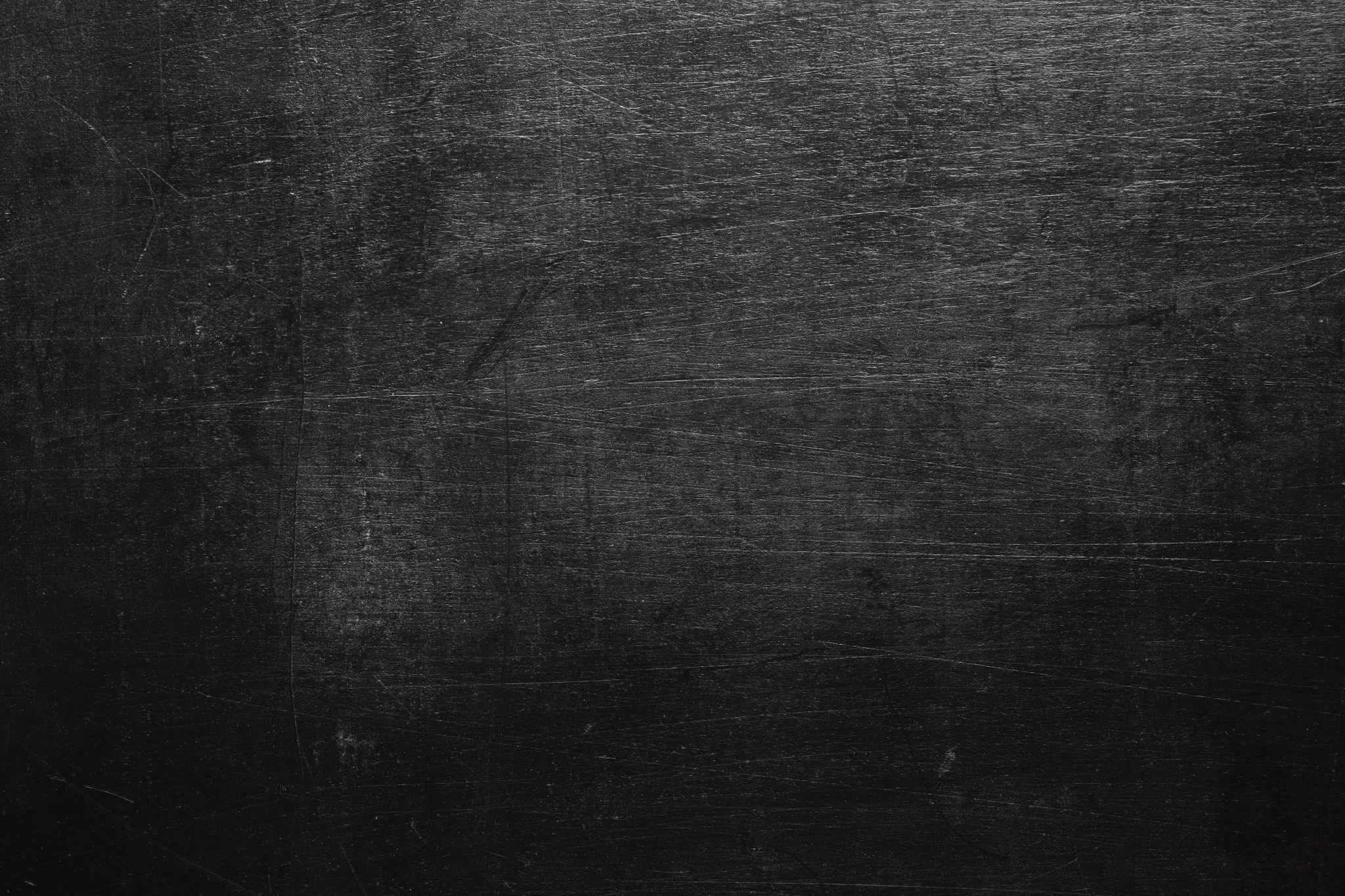 1. God the good Creator of all things, in His infinite power and wisdom, upholds, directs, disposes, and governs all creatures and things, from the greatest even to the least, by His most wise and holy providence, to the end for the which they were created, according unto his infallible foreknowledge, and the free and immutable counsel of His own will; to the praise of the glory of His wisdom, power, justice, infinite goodness, and mercy. 
(Hebrews 1:3; Job 38:11, Isaiah 46:10, 11; Psalm 135:6; Matthew 10:29-31; Ephesians 1:11)
Author of Divine Providence
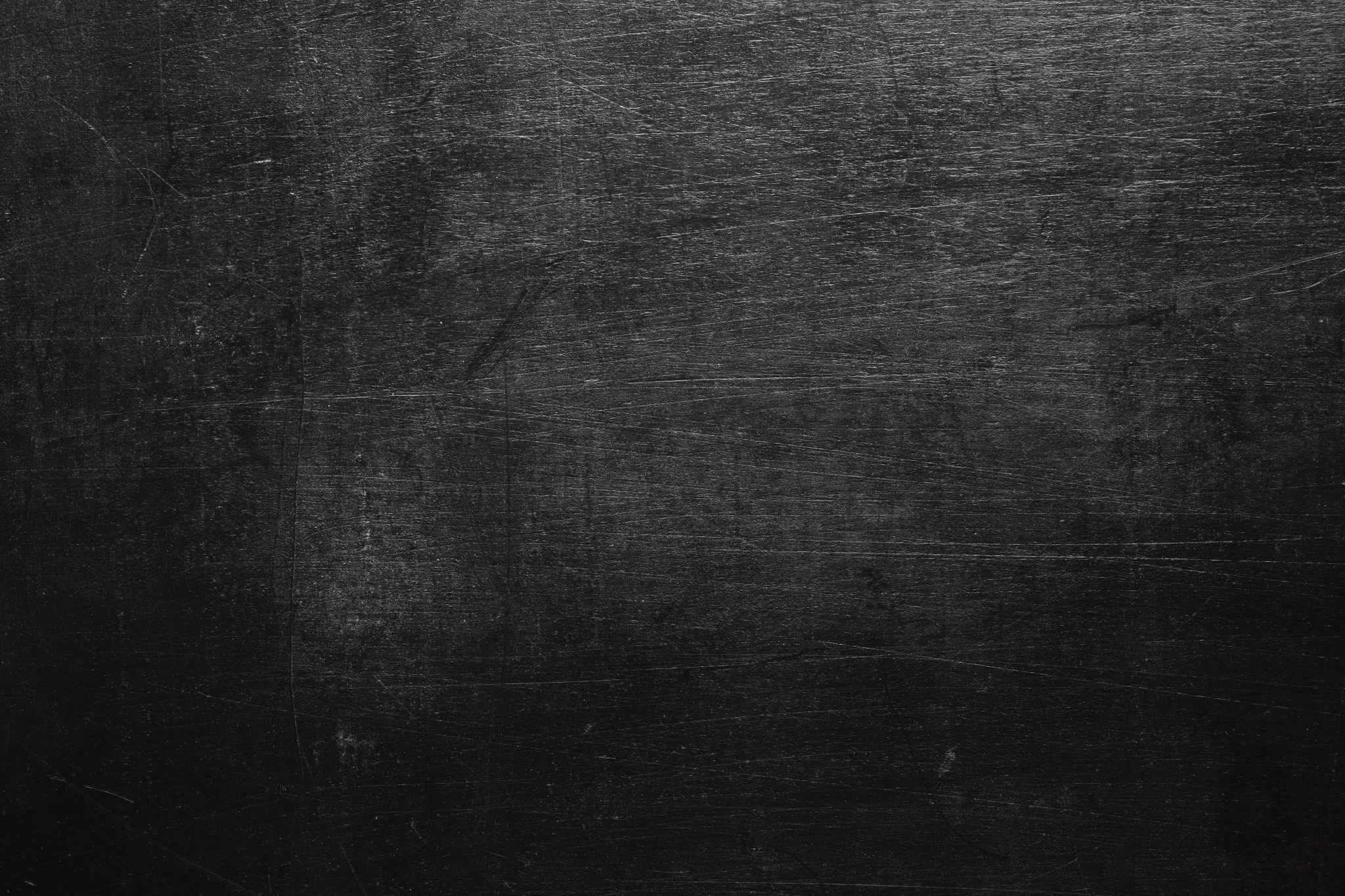 1. God the good Creator of all things, in His infinite power and wisdom, upholds, directs, disposes, and governs all creatures and things, from the greatest even to the least, by His most wise and holy providence, to the end for the which they were created, according unto his infallible foreknowledge, and the free and immutable counsel of His own will; to the praise of the glory of His wisdom, power, justice, infinite goodness, and mercy. 
(Hebrews 1:3; Job 38:11, Isaiah 46:10, 11; Psalm 135:6; Matthew 10:29-31; Ephesians 1:11)
Author of Divine Providence
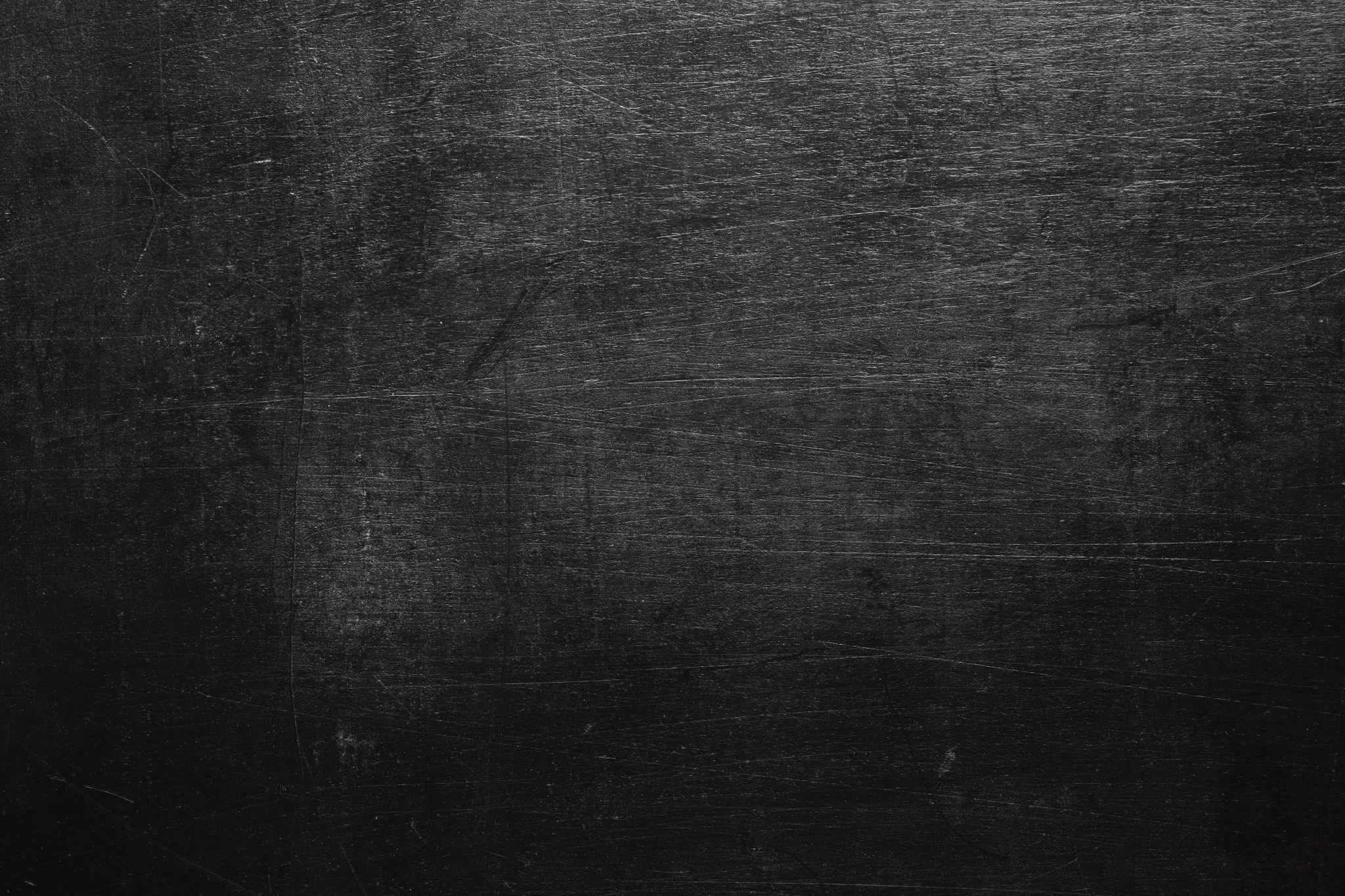 1. God the good Creator of all things, in His infinite power and wisdom, upholds, directs, disposes, and governs all creatures and things, from the greatest even to the least, by His most wise and holy providence, to the end for the which they were created, according unto his infallible foreknowledge, and the free and immutable counsel of His own will; to the praise of the glory of His wisdom, power, justice, infinite goodness, and mercy. 
(Hebrews 1:3; Job 38:11, Isaiah 46:10, 11; Psalm 135:6; Matthew 10:29-31; Ephesians 1:11)
Author of Divine Providence
God is good, all the time, no matter what happens!
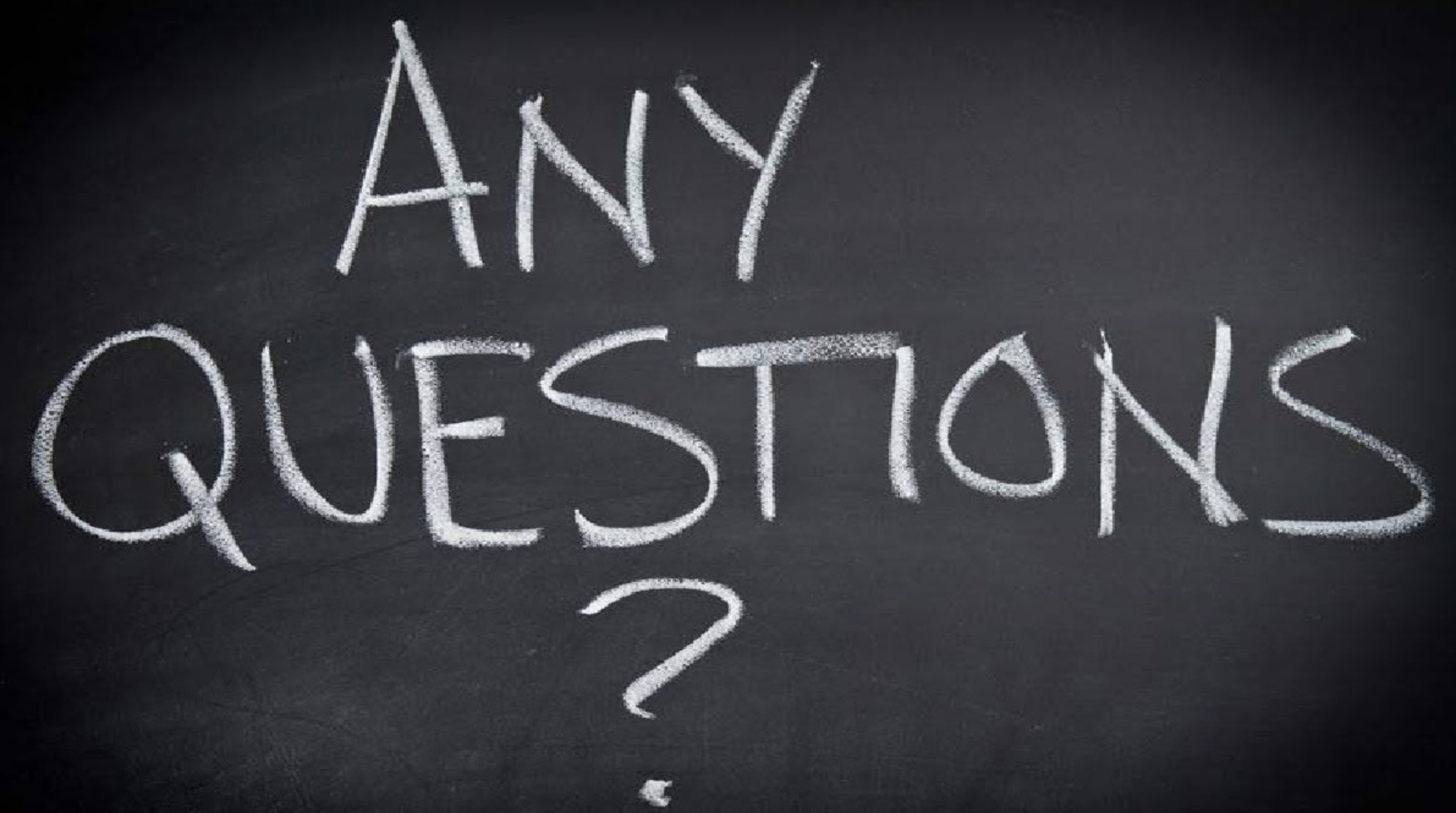 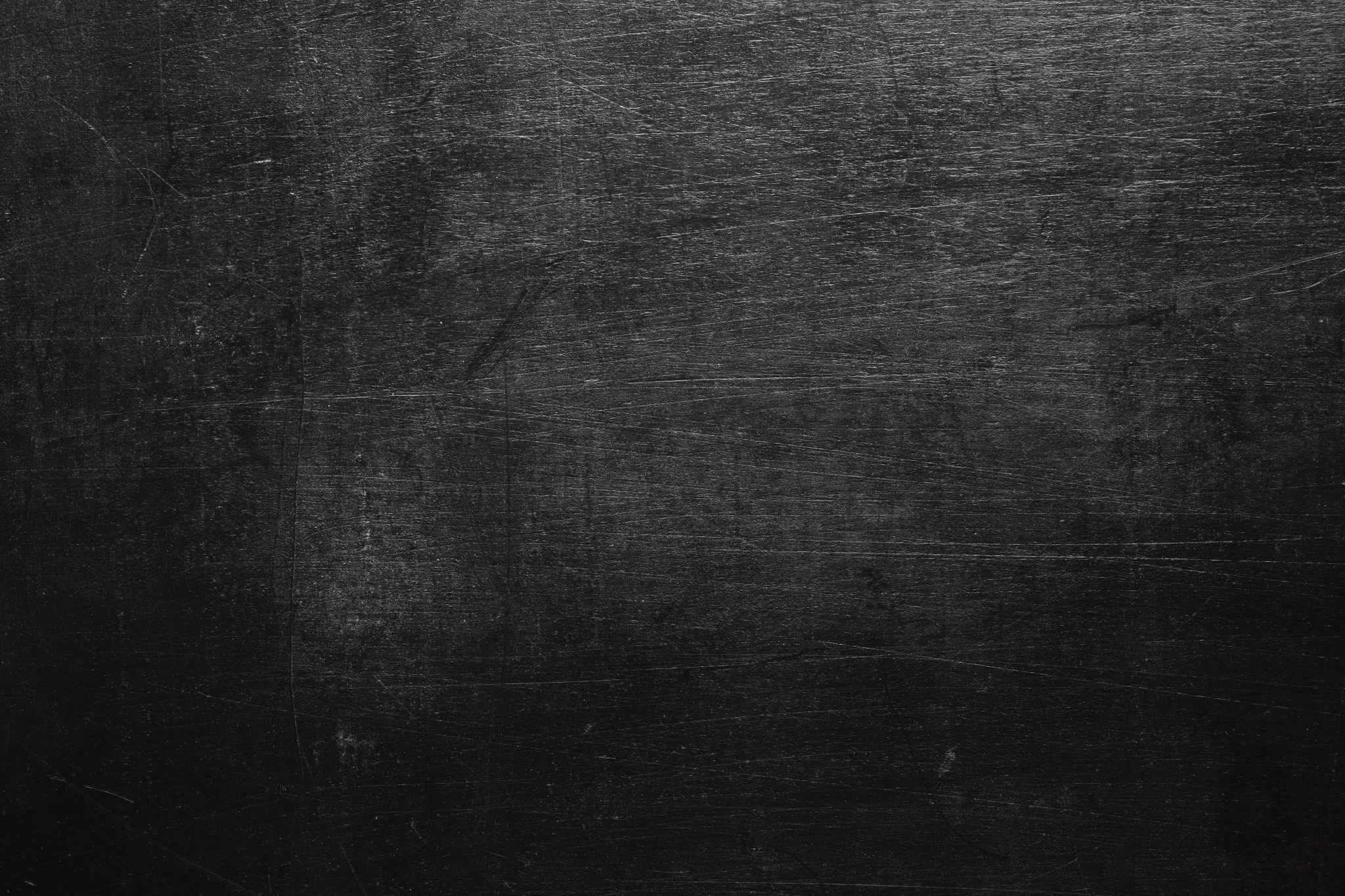 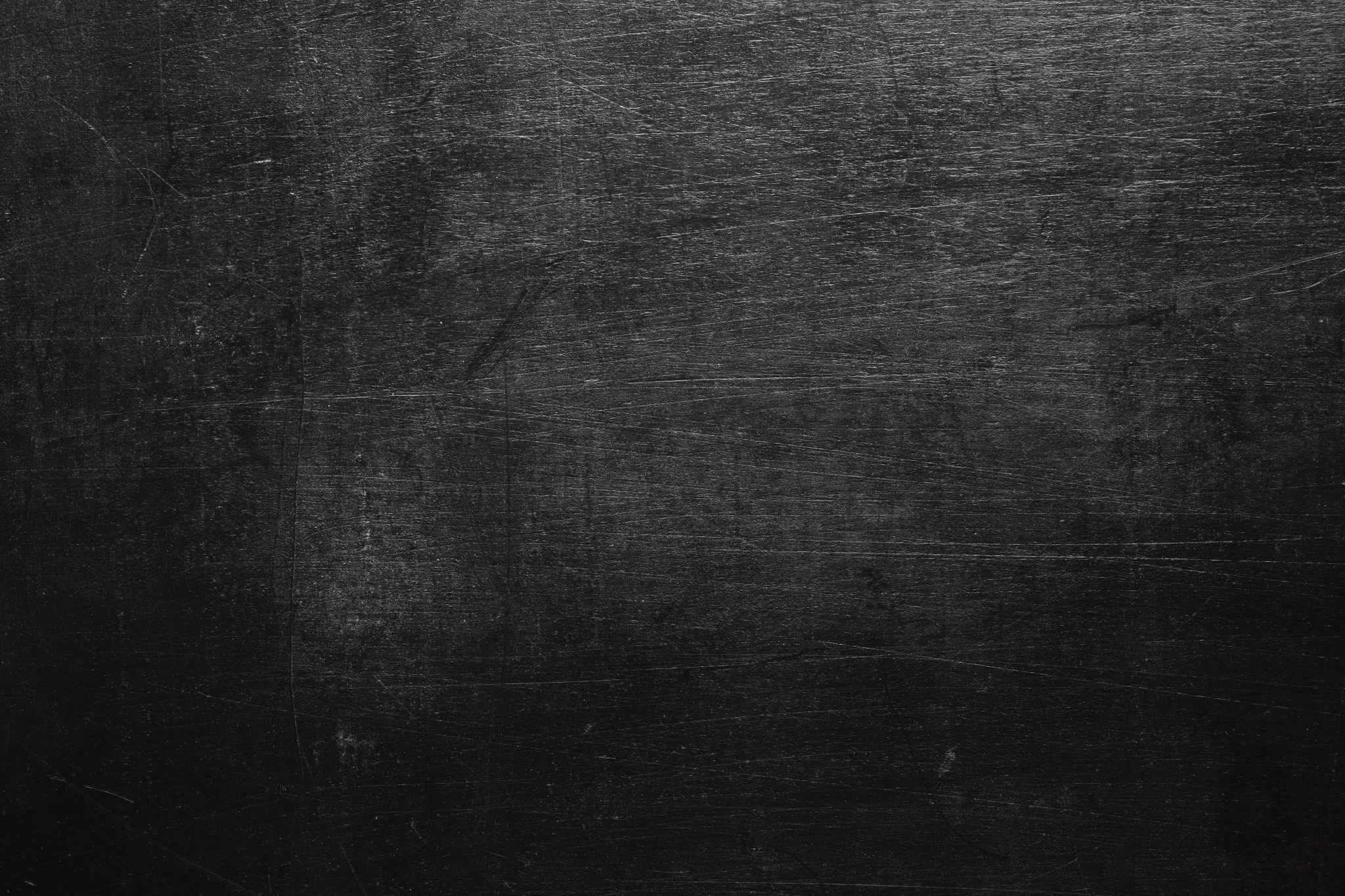 2. Although in relation to the foreknowledge and decree of God, the first cause, all things come to pass immutably and infallibly; so that there is not anything befalls any by chance, or without his providence; yet by the same providence he ordereth them to fall out according to the nature of second causes, either necessarily, freely, or contingently. 
(Acts 2:23, Proverbs 16:33, Genesis 8:22)
The Cause(s) of Divine Providence
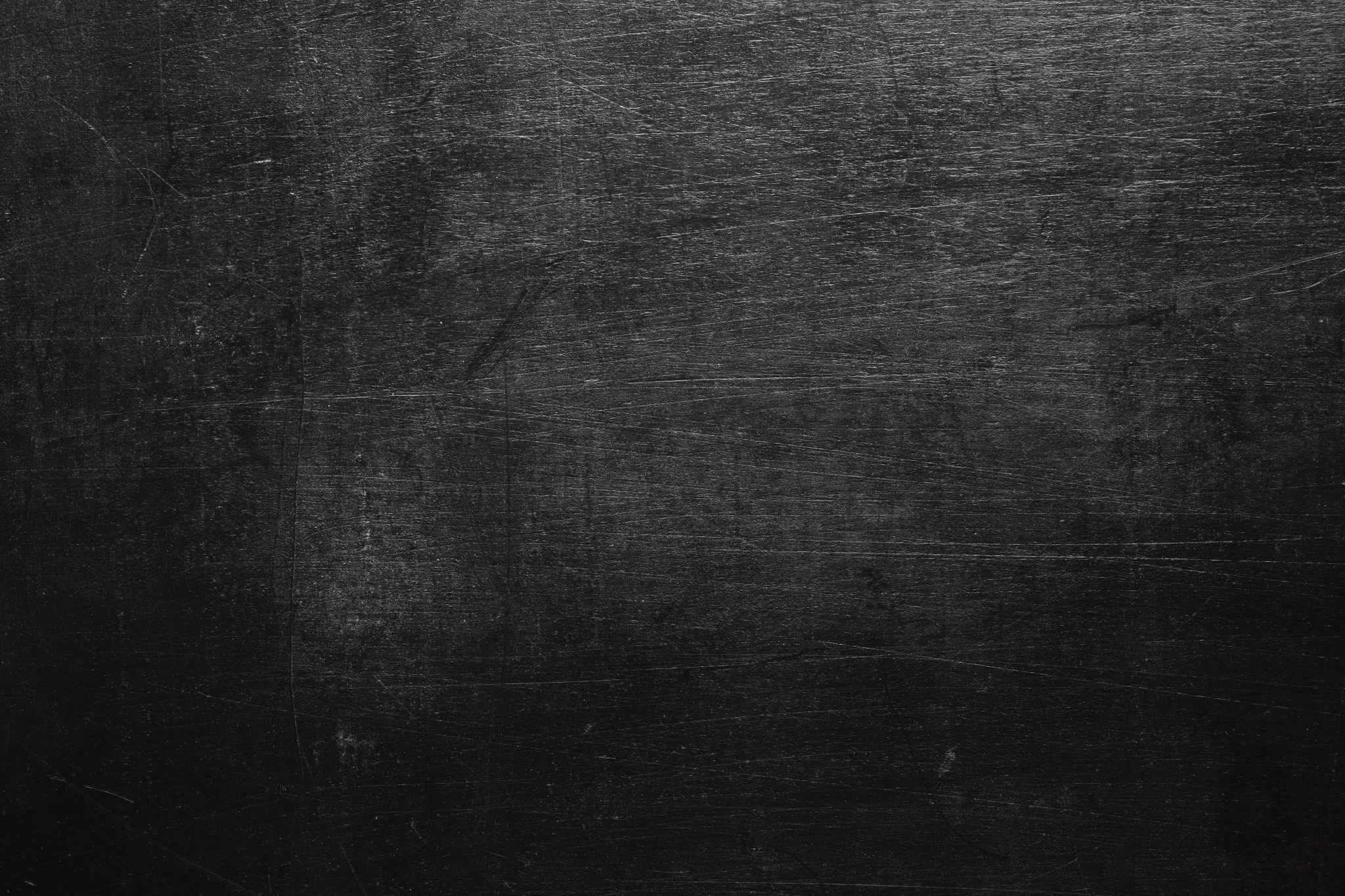 2. Although in relation to the foreknowledge and decree of God, the first cause, all things come to pass immutably and infallibly; so that there is not anything befalls any by chance, or without his providence; yet by the same providence he ordereth them to fall out according to the nature of second causes, either necessarily, freely, or contingently. 
(Acts 2:23, Proverbs 16:33, Genesis 8:22)
The Cause(s) of Divine Providence
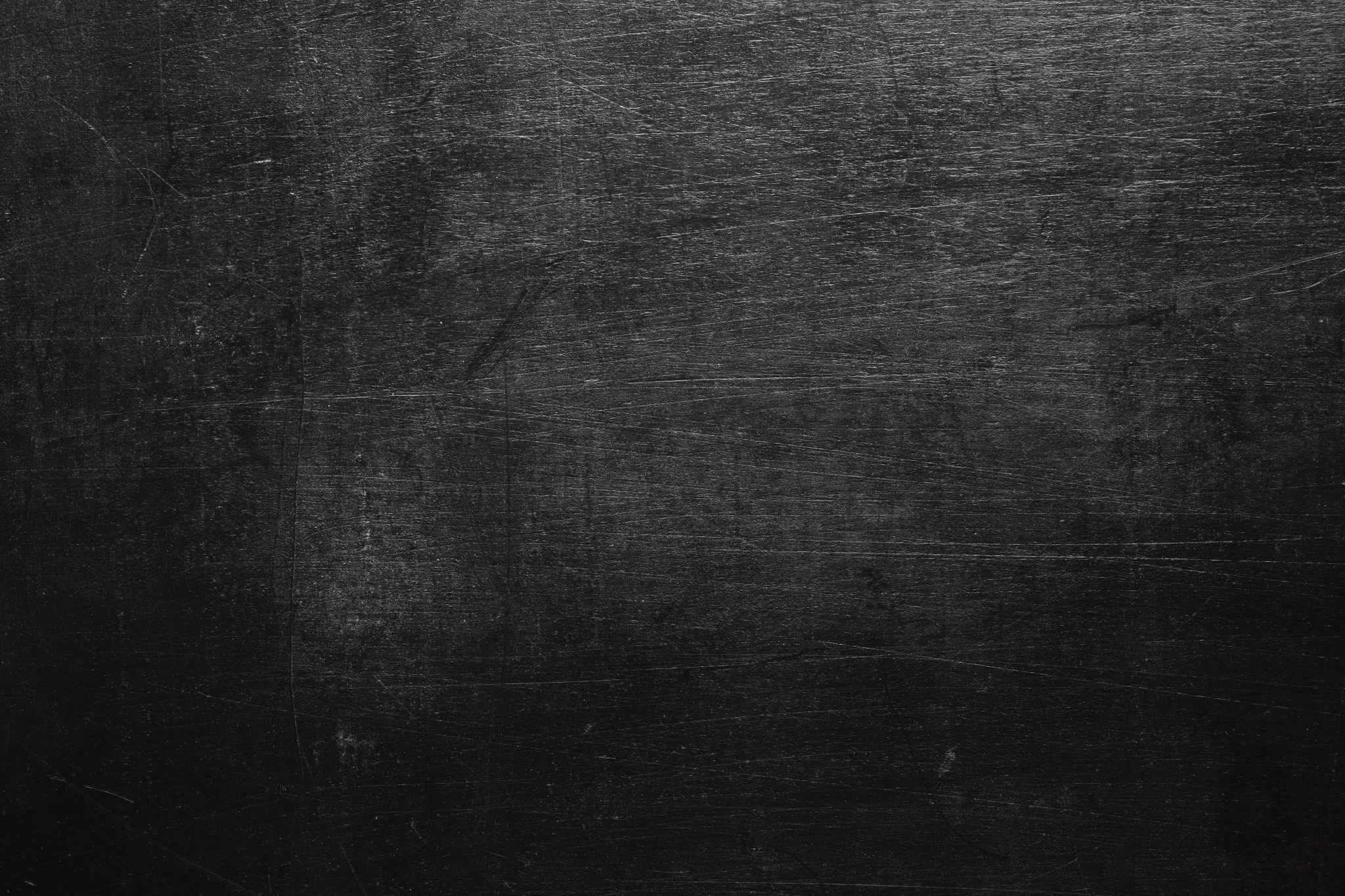 2. Although in relation to the foreknowledge and decree of God, the first cause, all things come to pass immutably and infallibly; so that there is not anything befalls any by chance, or without his providence; yet by the same providence he ordereth them to fall out according to the nature of second causes, either necessarily, freely, or contingently. 
(Acts 2:23, Proverbs 16:33, Genesis 8:22)
The Cause(s) of Divine Providence
How
God
Governs
What
God
Creates
What
God
Decrees
Who
God
Is
What
God
Decrees
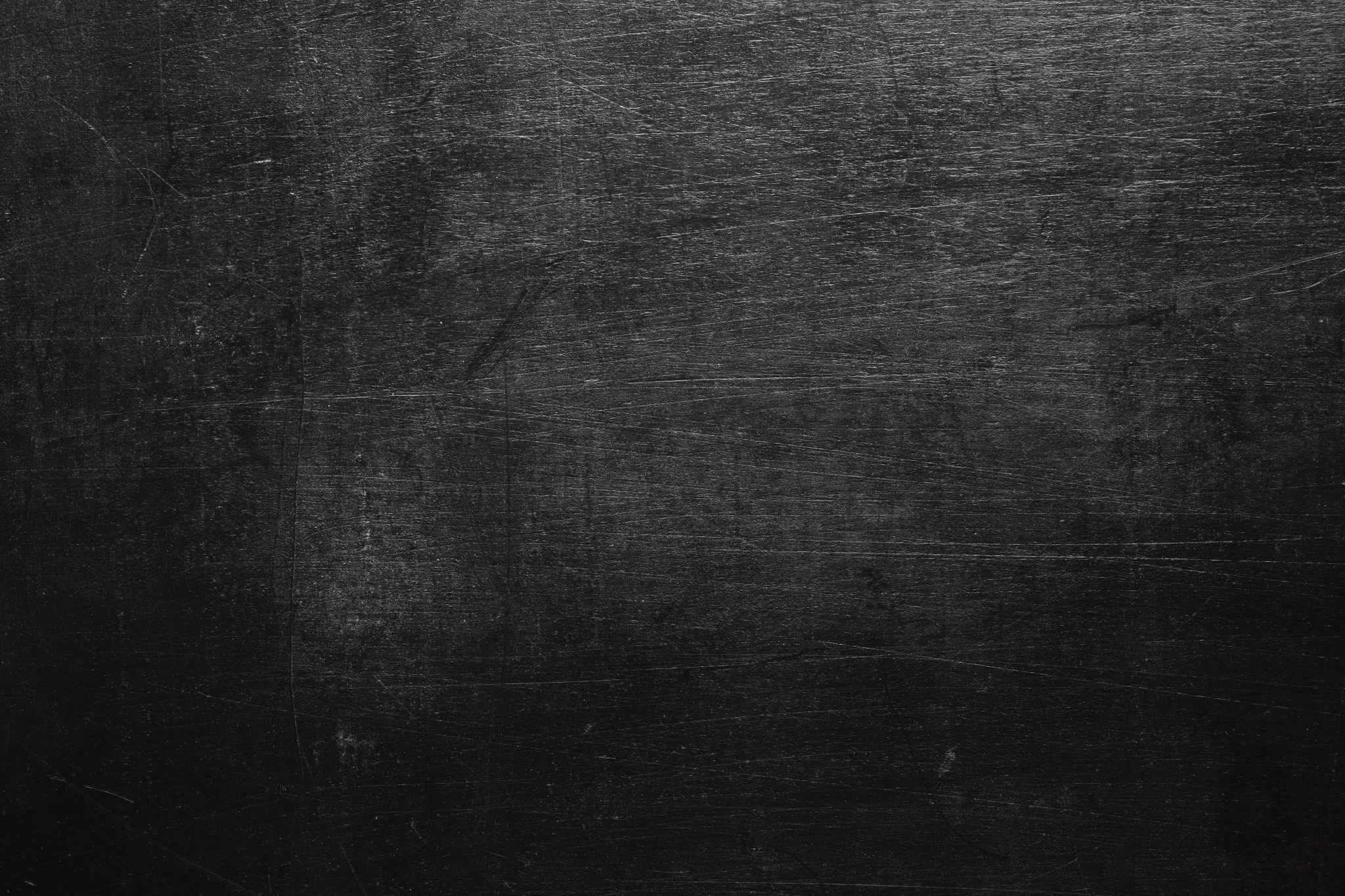 2. Although in relation to the foreknowledge and decree of God, the first cause, all things come to pass immutably and infallibly; so that there is not anything befalls any by chance, or without his providence; yet by the same providence he ordereth them to fall out according to the nature of second causes, either necessarily, freely, or contingently. 
(Acts 2:23, Proverbs 16:33, Genesis 8:22)
The Cause(s) of Divine Providence
How
God
Governs
How
God
Governs
What
God
Creates
What
God
Decrees
Who
God
Is
What
God
Decrees
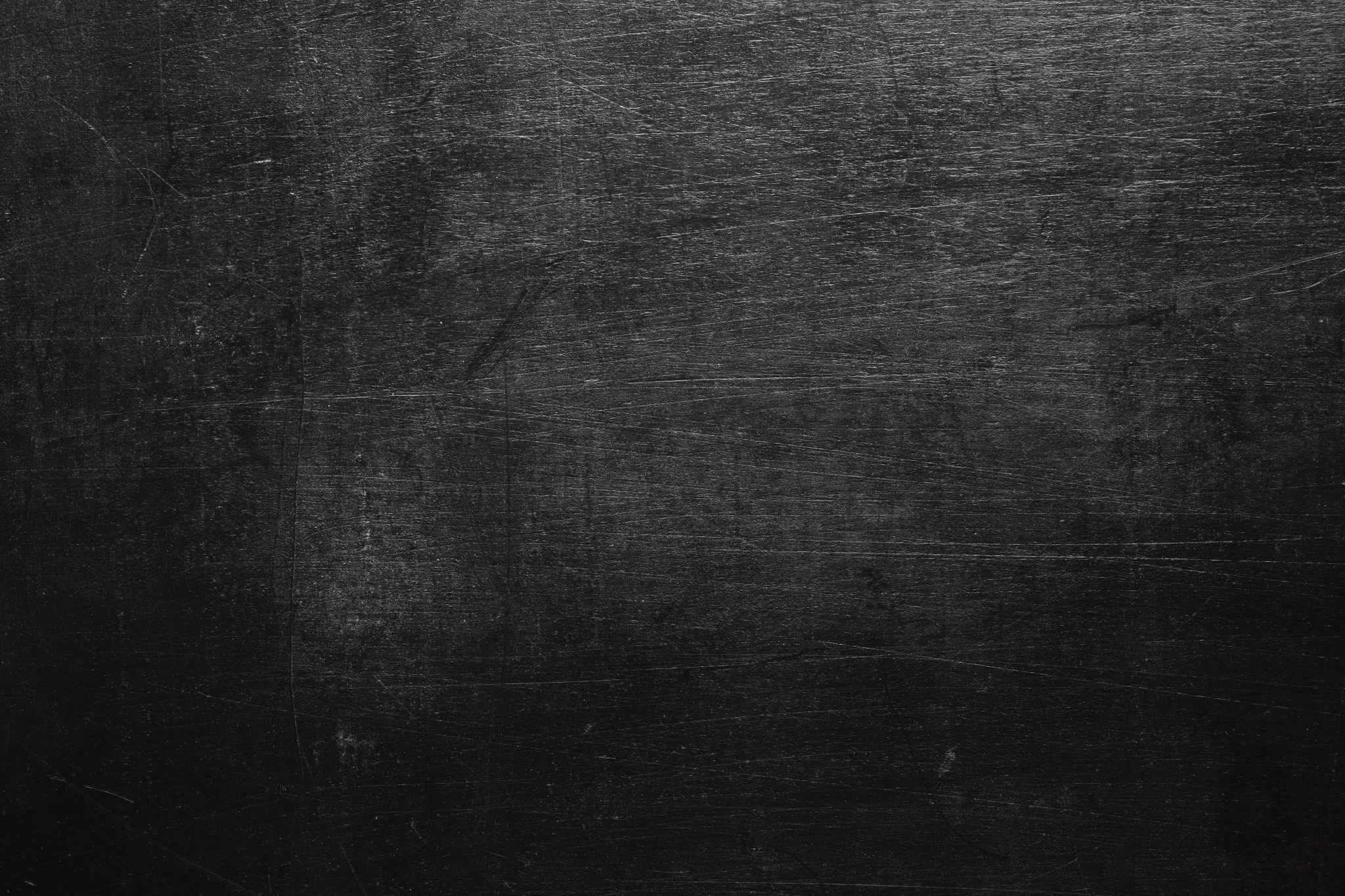 2. Although in relation to the foreknowledge and decree of God, the first cause, all things come to pass immutably and infallibly; so that there is not anything befalls any by chance, or without his providence; yet by the same providence he ordereth them to fall out according to the nature of second causes, either necessarily, freely, or contingently. 
(Acts 2:23, Proverbs 16:33, Genesis 8:22)
The Cause(s) of Divine Providence
How
God
Governs
How
God
Governs
What
God
Creates
What
God
Decrees
Who
God
Is
What
God
Decrees
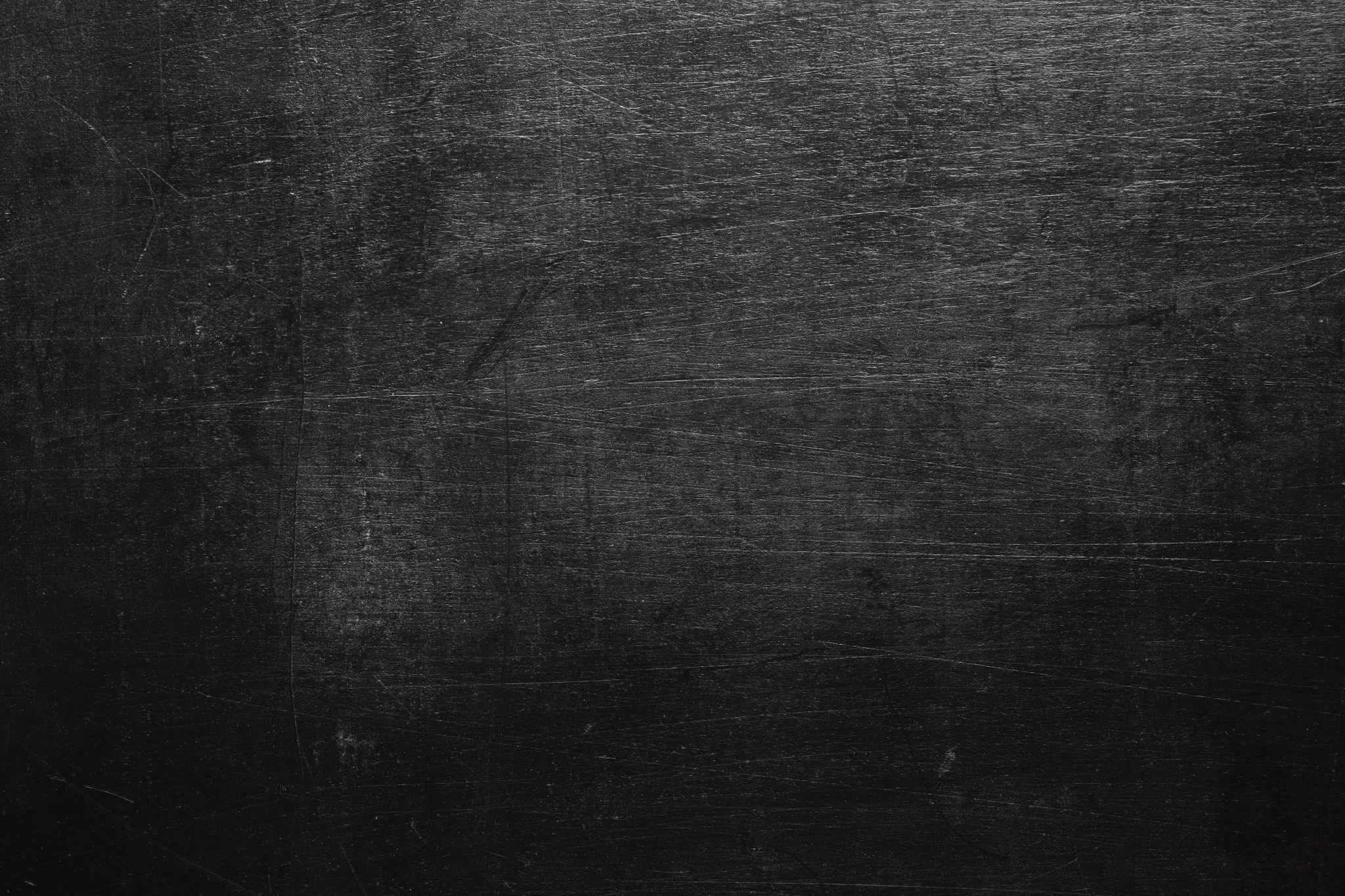 2. Although in relation to the foreknowledge and decree of God, the first cause, all things come to pass immutably and infallibly; so that there is not anything befalls any by chance, or without his providence; yet by the same providence he ordereth them to fall out according to the nature of second causes, either necessarily, freely, or contingently. 
(Acts 2:23, Proverbs 16:33, Genesis 8:22)
The Cause(s) of Divine Providence
How
God
Governs
How
God
Governs
What
God
Creates
What
God
Decrees
Who
God
Is
What
God
Decrees
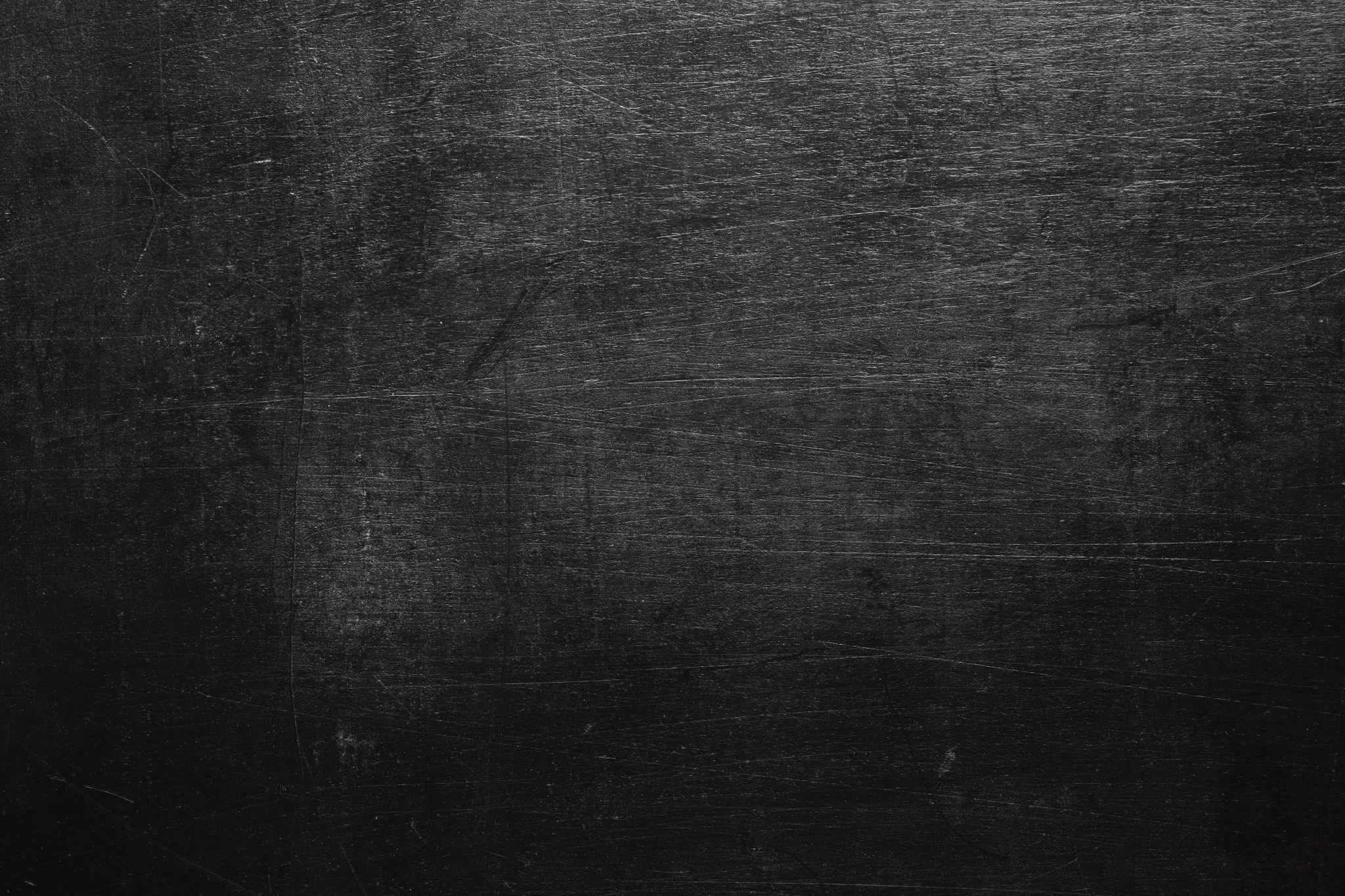 2. Although in relation to the foreknowledge and decree of God, the first cause, all things come to pass immutably and infallibly; so that there is not anything befalls any by chance, or without his providence; yet by the same providence he ordereth them to fall out according to the nature of second causes, either necessarily, freely, or contingently. 
(Acts 2:23, Proverbs 16:33, Genesis 8:22)
The Cause(s) of Divine Providence
How
God
Governs
How
God
Governs
What
God
Creates
What
God
Decrees
Who
God
Is
What
God
Decrees
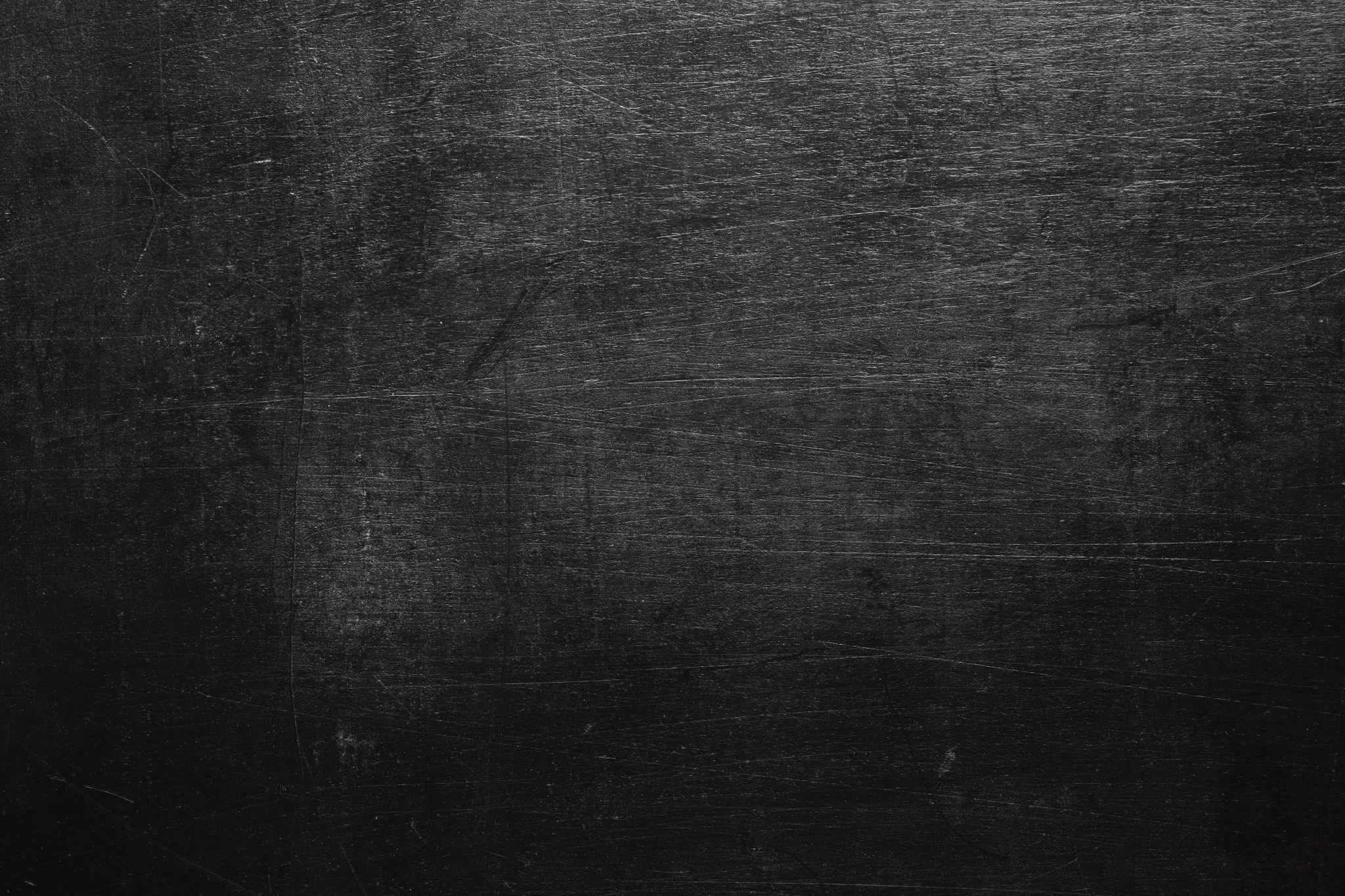 2. Although in relation to the foreknowledge and decree of God, the first cause, all things come to pass immutably and infallibly; so that there is not anything befalls any by chance, or without his providence; yet by the same providence he ordereth them to fall out according to the nature of second causes, either necessarily, freely, or contingently. 
(Acts 2:23, Proverbs 16:33, Genesis 8:22)
The Cause(s) of Divine Providence
The lot is cast into the lap,But its every decision is from the Lord.
PROVERBS 16:33
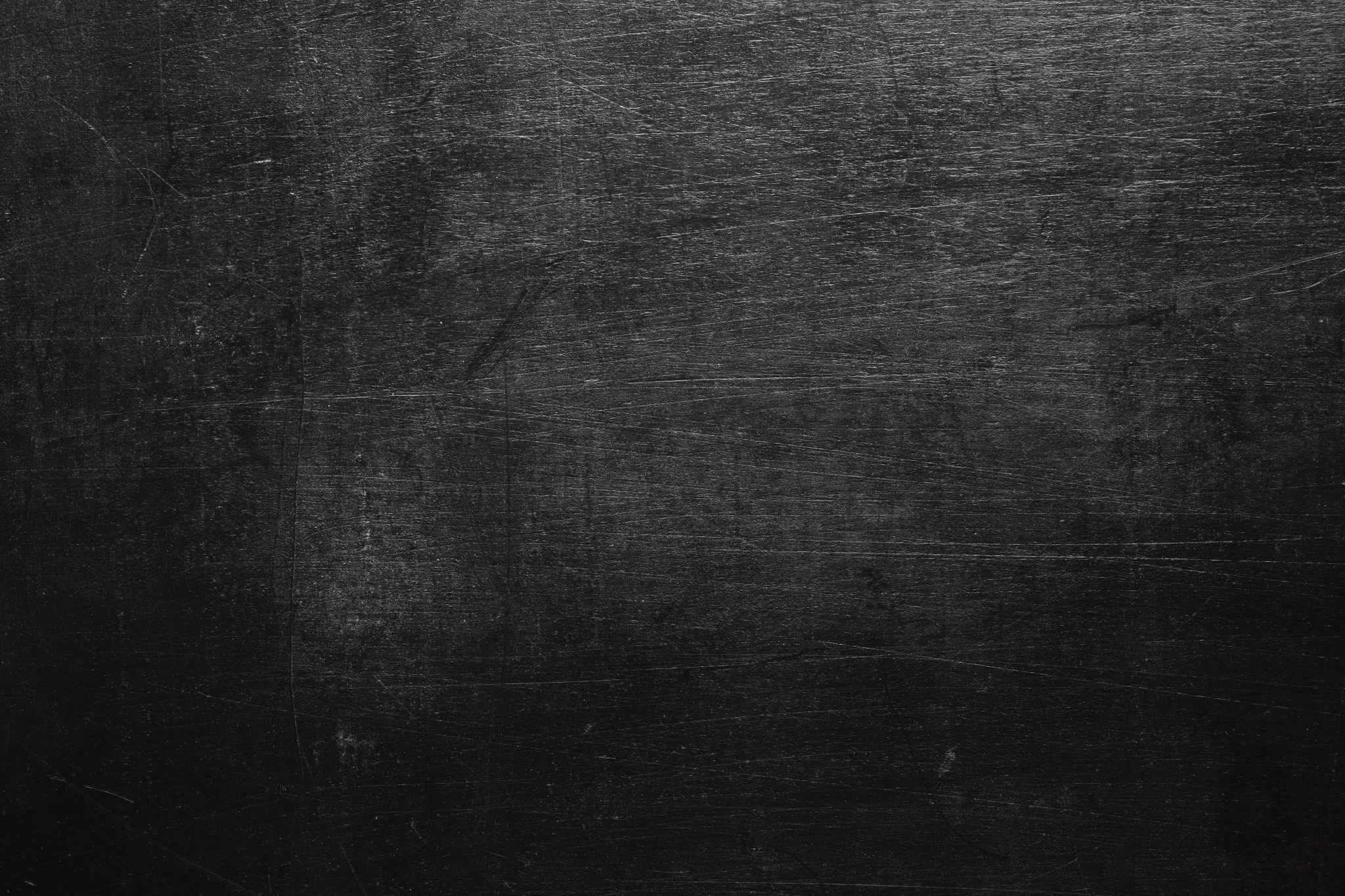 2. Although in relation to the foreknowledge and decree of God, the first cause, all things come to pass immutably and infallibly; so that there is not anything befalls any by chance, or without his providence; yet by the same providence he ordereth them to fall out according to the nature of second causes, either necessarily, freely, or contingently. 
(Acts 2:23, Proverbs 16:33, Genesis 8:22)
The Cause(s) of Divine Providence
The horse is prepared for the day of battle,But deliverance is of the Lord.
PROVERBS 21:31
Plans are established by counsel;By wise counsel wage war.
PROVERBS 20:18
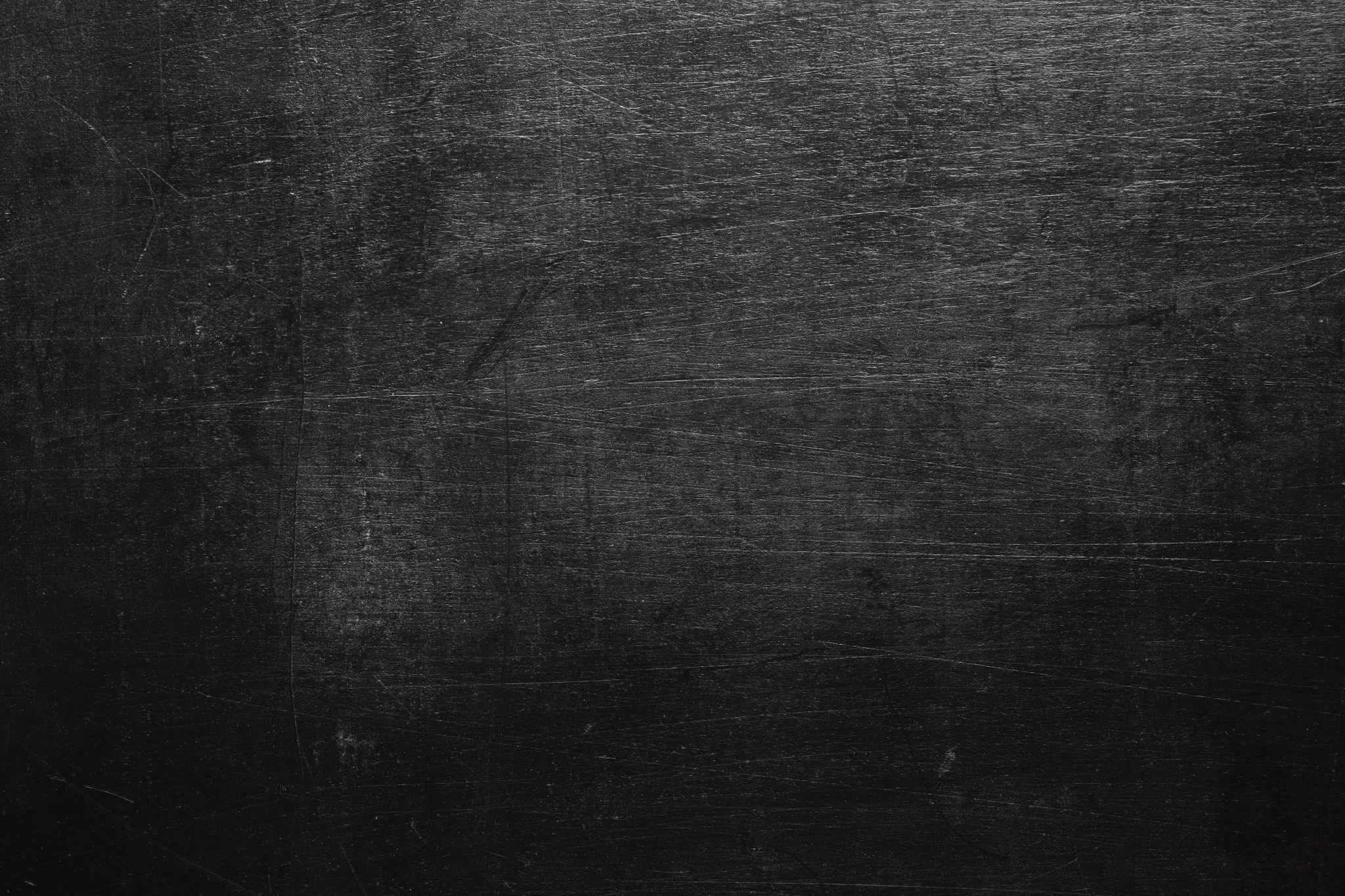 2. Although in relation to the foreknowledge and decree of God, the first cause, all things come to pass immutably and infallibly; so that there is not anything befalls any by chance, or without his providence; yet by the same providence he ordereth them to fall out according to the nature of second causes, either necessarily, freely, or contingently. 
(Acts 2:23, Proverbs 16:33, Genesis 8:22)
The Cause(s) of Divine Providence
Then she left, and went and gleaned in the field after the reapers. And she happened to come to the part of the field belonging to Boaz, who was of the family of Elimelech.
RUTH 2:3
Houses and riches are an inheritance from fathers,But a prudent wife is from the Lord.
PROVERBS 19:14
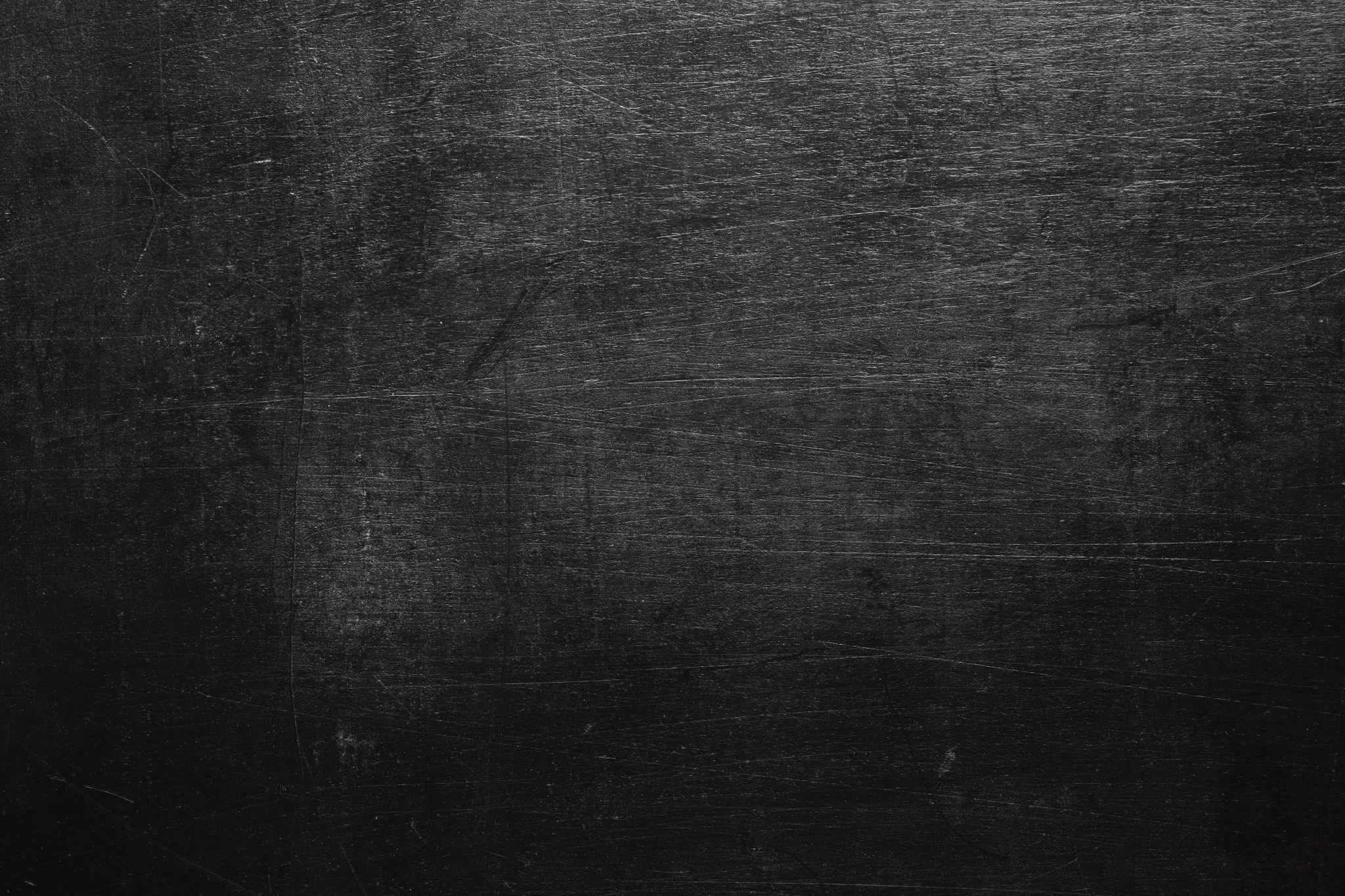 2. Although in relation to the foreknowledge and decree of God, the first cause, all things come to pass immutably and infallibly; so that there is not anything befalls any by chance, or without his providence; yet by the same providence he ordereth them to fall out according to the nature of second causes, either necessarily, freely, or contingently. 
(Acts 2:23, Proverbs 16:33, Genesis 8:22)
The Cause(s) of Divine Providence
Him, being delivered by the determined purpose and foreknowledge of God, you have taken by lawless hands, have crucified, and put to death; 
ACTS 2:23
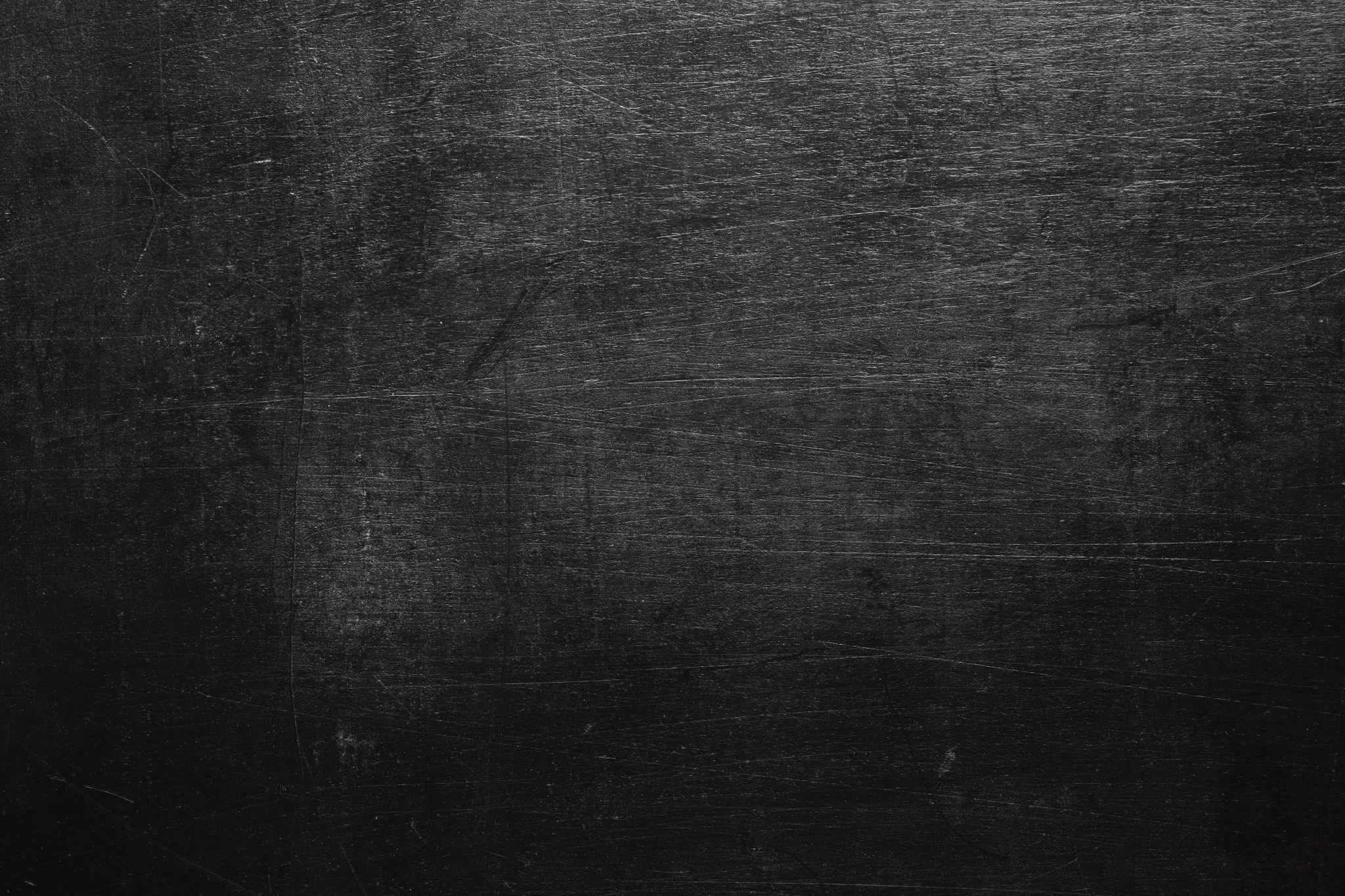 2. Although in relation to the foreknowledge and decree of God, the first cause, all things come to pass immutably and infallibly; so that there is not anything befalls any by chance, or without his providence; yet by the same providence he ordereth them to fall out according to the nature of second causes, either necessarily, freely, or contingently. 
(Acts 2:23, Proverbs 16:33, Genesis 8:22)
The Cause(s) of Divine Providence
And the Lord smelled a soothing aroma. Then the Lord said in His heart, 
“I will never again curse the ground for man’s sake, 
although the imagination of man’s heart is evil from his youth; 
nor will I again destroy every living thing as I have done. 
While the earth remains, seedtime and harvest, cold and heat, winter and summer, and day and night shall not cease.”
GENESIS 8:21-22
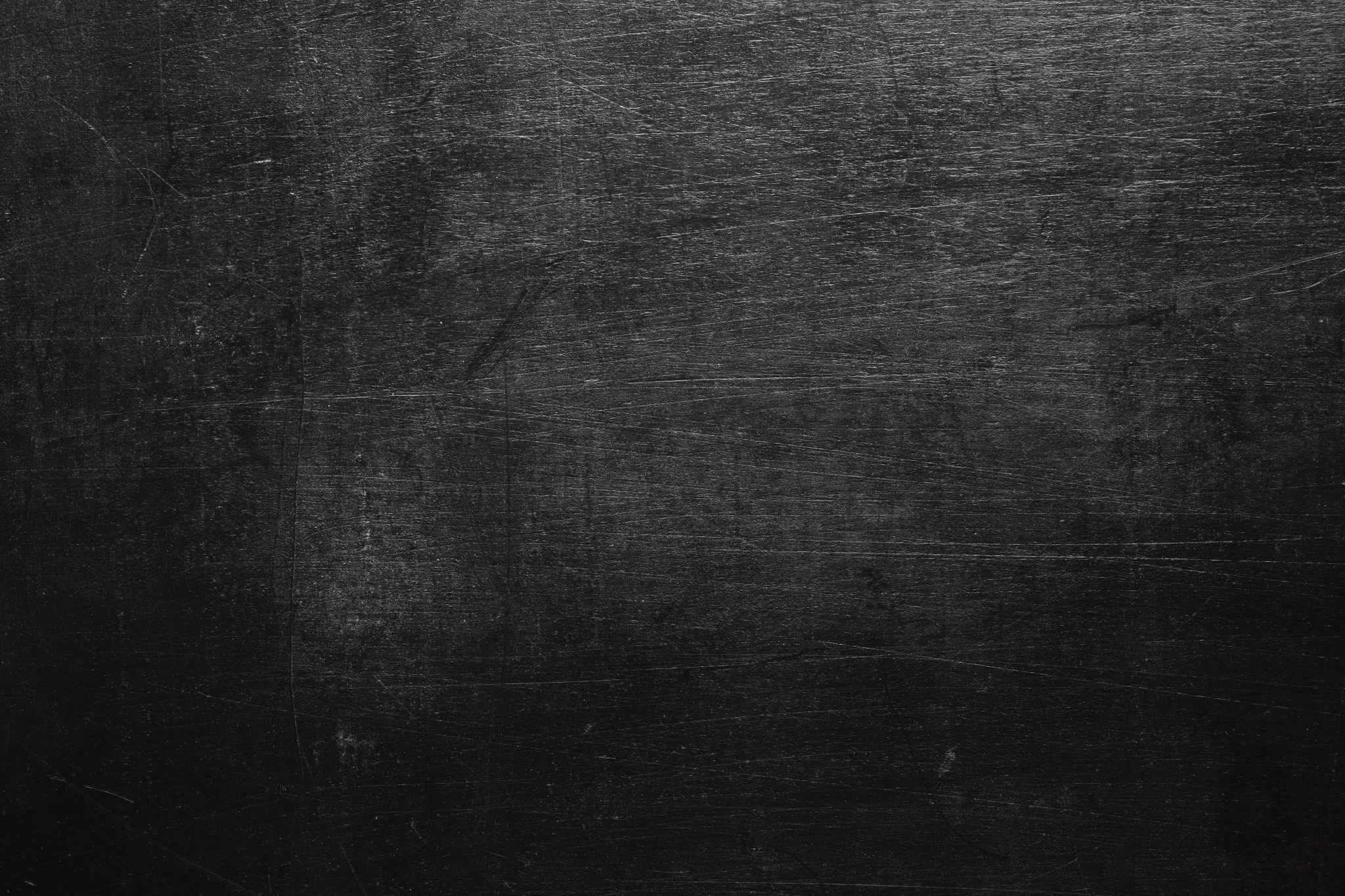 2. Although in relation to the foreknowledge and decree of God, the first cause, all things come to pass immutably and infallibly; so that there is not anything befalls any by chance, or without his providence; yet by the same providence he ordereth them to fall out according to the nature of second causes, either necessarily, freely, or contingently. 
(Acts 2:23, Proverbs 16:33, Genesis 8:22)
The Cause(s) of Divine Providence
But Micaiah said, “If you ever return in peace, the Lord has not spoken by me.” And he said, “Take heed, all you people!”
1 KINGS 22:28
Now a certain man drew a bow at random, and struck the king of Israel between the joints of his armor. So he said to the driver of his chariot, “Turn around and take me out of the battle, for I am wounded.”
1 KINGS 22:34
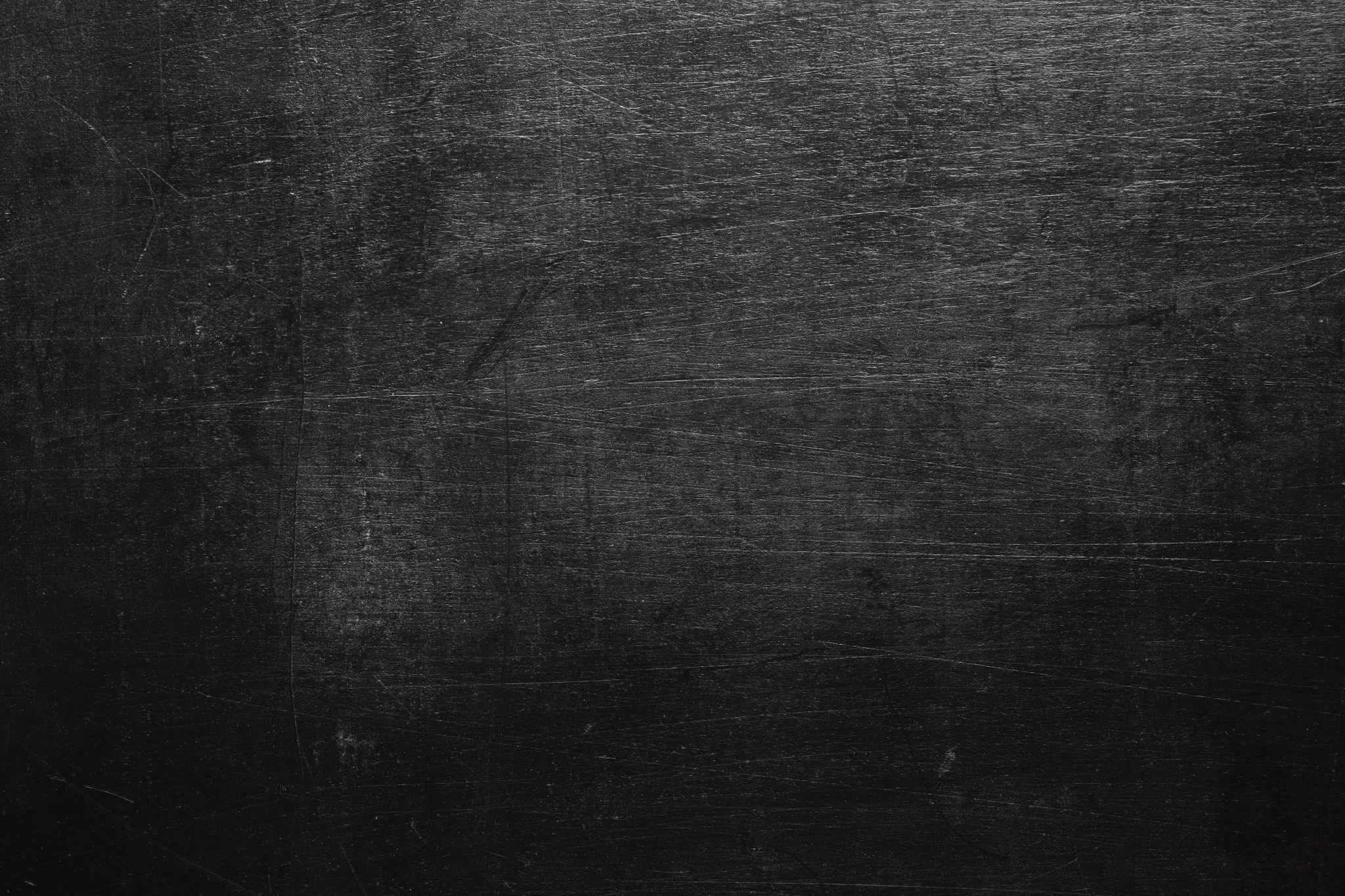 3. God, in His ordinary providence maketh use of means, yet is free to work without, above, and against them at his pleasure. 
(Acts 27:31, 44; Isaiah 55:10; 11; Hosea 1:7; Romans 4:19-21; Daniel 3:27)
Divine Providence And Means
ACTS 27:21-44

21 But after long abstinence from food, then Paul stood in the midst of them and said, “Men, you should have listened to me, and not have sailed from Crete and incurred this disaster and loss. 22 And now I urge you to take heart, for there will be no loss of life among you, but only of the ship. 23 For there stood by me this night an angel of the God to whom I belong and whom I serve, 24 saying, ‘Do not be afraid, Paul; you must be brought before Caesar; and indeed God has granted you all those who sail with you.’ 
25 Therefore take heart, men, for I believe God that it will be just as it was told me. 26 However, we must run aground on a certain island.”
ACTS 27:21-44

21 But after long abstinence from food, then Paul stood in the midst of them and said, “Men, you should have listened to me, and not have sailed from Crete and incurred this disaster and loss. 22 And now I urge you to take heart, for there will be no loss of life among you, but only of the ship. 23 For there stood by me this night an angel of the God to whom I belong and whom I serve, 24 saying, ‘Do not be afraid, Paul; you must be brought before Caesar; and indeed God has granted you all those who sail with you.’ 
25 Therefore take heart, men, for I believe God that it will be just as it was told me. 26 However, we must run aground on a certain island.”
ACTS 27:21-44

27 Now when the fourteenth night had come, as we were driven up and down in the Adriatic Sea, about midnight the sailors sensed that they were drawing near some land. 28 And they took soundings and found it to be twenty fathoms; and when they had gone a little farther, they took soundings again and found it to be fifteen fathoms. 29 Then, fearing lest we should run aground on the rocks, they dropped four anchors from the stern, and prayed for day to come. 30 And as the sailors were seeking to escape from the ship, when they had let down the skiff into the sea, under pretense of putting out anchors from the prow, 31 Paul said to the centurion and the soldiers, “Unless these men stay in the ship, you cannot be saved.” 32 Then the soldiers cut away the ropes of the skiff and let it fall off.
ACTS 27:21-44

27 Now when the fourteenth night had come, as we were driven up and down in the Adriatic Sea, about midnight the sailors sensed that they were drawing near some land. 28 And they took soundings and found it to be twenty fathoms; and when they had gone a little farther, they took soundings again and found it to be fifteen fathoms. 29 Then, fearing lest we should run aground on the rocks, they dropped four anchors from the stern, and prayed for day to come. 30 And as the sailors were seeking to escape from the ship, when they had let down the skiff into the sea, under pretense of putting out anchors from the prow, 31 Paul said to the centurion and the soldiers, “Unless these men stay in the ship, you cannot be saved.” 32 Then the soldiers cut away the ropes of the skiff and let it fall off.
ACTS 27:21-44

27 Now when the fourteenth night had come, as we were driven up and down in the Adriatic Sea, about midnight the sailors sensed that they were drawing near some land. 28 And they took soundings and found it to be twenty fathoms; and when they had gone a little farther, they took soundings again and found it to be fifteen fathoms. 29 Then, fearing lest we should run aground on the rocks, they dropped four anchors from the stern, and prayed for day to come. 30 And as the sailors were seeking to escape from the ship, when they had let down the skiff into the sea, under pretense of putting out anchors from the prow, 31 Paul said to the centurion and the soldiers, “Unless these men stay in the ship, you cannot be saved.” 32 Then the soldiers cut away the ropes of the skiff and let it fall off.
ACTS 27:21-44

33 And as day was about to dawn, Paul implored them all to take food, saying, “Today is the fourteenth day you have waited and continued without food, and eaten nothing. 34 Therefore I urge you to take nourishment, for this is for your survival, since not a hair will fall from the head of any of you.” 35 And when he had said these things, he took bread and gave thanks to God in the presence of them all; and when he had broken it he began to eat. 36 Then they were all encouraged, and also took food themselves. 37 And in all we were two hundred and seventy-six persons on the ship. 38 So when they had eaten enough, they lightened the ship and threw out the wheat into the sea.
ACTS 27:21-44

33 And as day was about to dawn, Paul implored them all to take food, saying, “Today is the fourteenth day you have waited and continued without food, and eaten nothing. 34 Therefore I urge you to take nourishment, for this is for your survival, since not a hair will fall from the head of any of you.” 35 And when he had said these things, he took bread and gave thanks to God in the presence of them all; and when he had broken it he began to eat. 36 Then they were all encouraged, and also took food themselves. 37 And in all we were two hundred and seventy-six persons on the ship. 38 So when they had eaten enough, they lightened the ship and threw out the wheat into the sea.
ACTS 27:21-44

39 When it was day, they did not recognize the land; but they observed a bay with a beach, onto which they planned to run the ship if possible. 40 And they let go the anchors and left them in the sea, meanwhile loosing the rudder ropes; and they hoisted the mainsail to the wind and made for shore. 41 But striking a place where two seas met, they ran the ship aground; and the prow stuck fast and remained immovable, but the stern was being broken up by the violence of the waves.
ACTS 27:21-44

39 When it was day, they did not recognize the land; but they observed a bay with a beach, onto which they planned to run the ship if possible. 40 And they let go the anchors and left them in the sea, meanwhile loosing the rudder ropes; and they hoisted the mainsail to the wind and made for shore. 41 But striking a place where two seas met, they ran the ship aground; and the prow stuck fast and remained immovable, but the stern was being broken up by the violence of the waves.
ACTS 27:21-44

2 And the soldiers’ plan was to kill the prisoners, lest any of them should swim away and escape. 43 But the centurion, wanting to save Paul, kept them from their purpose, and commanded that those who could swim should jump overboard first and get to land, 44 and the rest, some on boards and some on parts of the ship. And so it was that they all escaped safely to land.
ACTS 27:21-44

2 And the soldiers’ plan was to kill the prisoners, lest any of them should swim away and escape. 43 But the centurion, wanting to save Paul, kept them from their purpose, and commanded that those who could swim should jump overboard first and get to land, 44 and the rest, some on boards and some on parts of the ship. And so it was that they all escaped safely to land.
ACTS 27:21-44

2 And the soldiers’ plan was to kill the prisoners, lest any of them should swim away and escape. 43 But the centurion, wanting to save Paul, kept them from their purpose, and commanded that those who could swim should jump overboard first and get to land, 44 and the rest, some on boards and some on parts of the ship. And so it was that they all escaped safely to land.
ACTS 27:21-44

2 And the soldiers’ plan was to kill the prisoners, lest any of them should swim away and escape. 43 But the centurion, wanting to save Paul, kept them from their purpose, and commanded that those who could swim should jump overboard first and get to land, 44 and the rest, some on boards and some on parts of the ship. And so it was that they all escaped safely to land.
ACTS 27:21-44

2 And the soldiers’ plan was to kill the prisoners, lest any of them should swim away and escape. 43 But the centurion, wanting to save Paul, kept them from their purpose, and commanded that those who could swim should jump overboard first and get to land, 44 and the rest, some on boards and some on parts of the ship. And so it was that they all escaped safely to land.
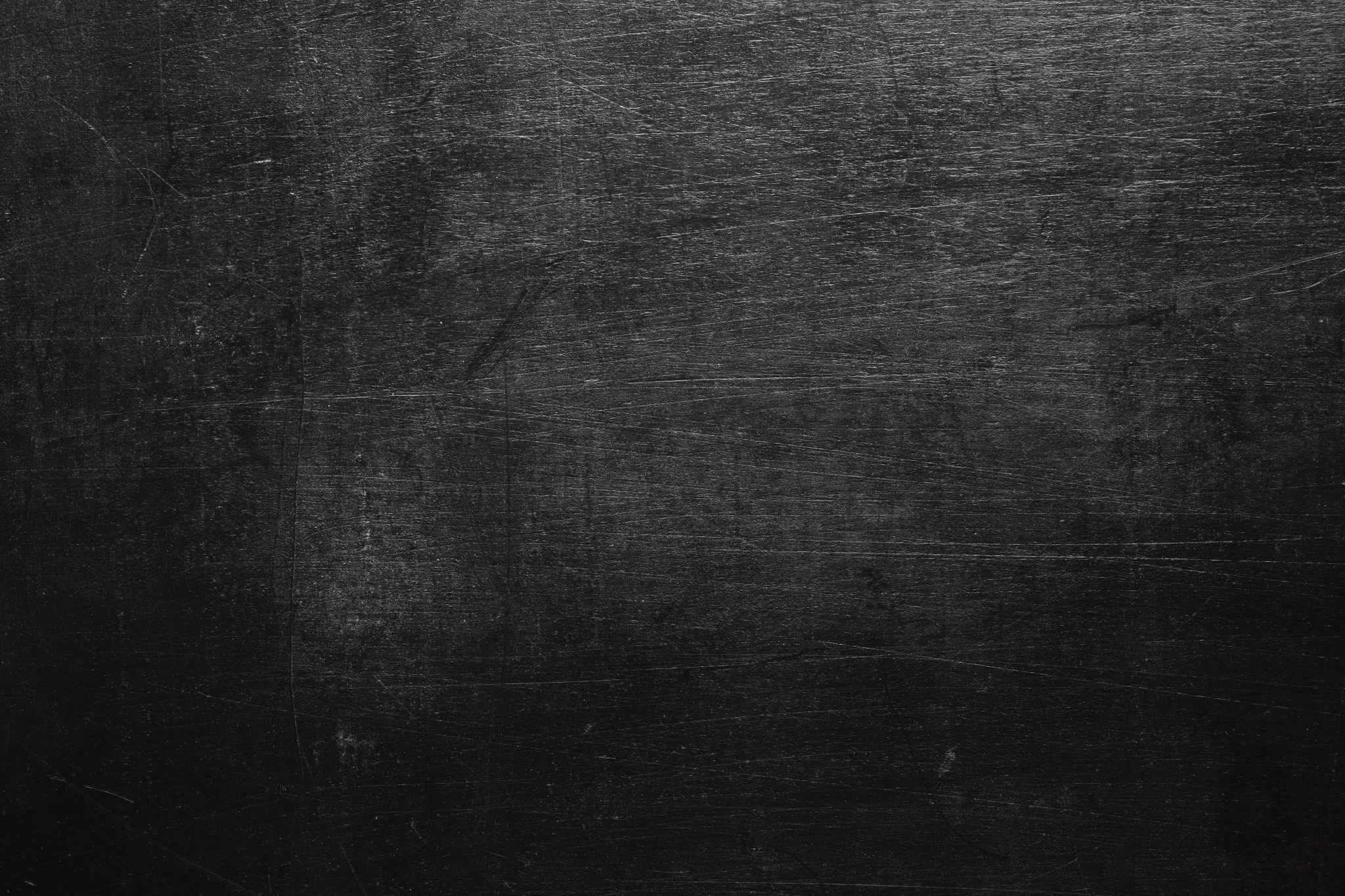 3. God, in His ordinary providence maketh use of means, yet is free to work without, above, and against them at his pleasure. 
(Acts 27:31, 44; Isaiah 55:10; 11; Hosea 1:7; Romans 4:19-21; Daniel 3:27)
Divine Providence And Means
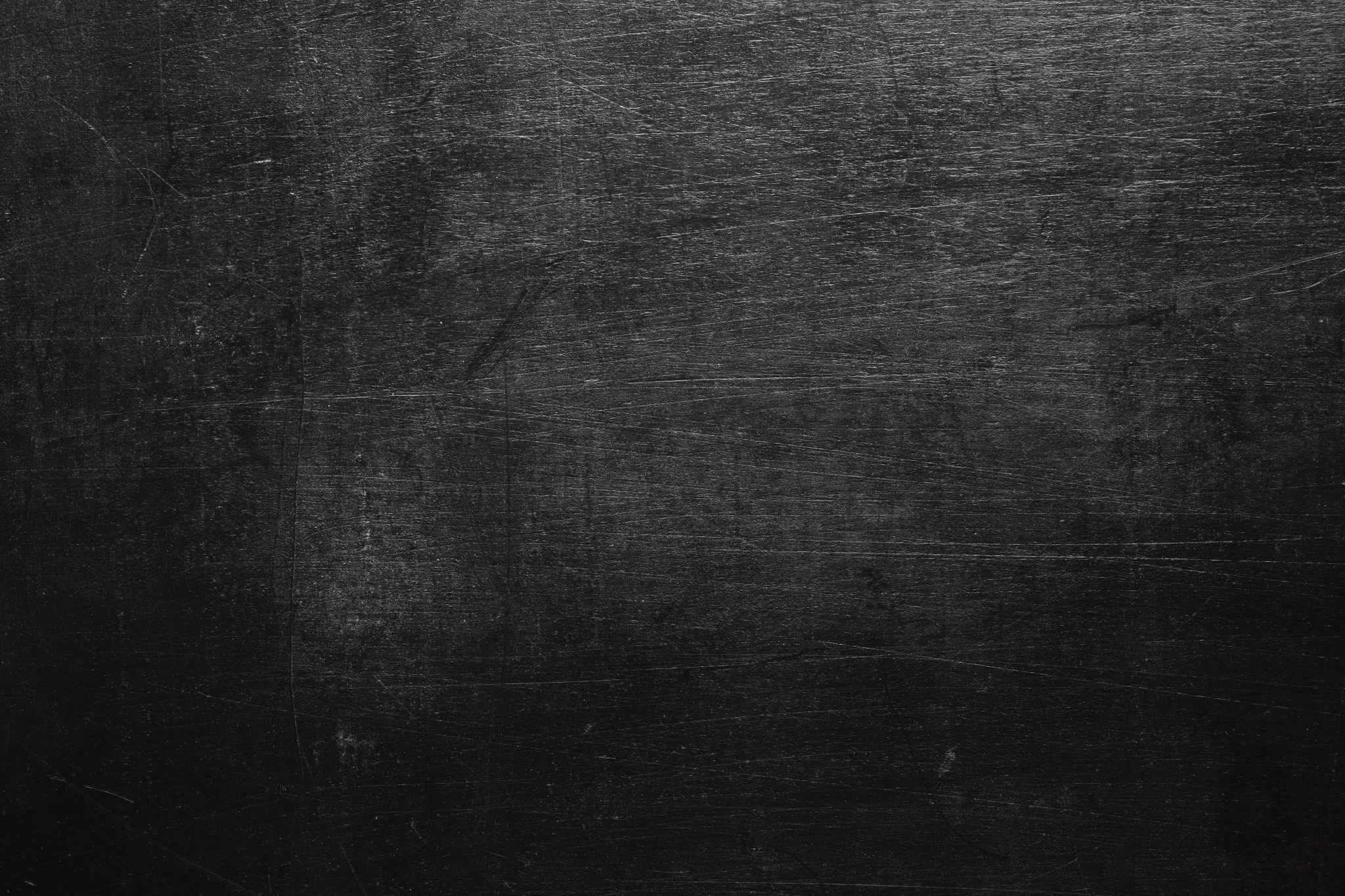 3. God, in His ordinary providence maketh use of means, yet is free to work without, above, and against them at his pleasure. 
(Acts 27:31, 44; Isaiah 55:10; 11; Hosea 1:7; Romans 4:19-21; Daniel 3:27)
Divine Providence And Means
Then Mary said to the angel, “How can this be, since I do not know a man?”
And the angel answered and said to her, “The Holy Spirit will come upon you, and the power of the Highest will overshadow you; therefore, also, that Holy One who is to be born will be called the Son of God.”
LUKE 1:34-35
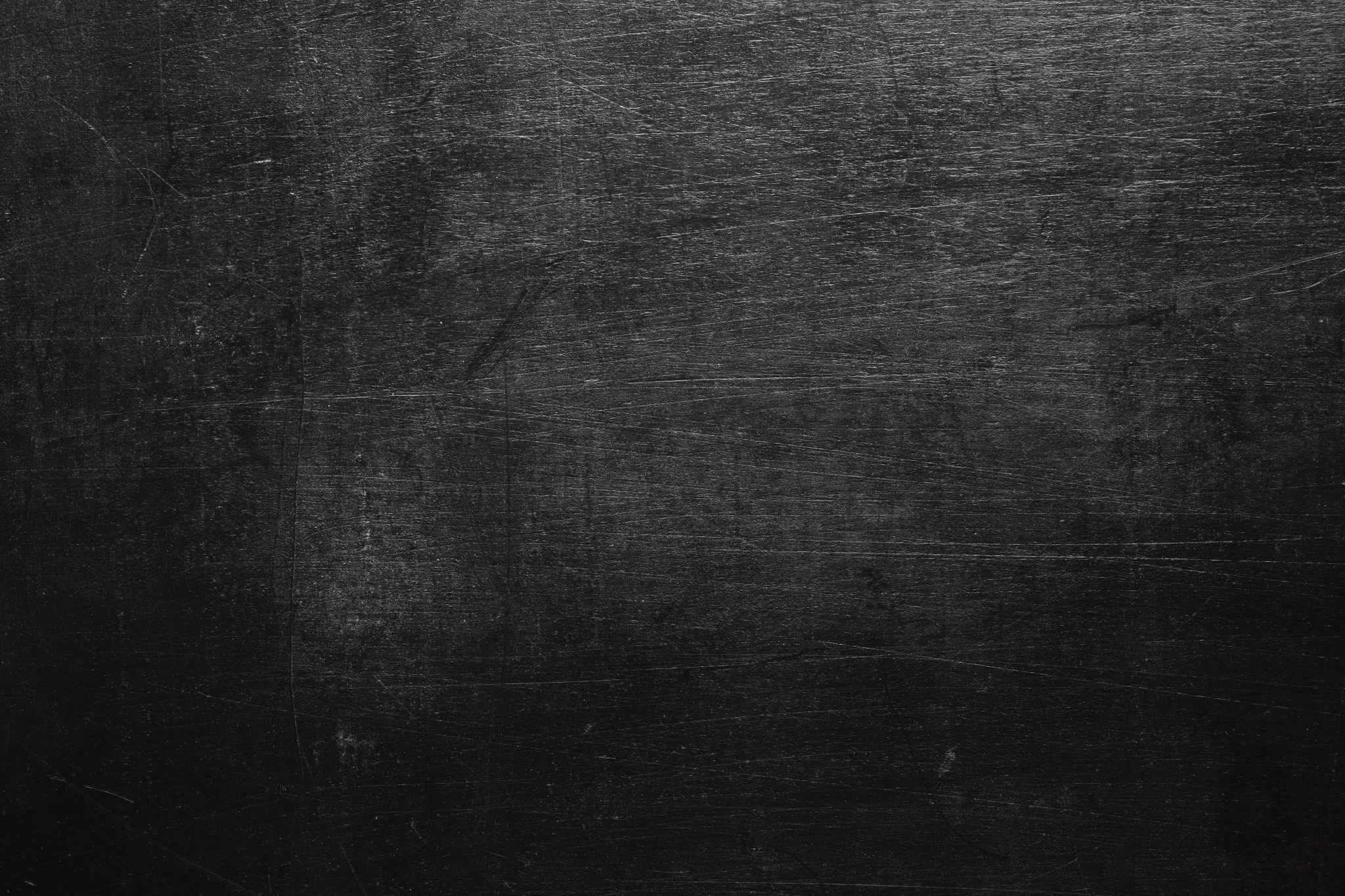 3. God, in His ordinary providence maketh use of means, yet is free to work without, above, and against them at his pleasure. 
(Acts 27:31, 44; Isaiah 55:10; 11; Hosea 1:7; Romans 4:19-21; Daniel 3:27)
Divine Providence And Means
And not being weak in faith, he did not consider his own body, already dead (since he was about a hundred years old), and the deadness of Sarah’s womb. He did not waver at the promise of God through unbelief, but was strengthened in faith, giving glory to God, and being fully convinced that what He had promised He was also able to perform.  
ROMANS 4:19-21
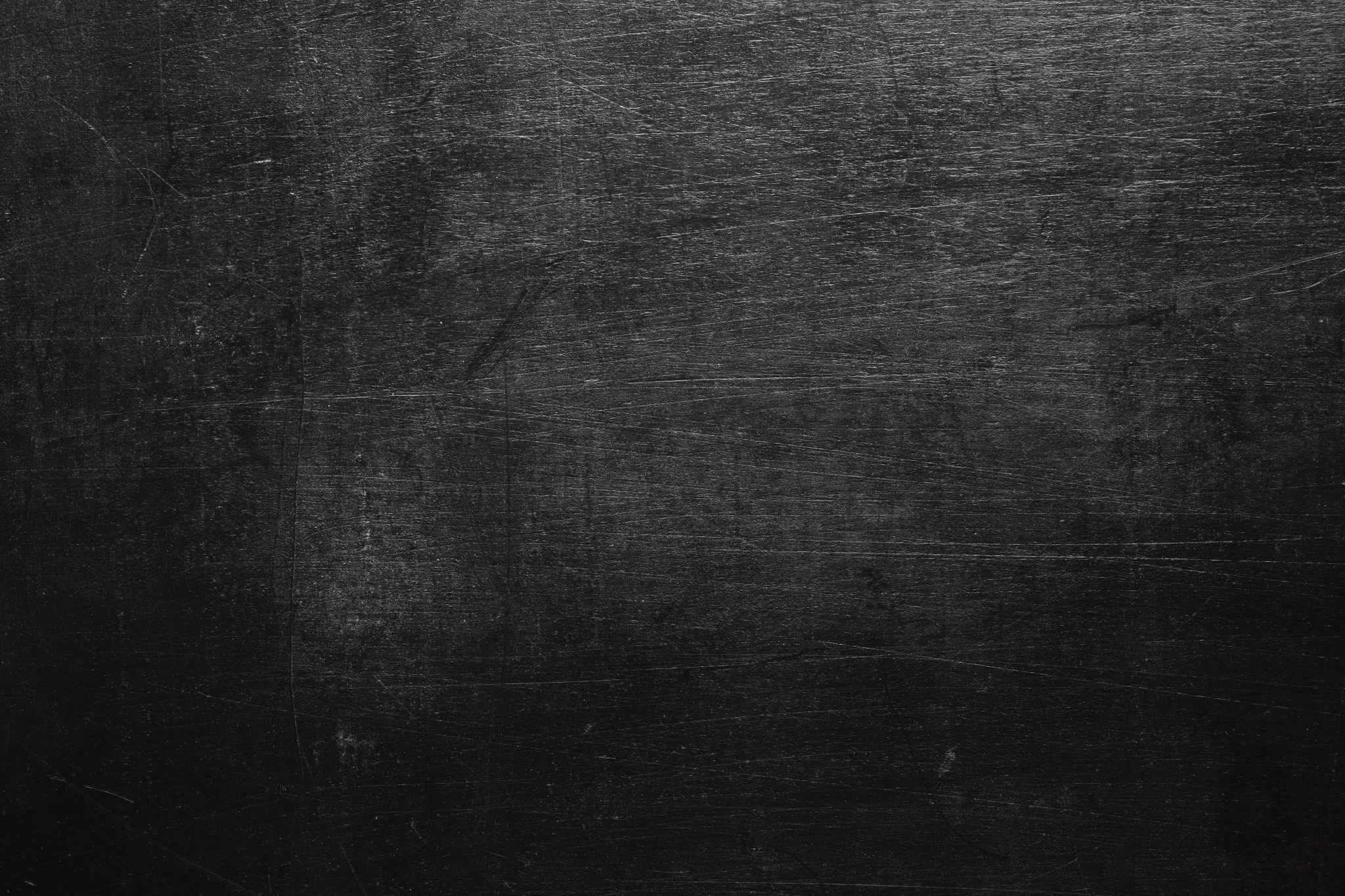 3. God, in His ordinary providence maketh use of means, yet is free to work without, above, and against them at his pleasure. 
(Acts 27:31, 44; Isaiah 55:10; 11; Hosea 1:7; Romans 4:19-21; Daniel 3:27)
Divine Providence And Means
So the man of God said, “Where did it fall?” And he showed him the place. So he cut off a stick, and threw it in there; and he made the iron float. 
2 KINGS 6:6
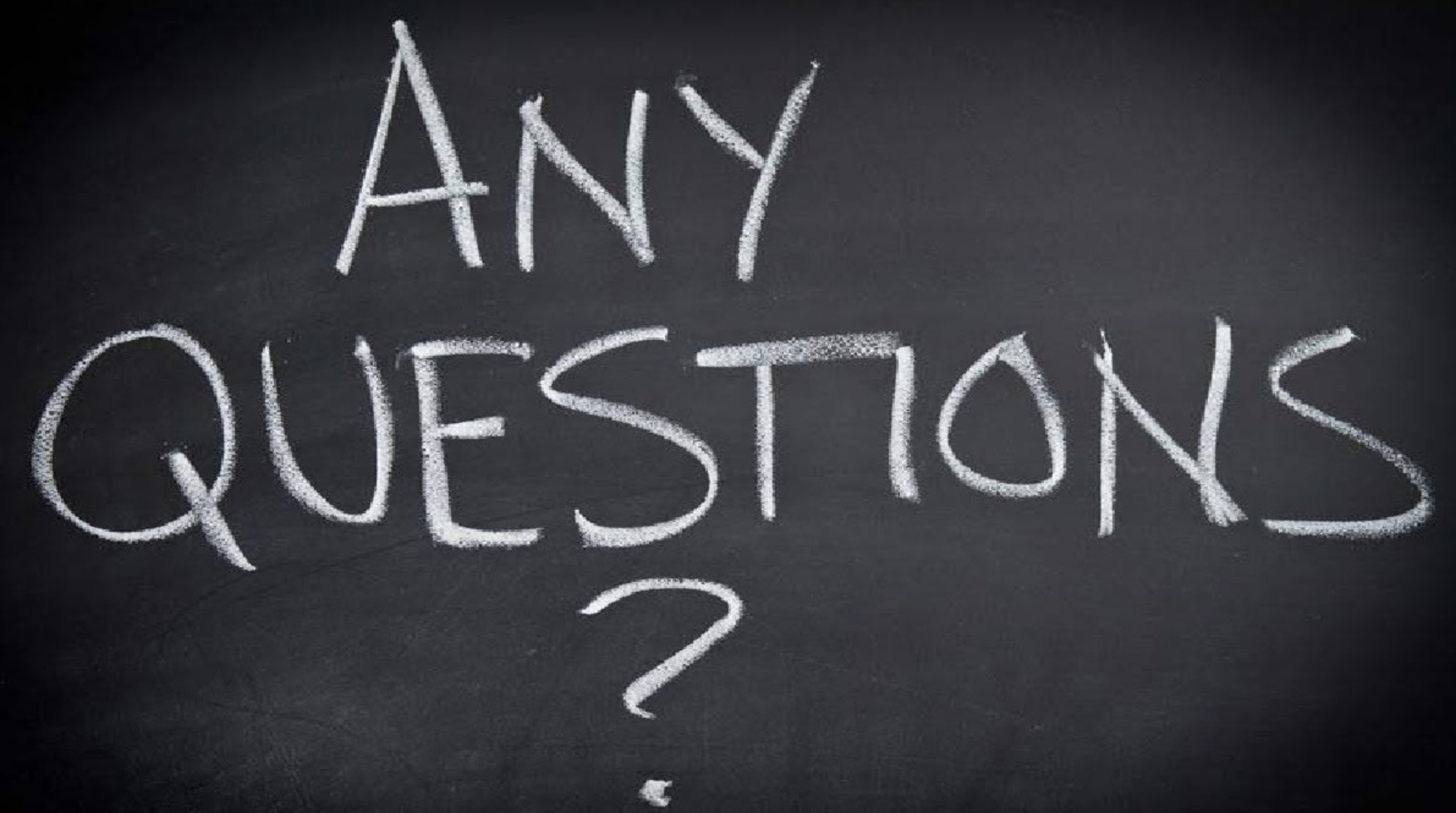 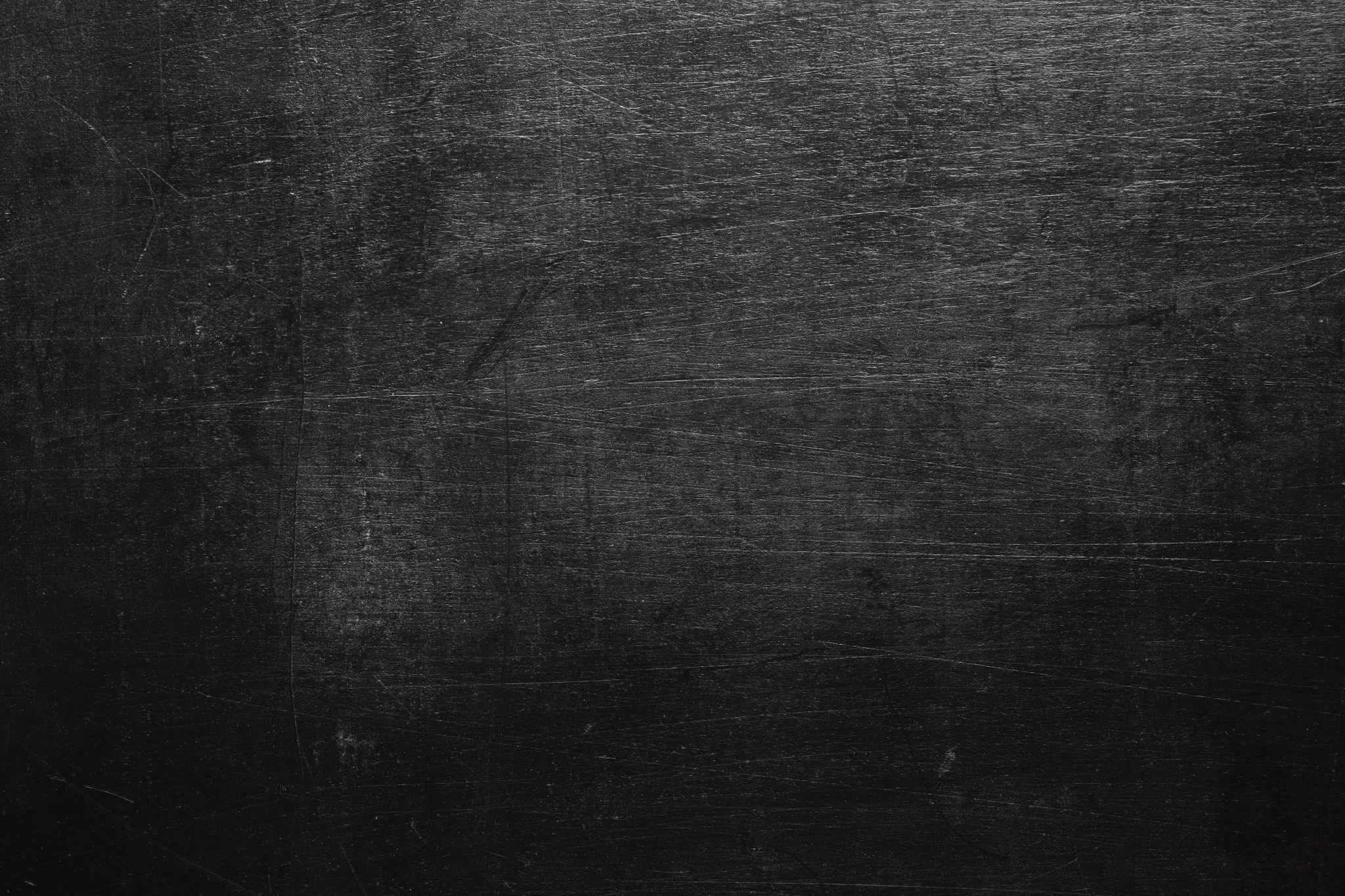